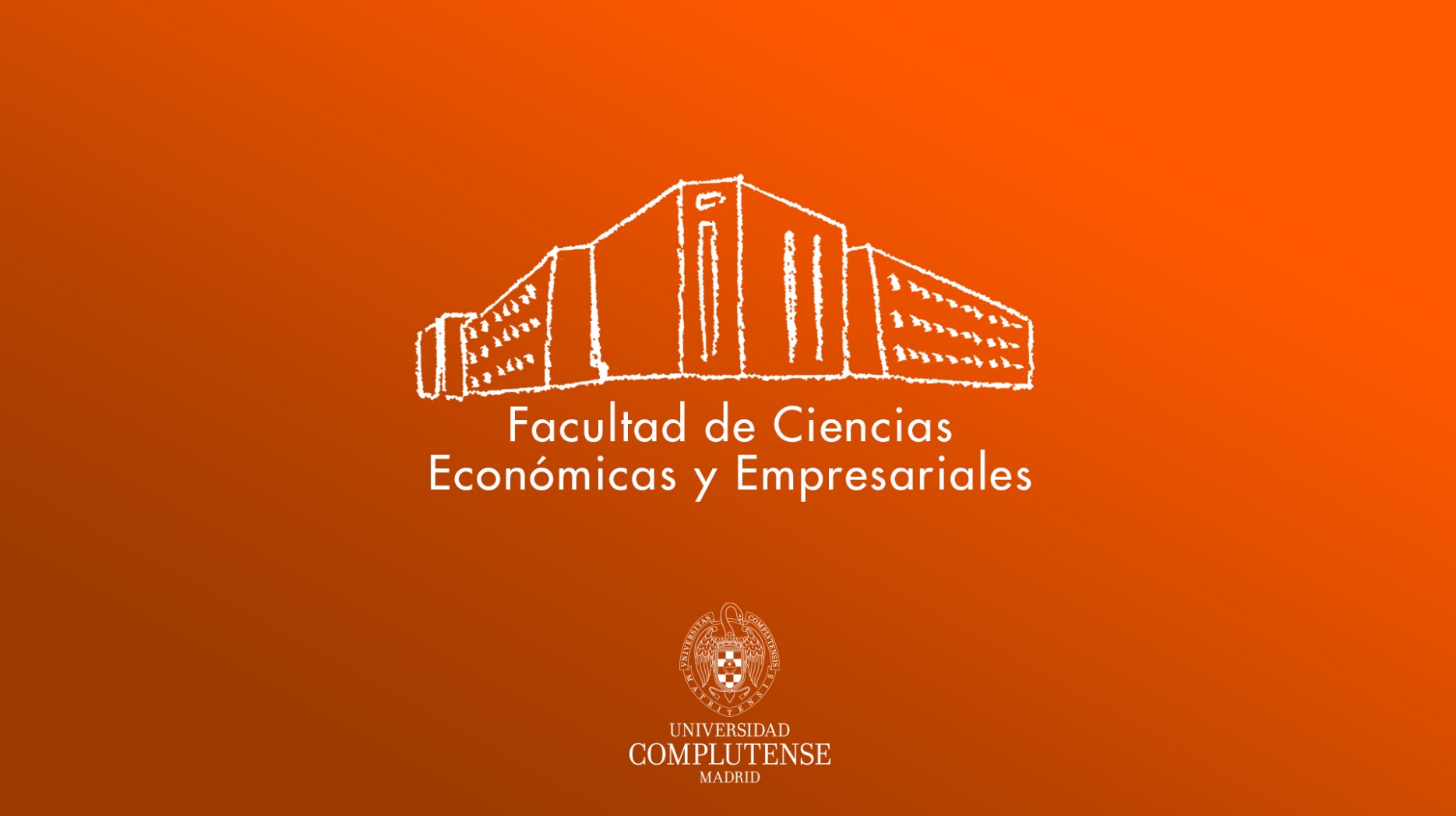 Encuestas de satisfacción ESTUDIANTES2022-23
MÁSTER EN ECONOMÍA
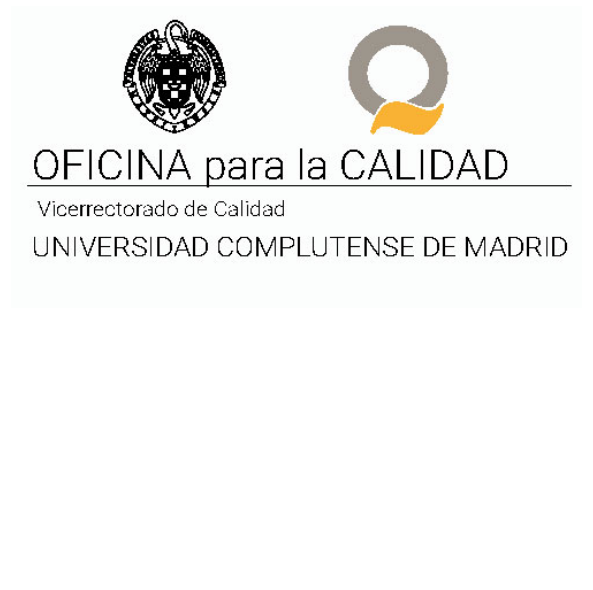 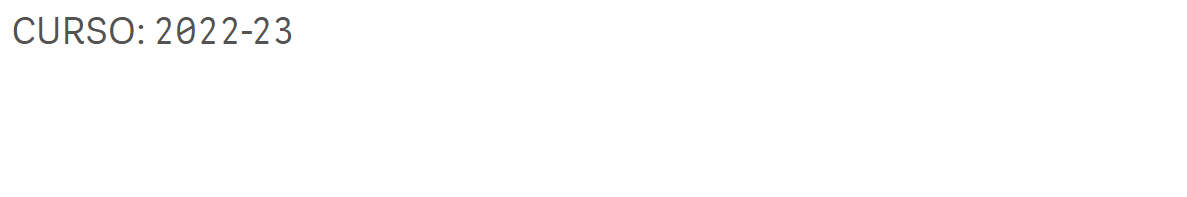 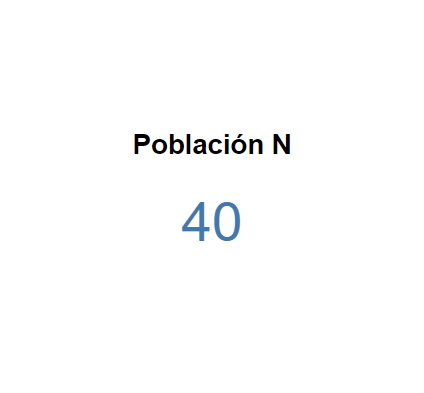 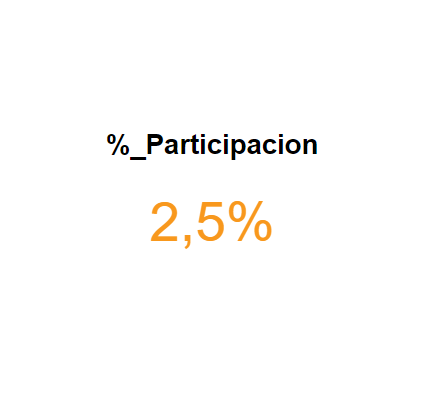 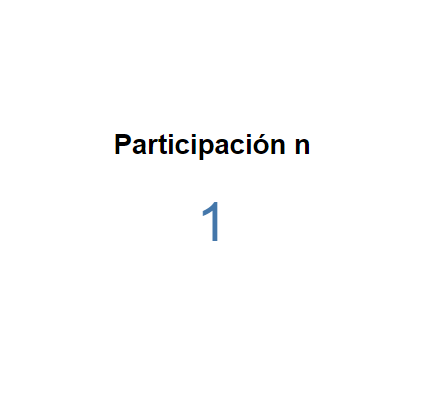 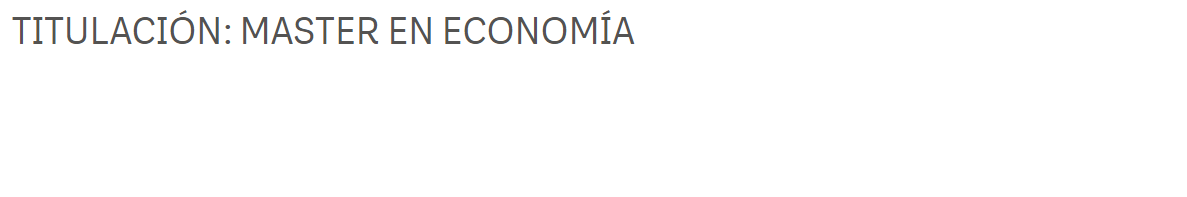 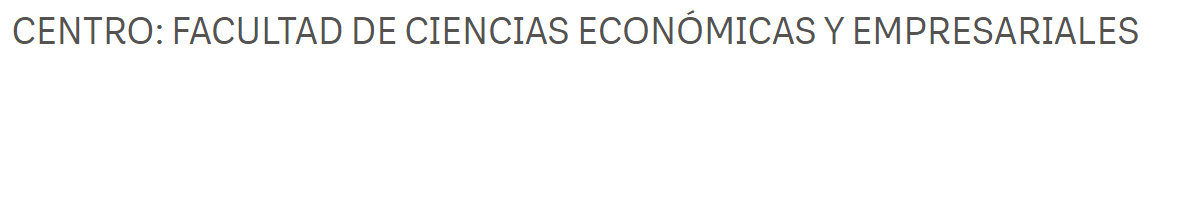 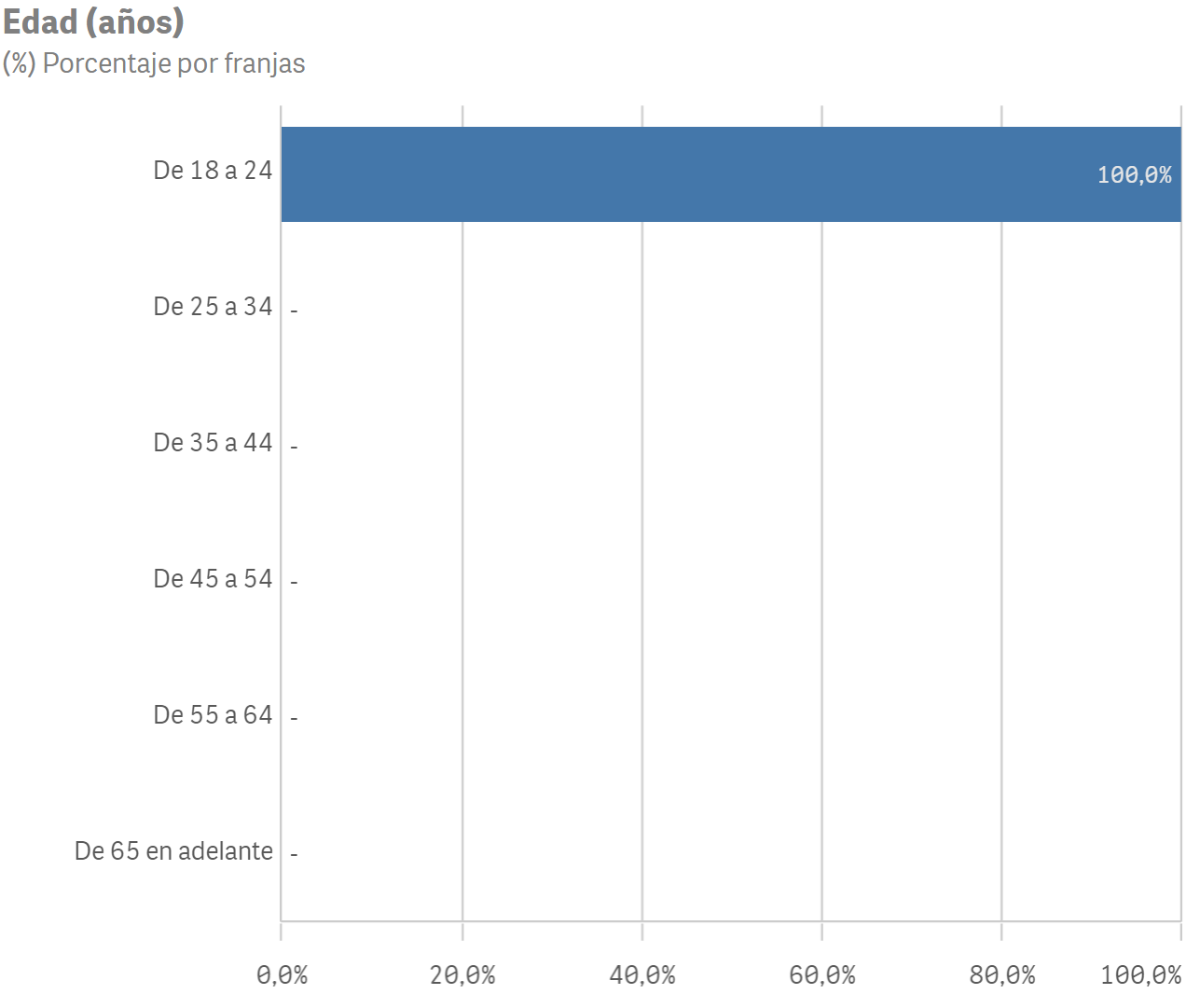 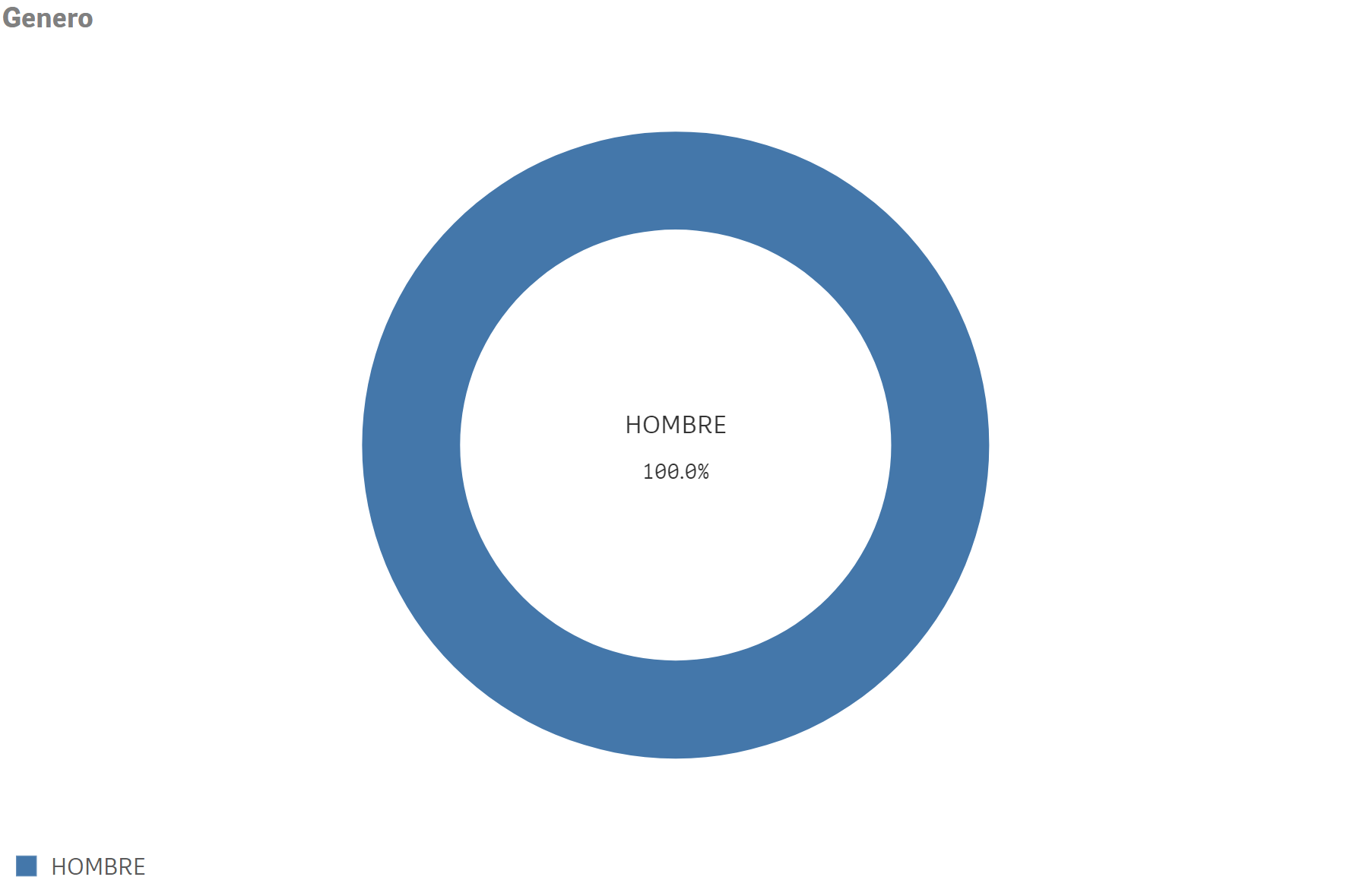 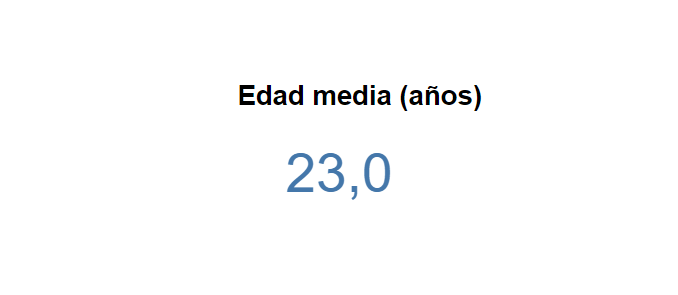 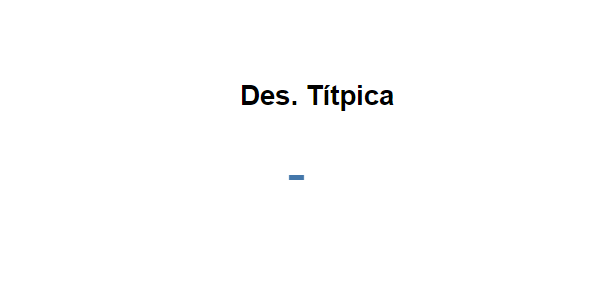 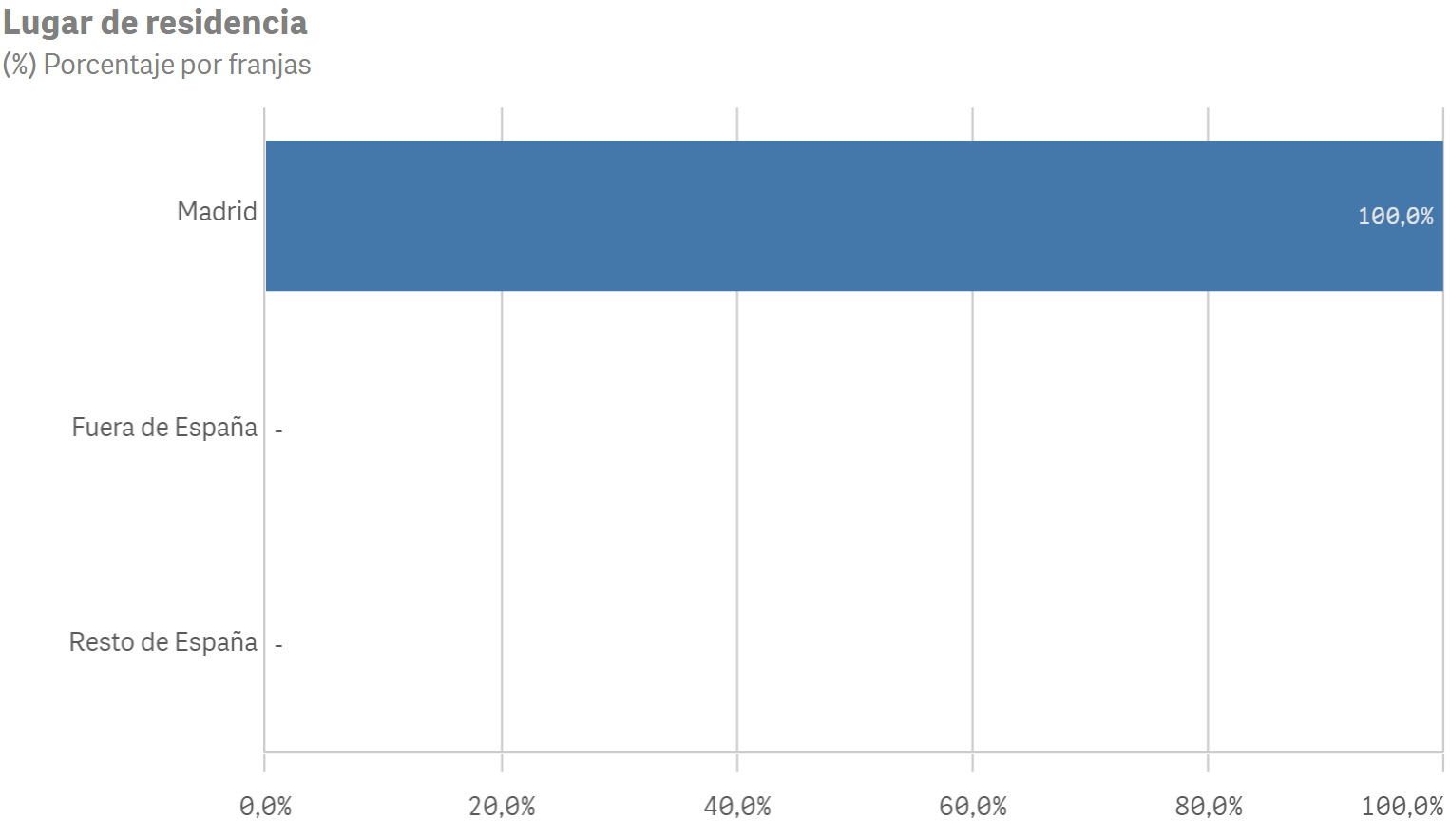 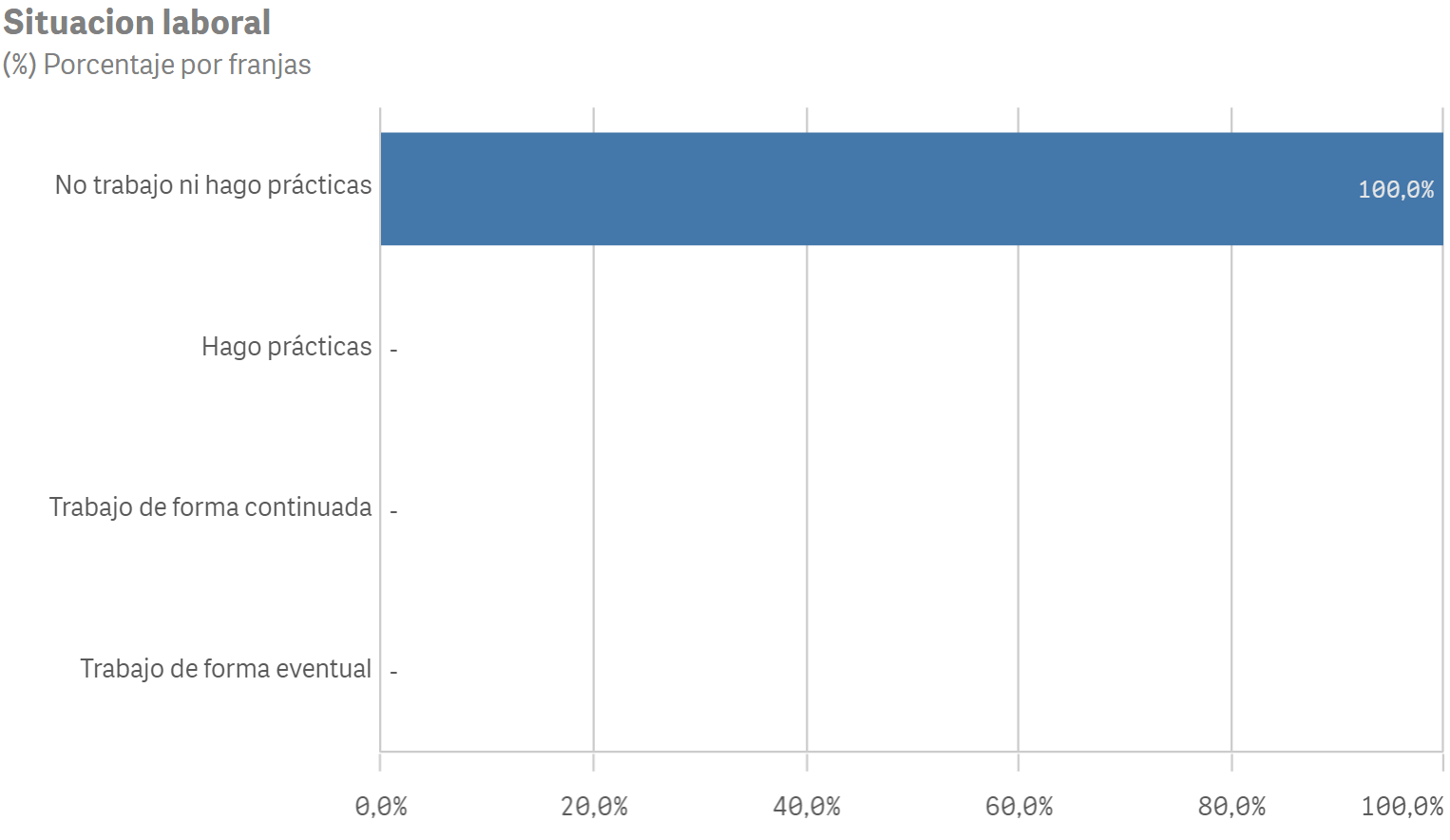 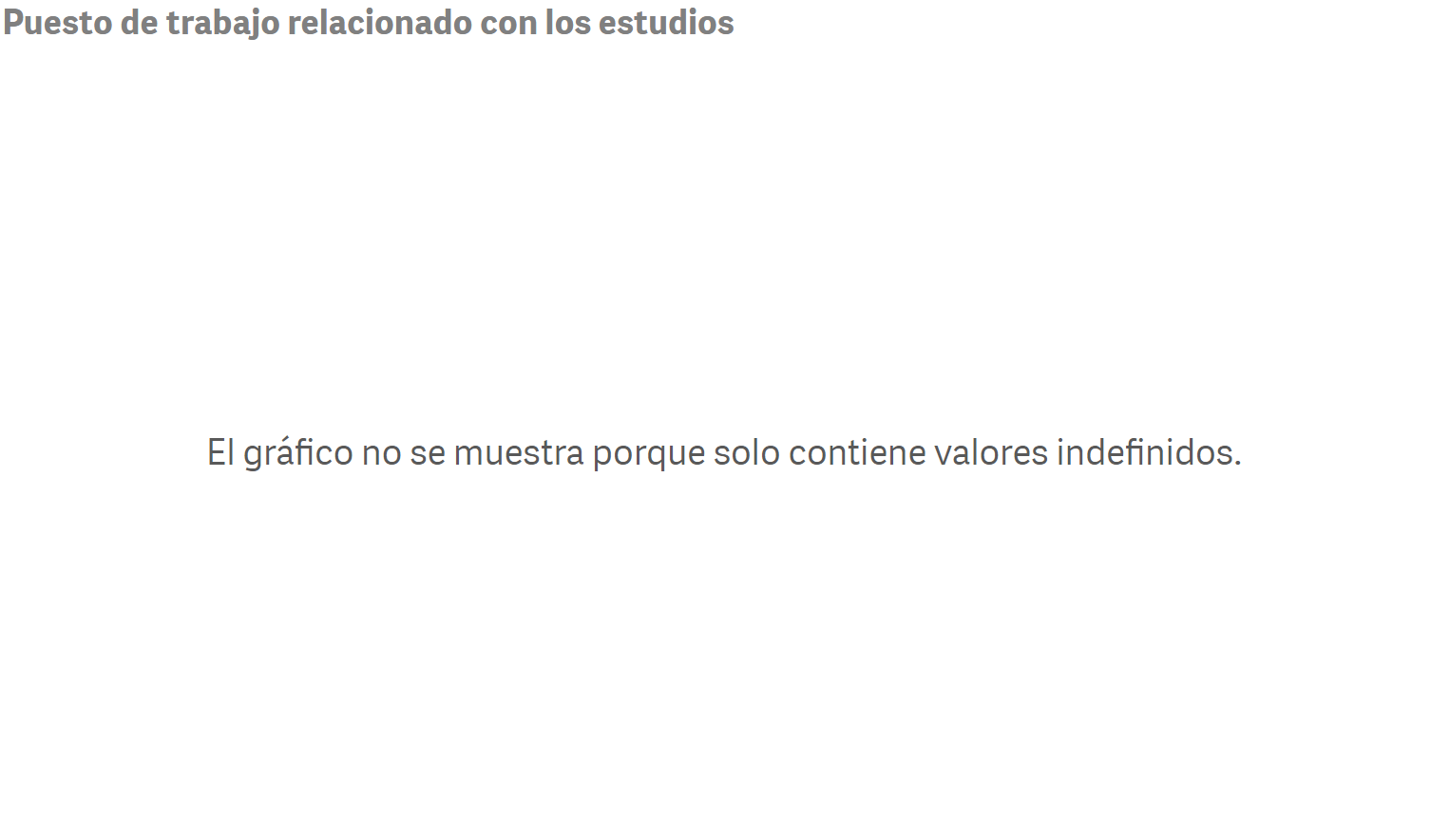 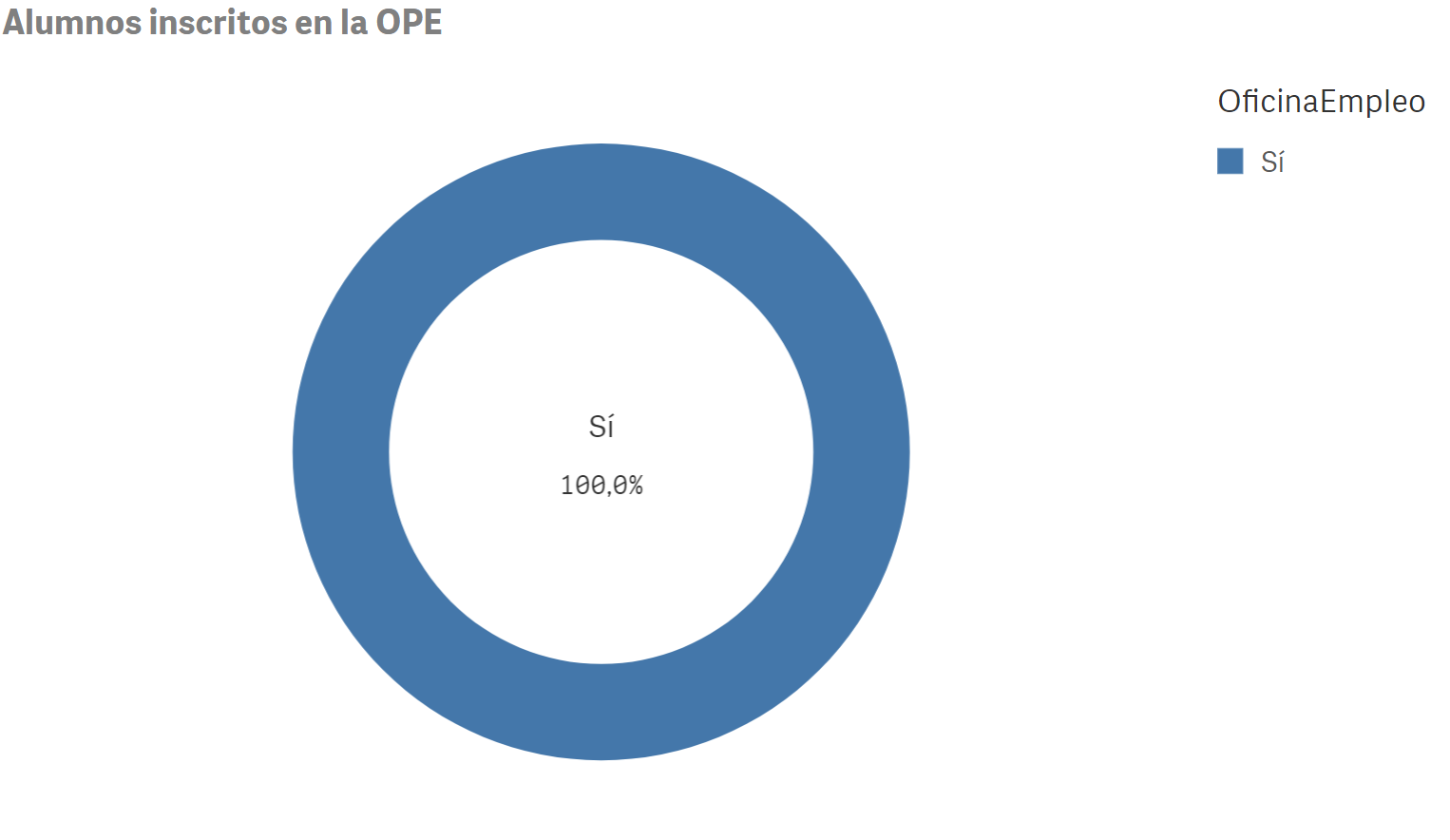 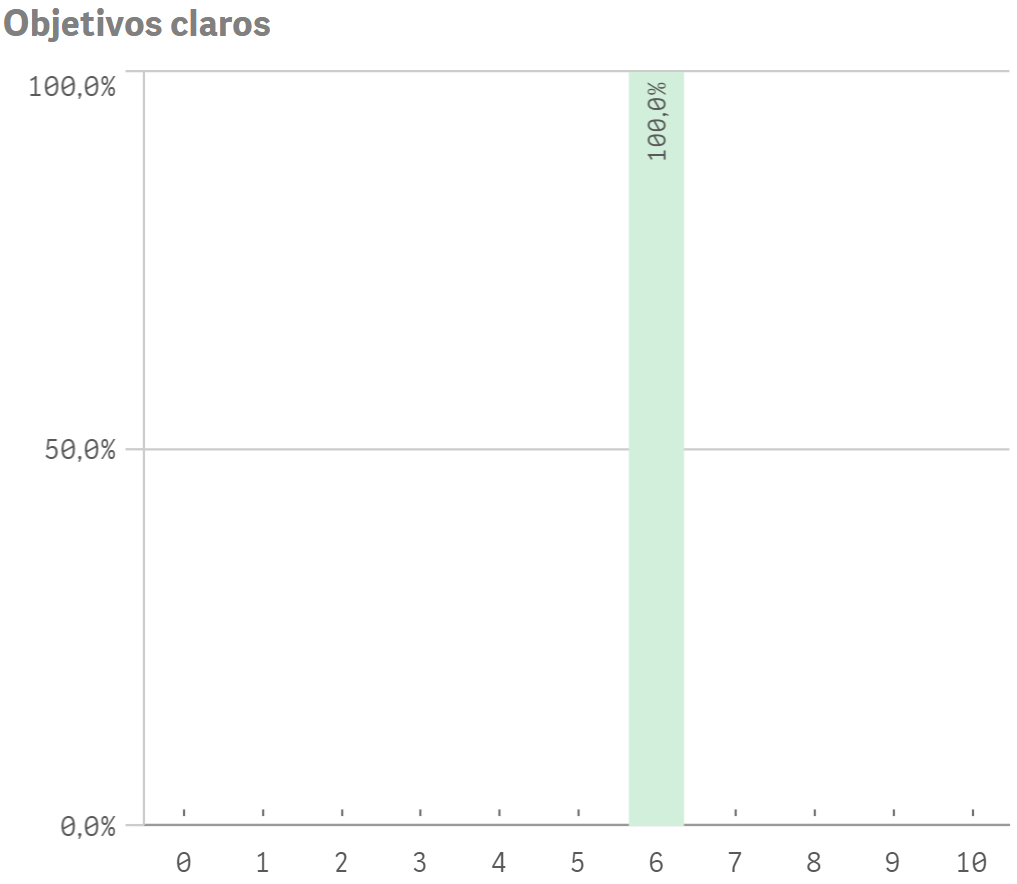 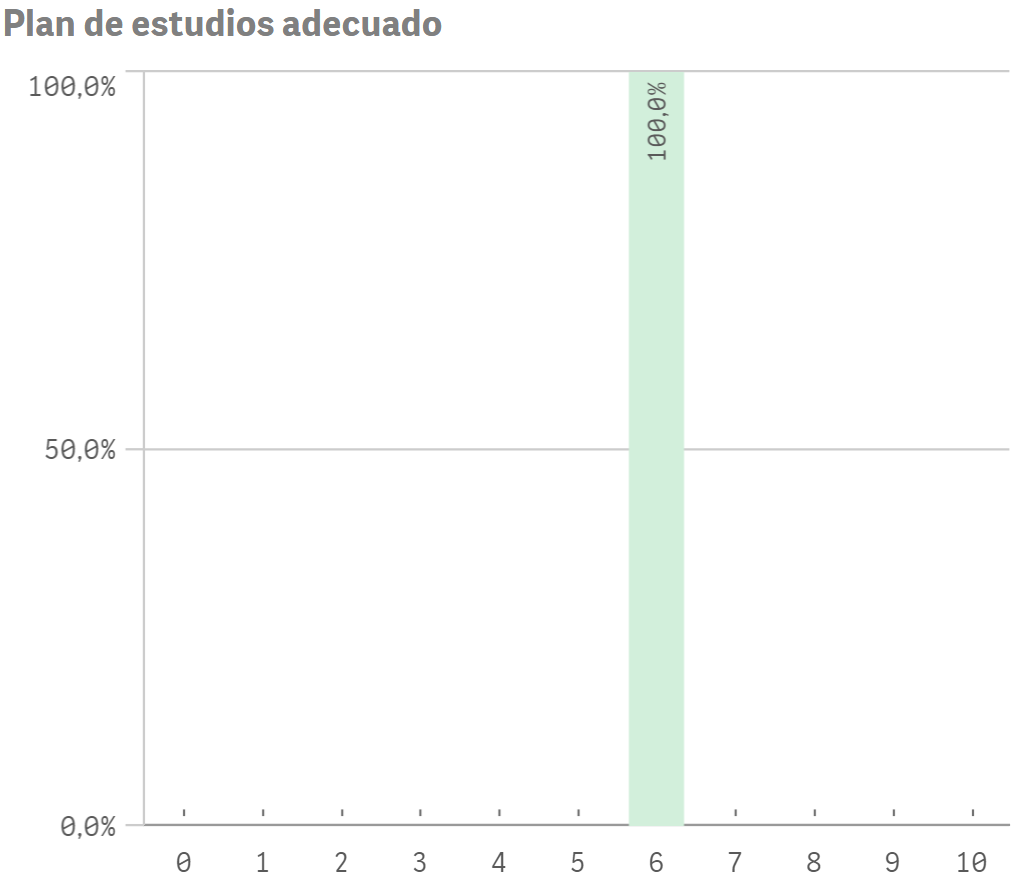 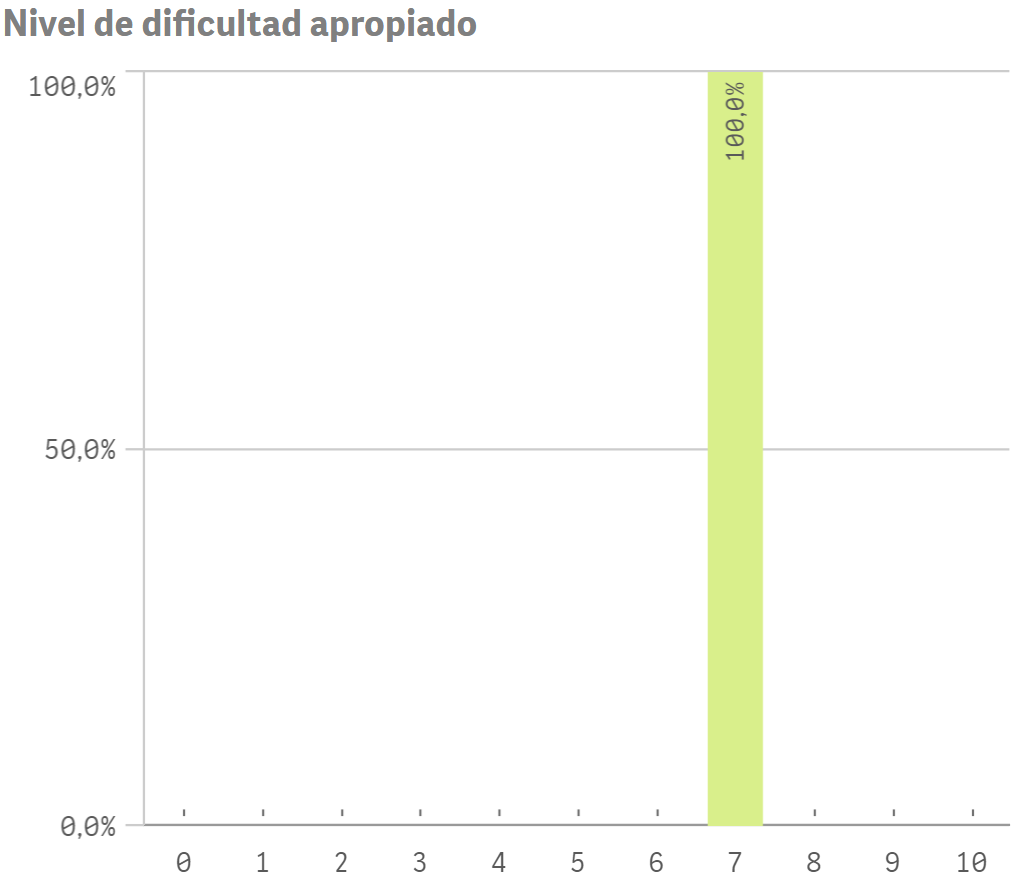 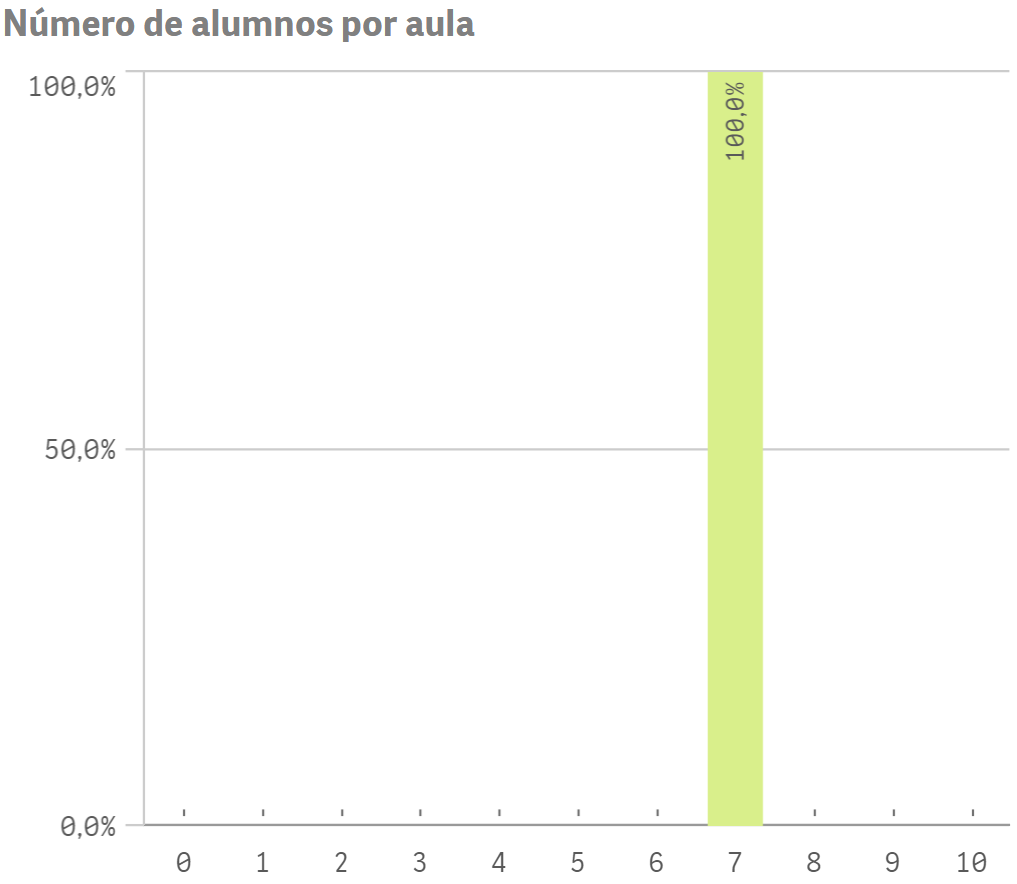 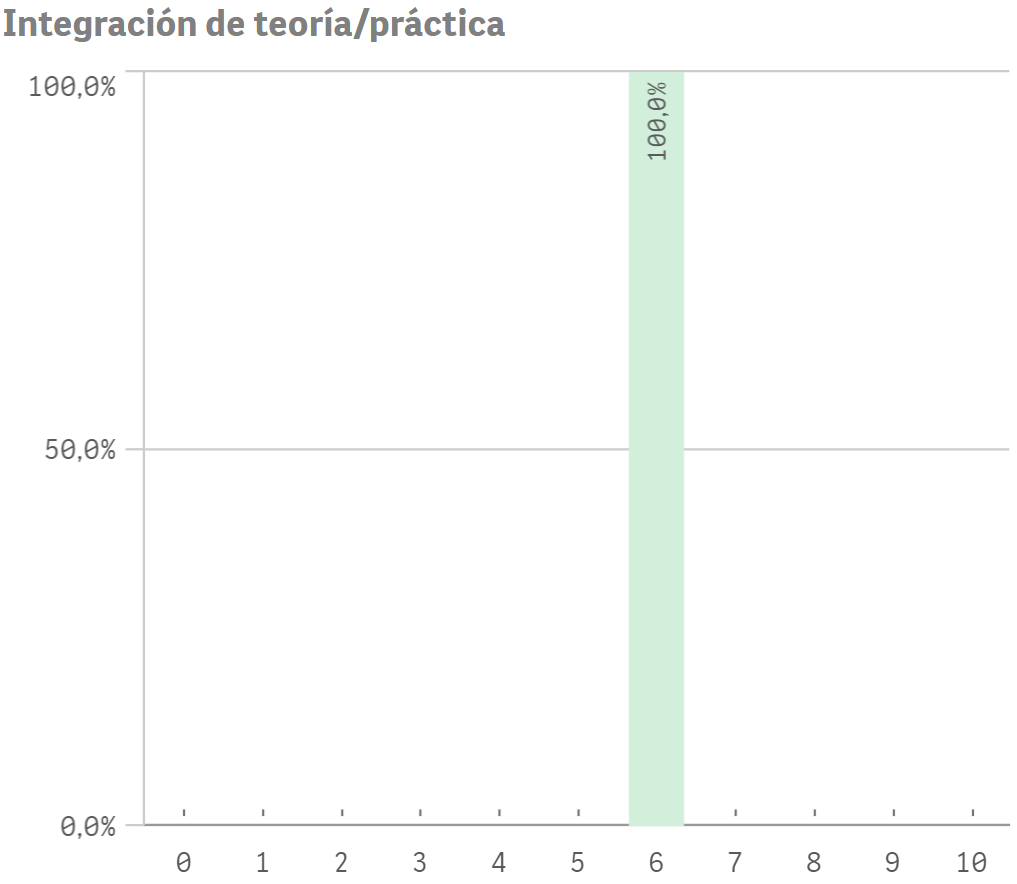 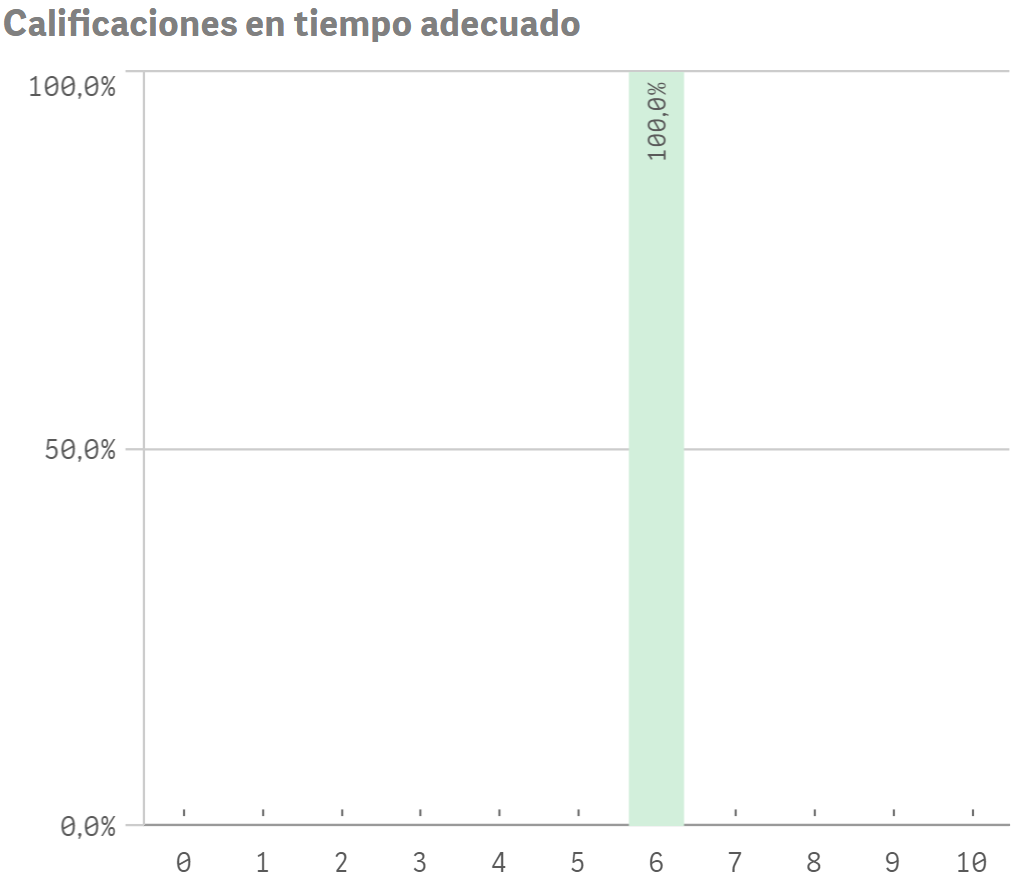 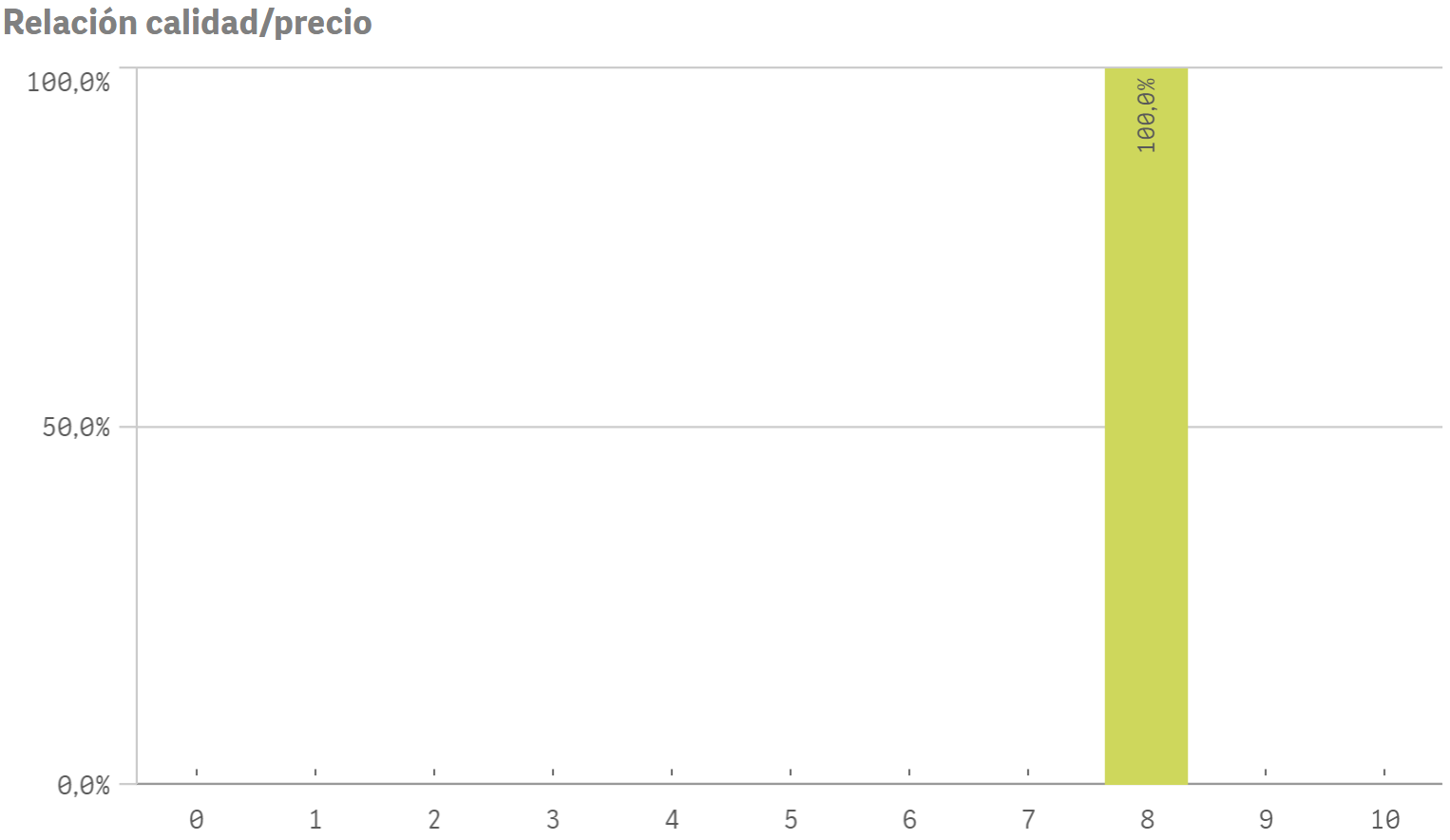 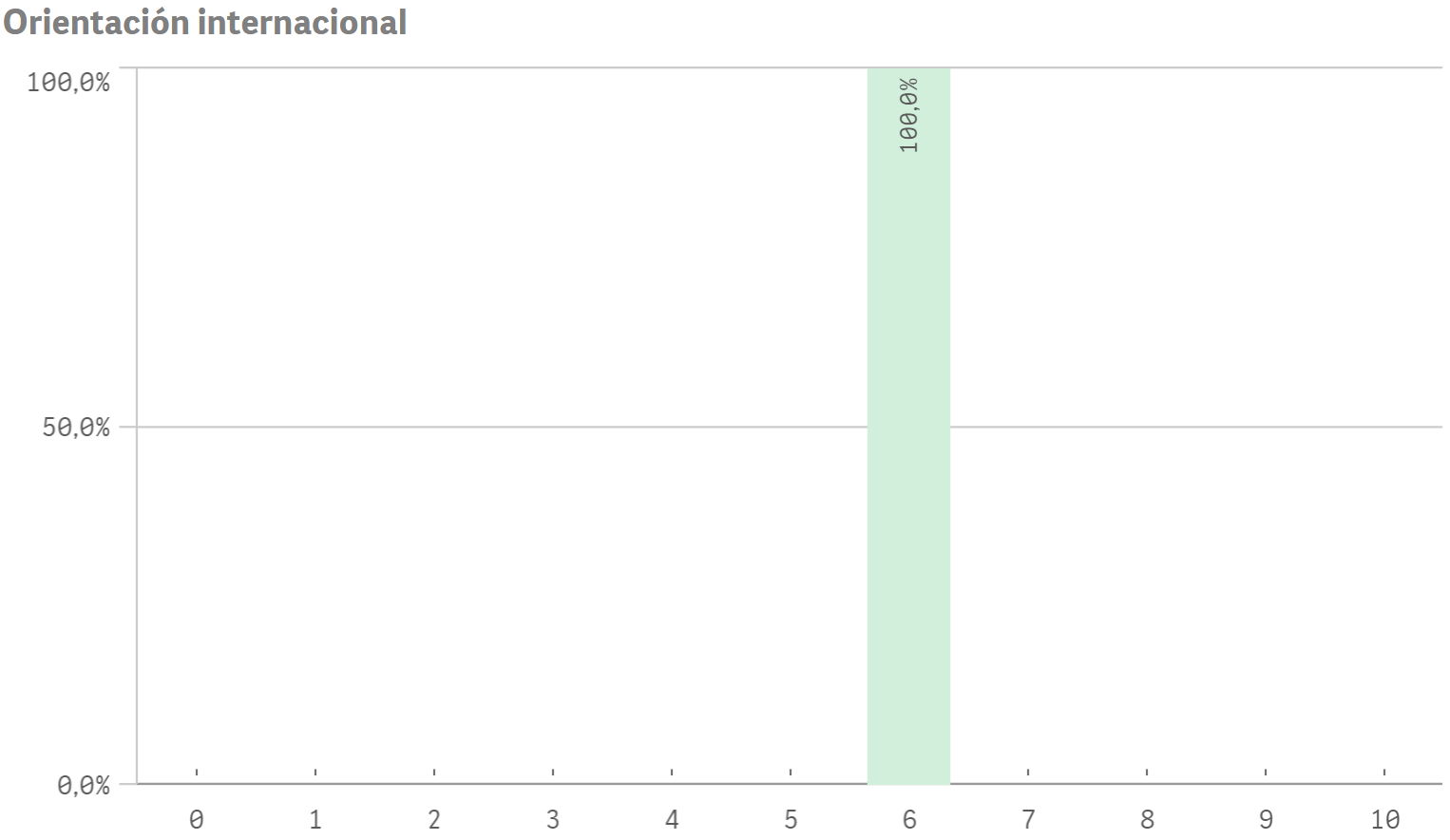 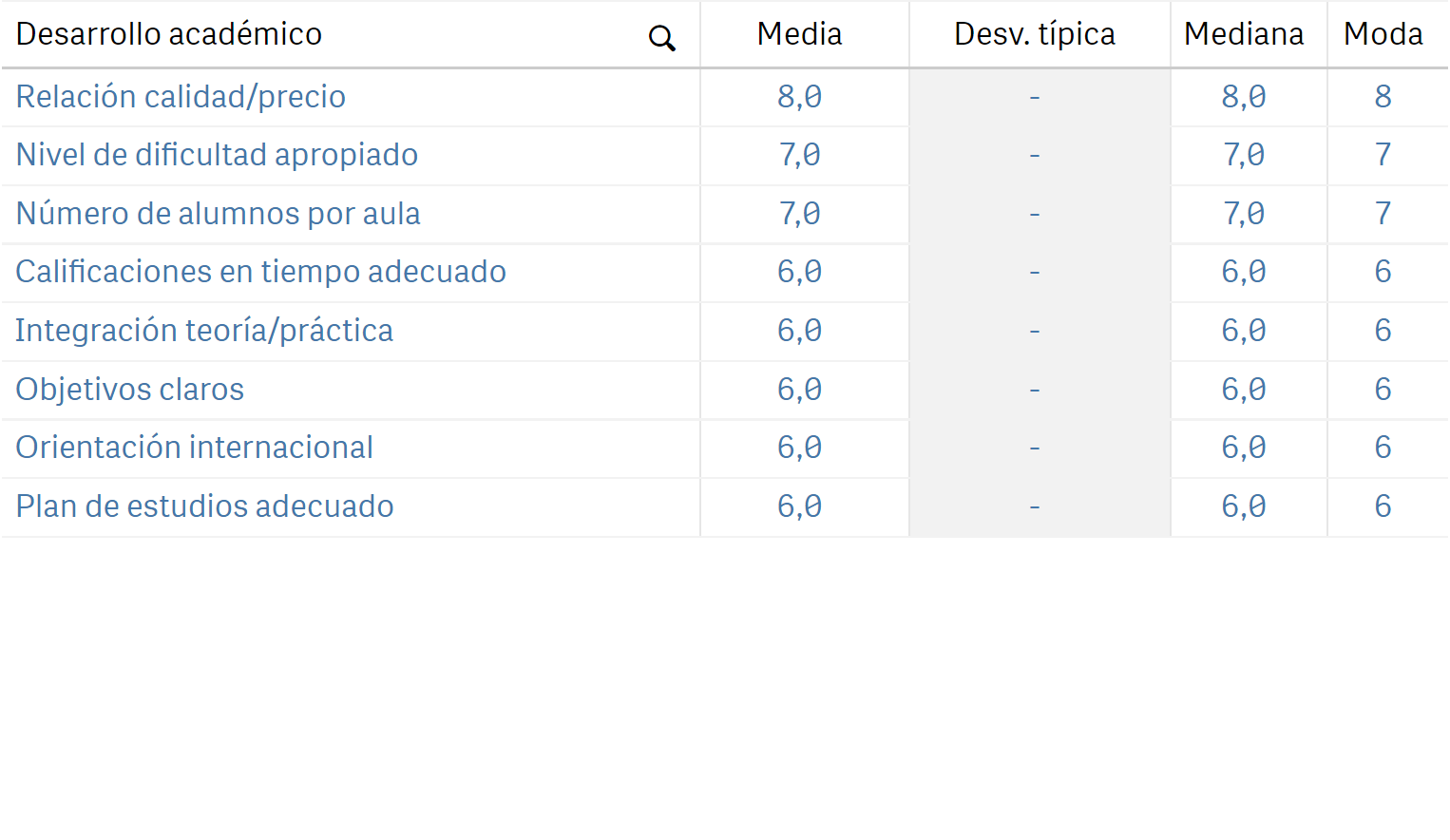 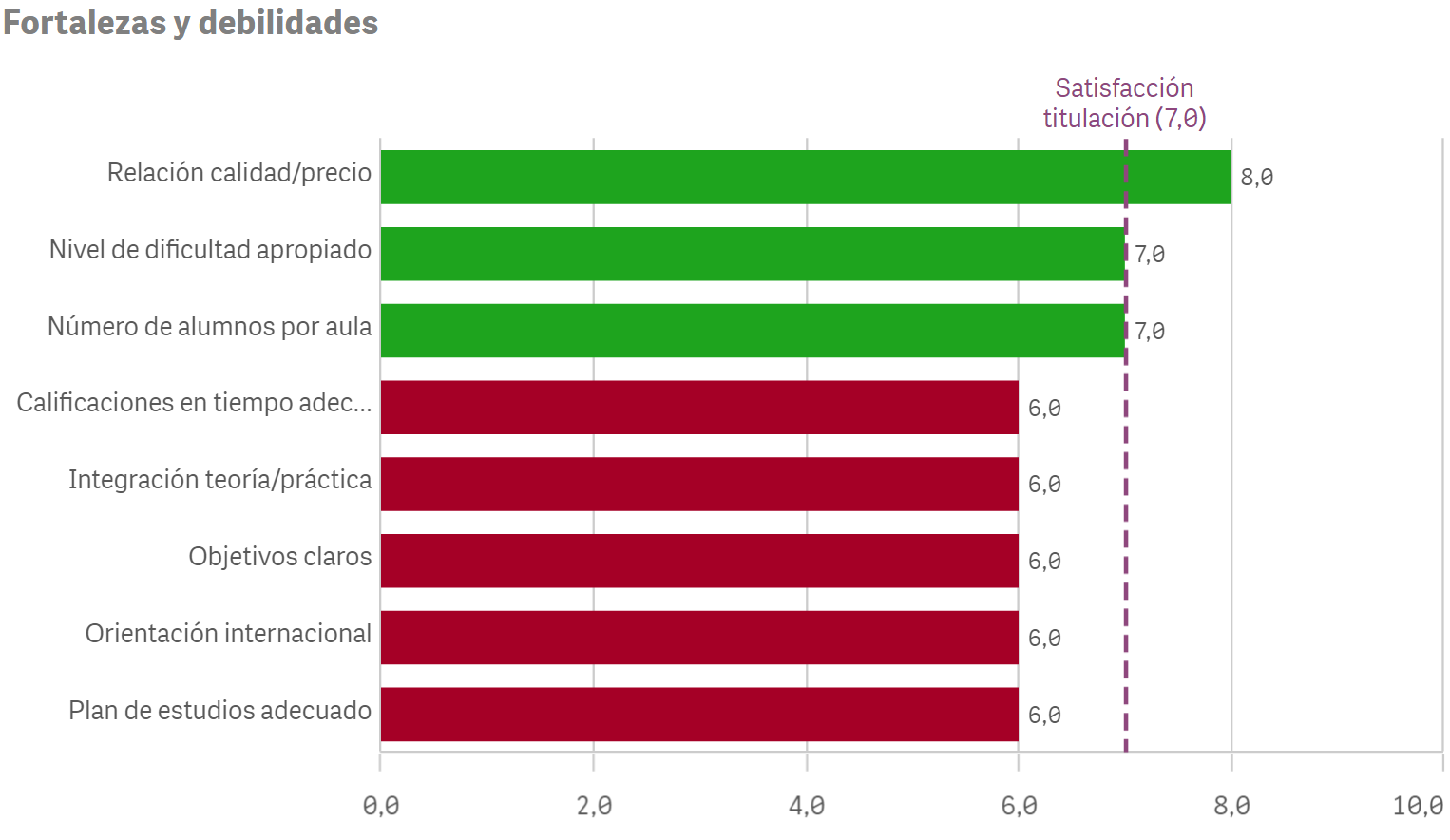 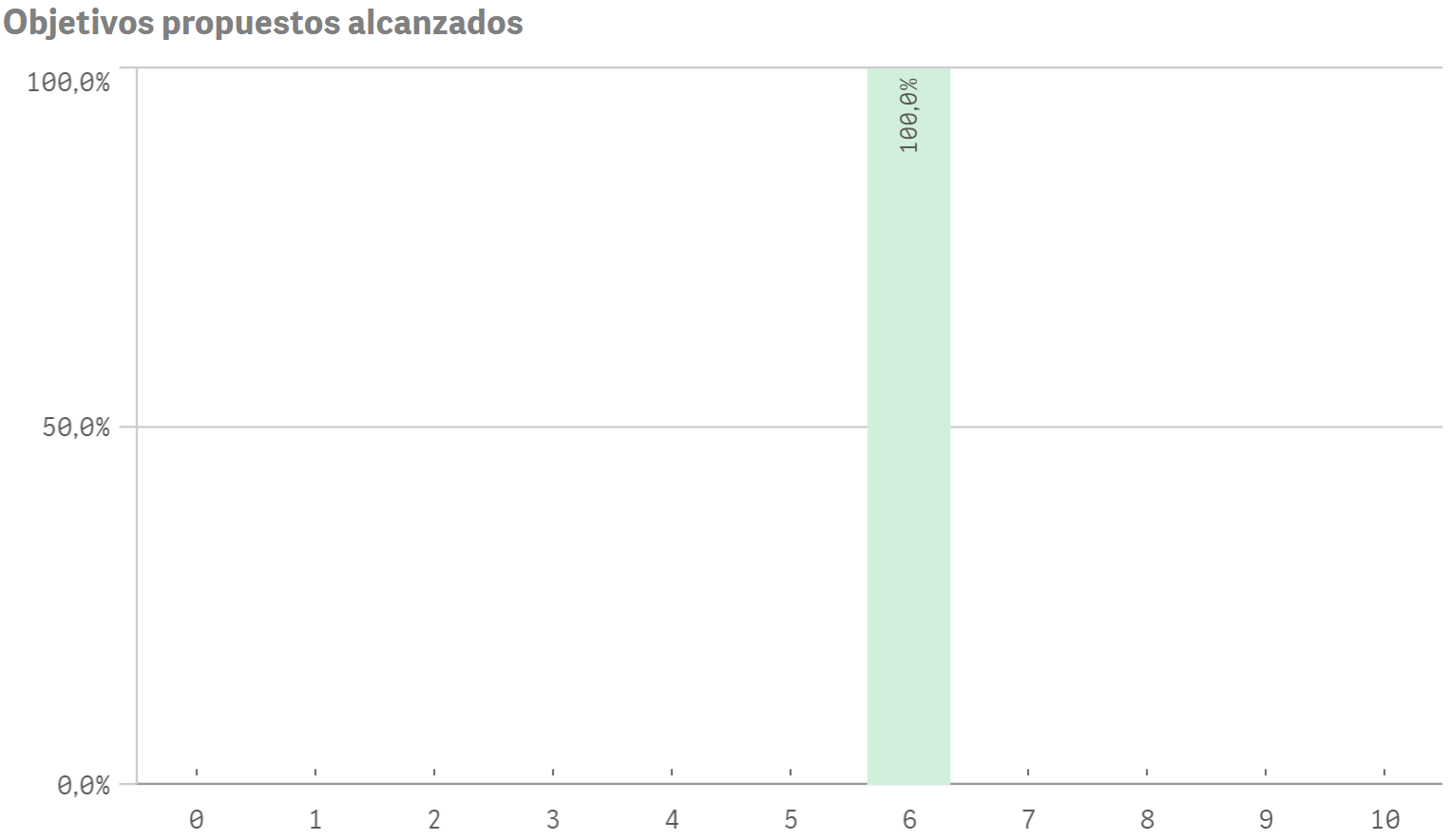 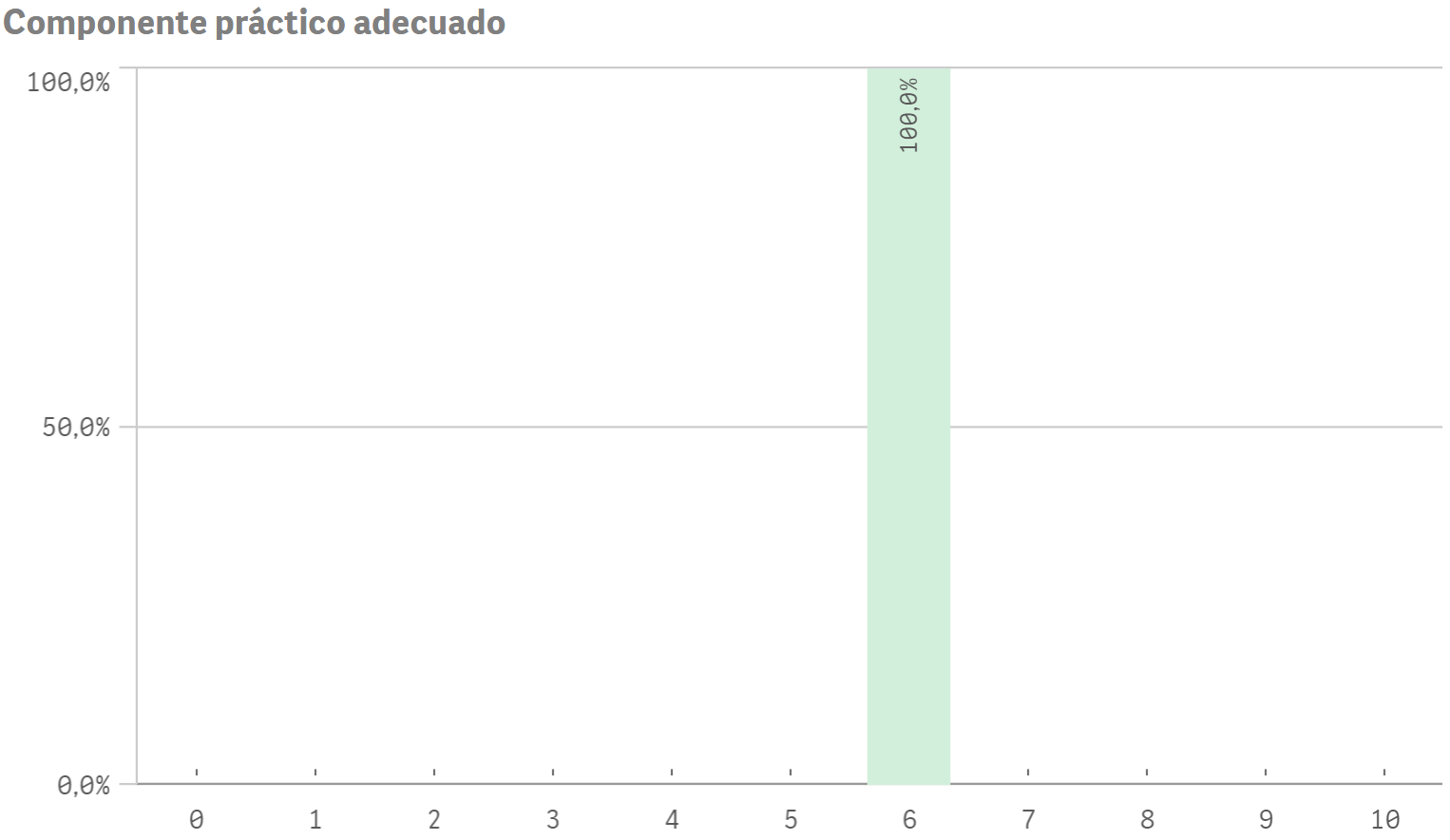 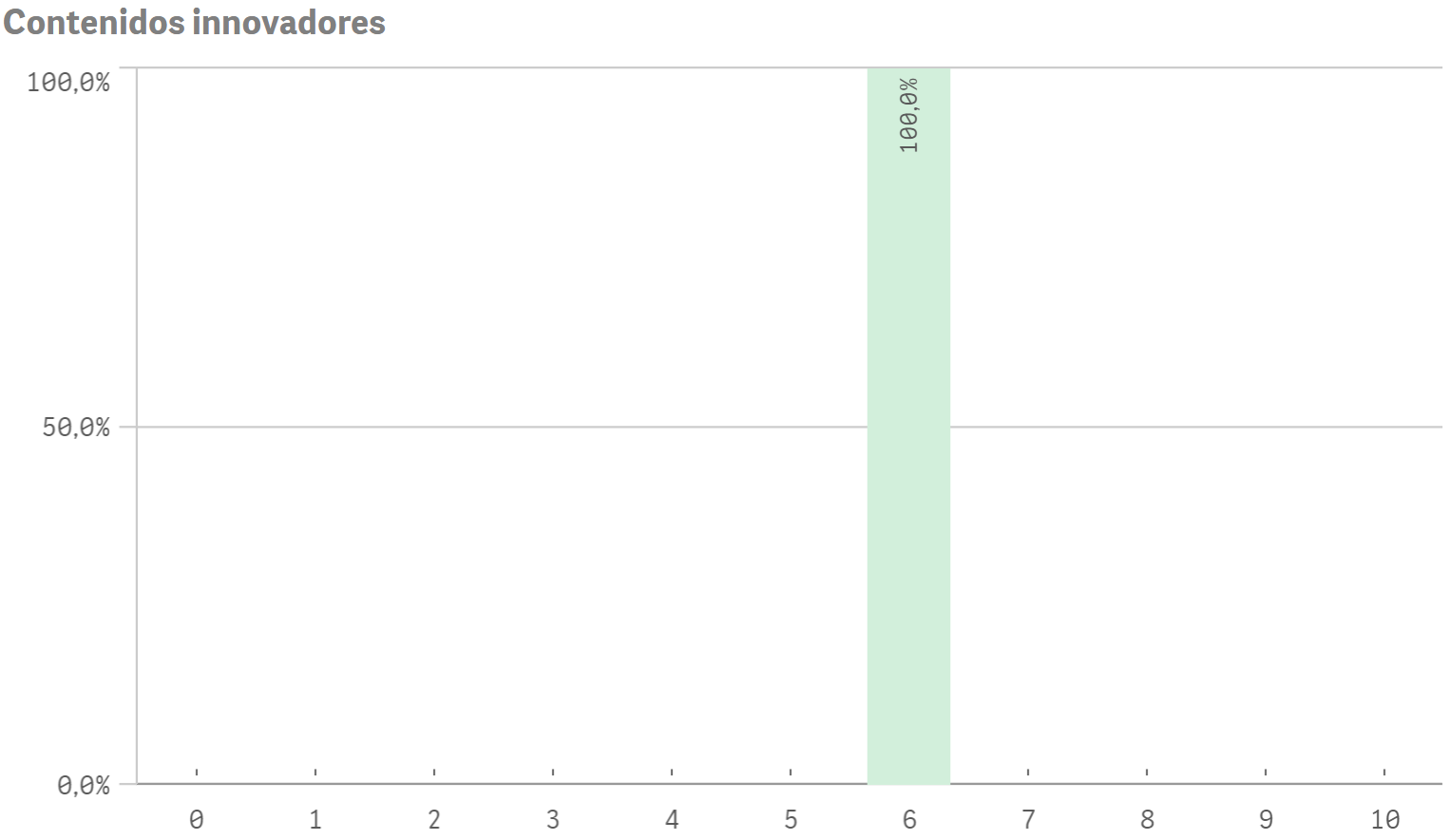 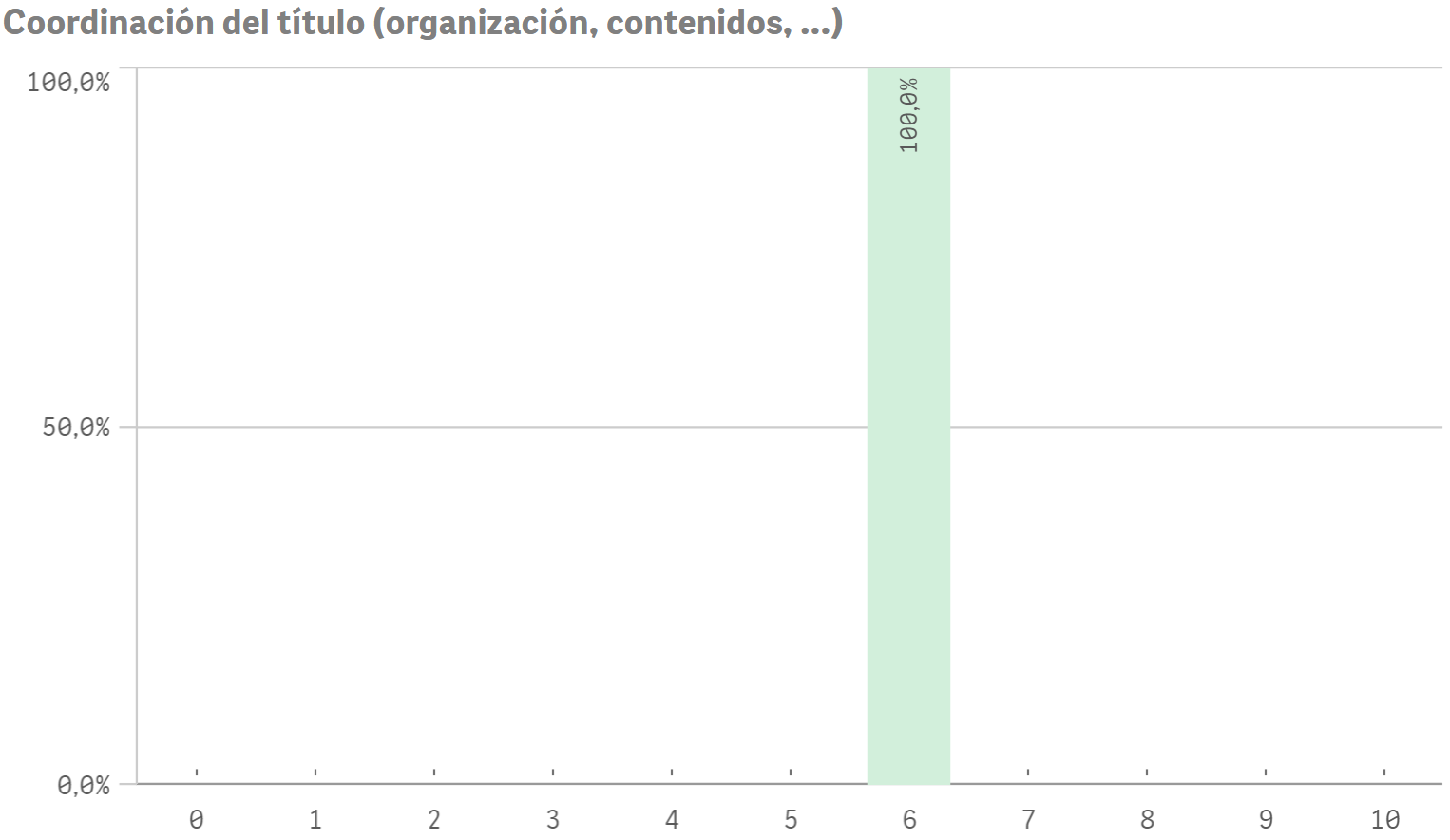 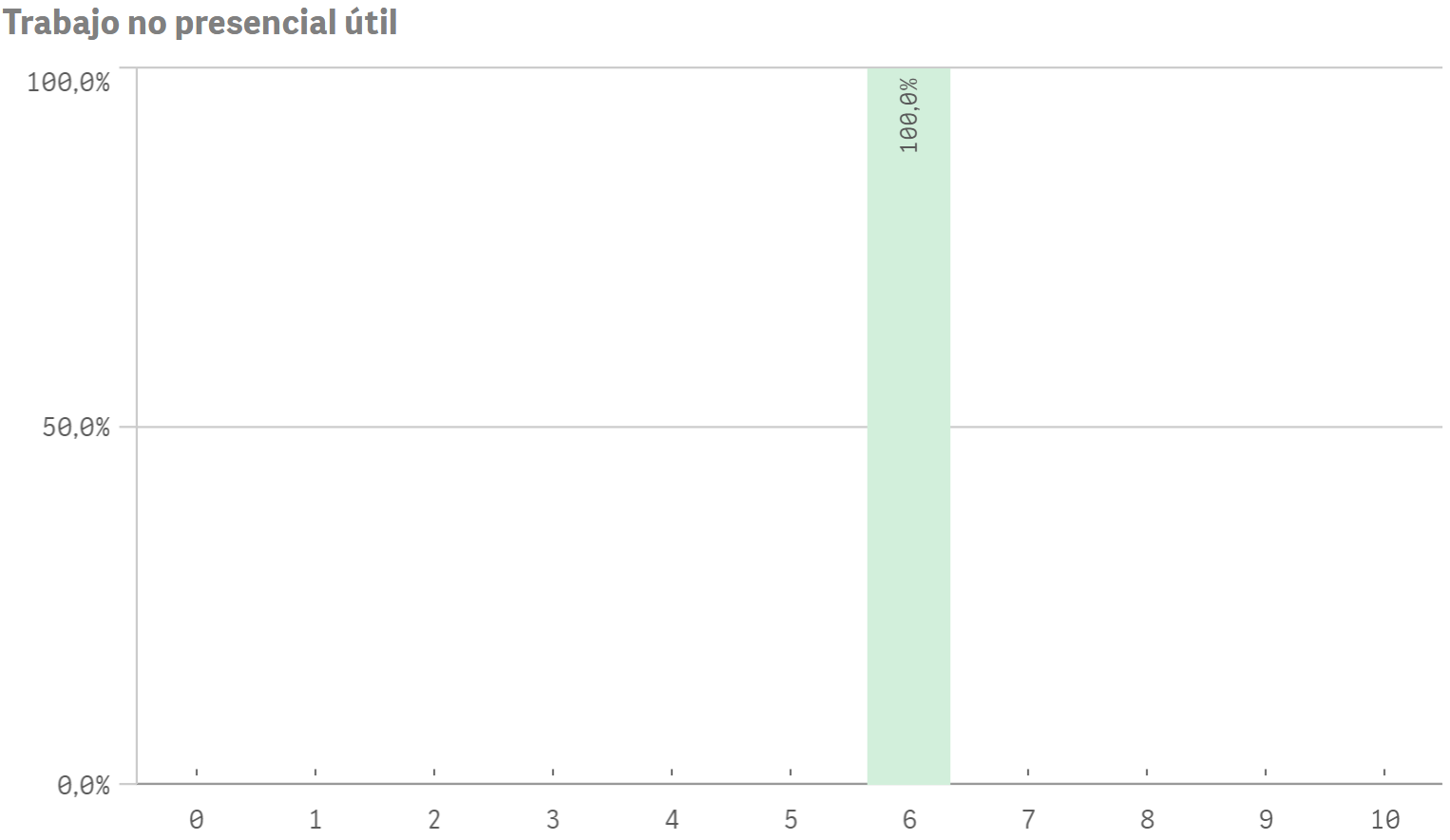 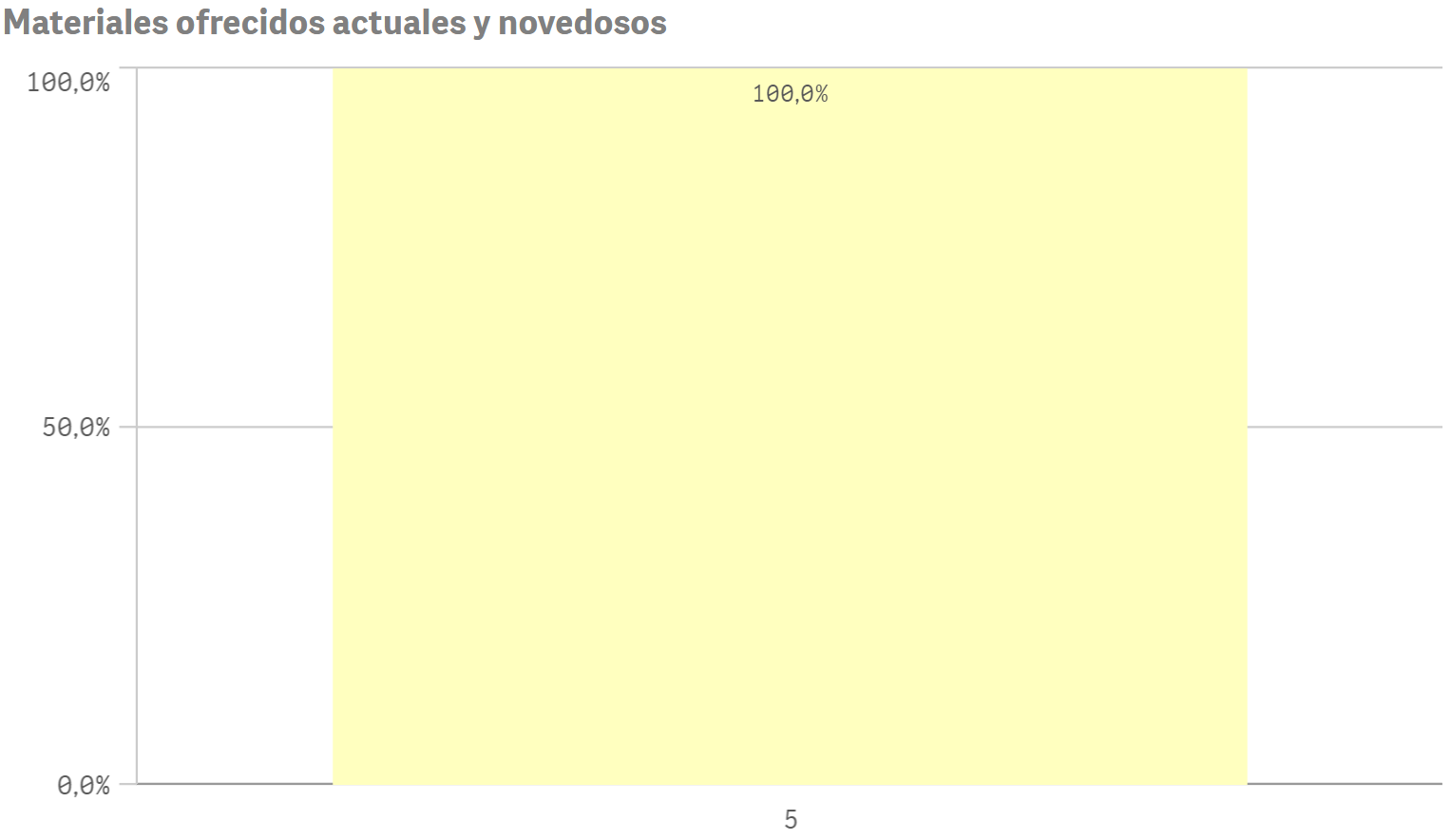 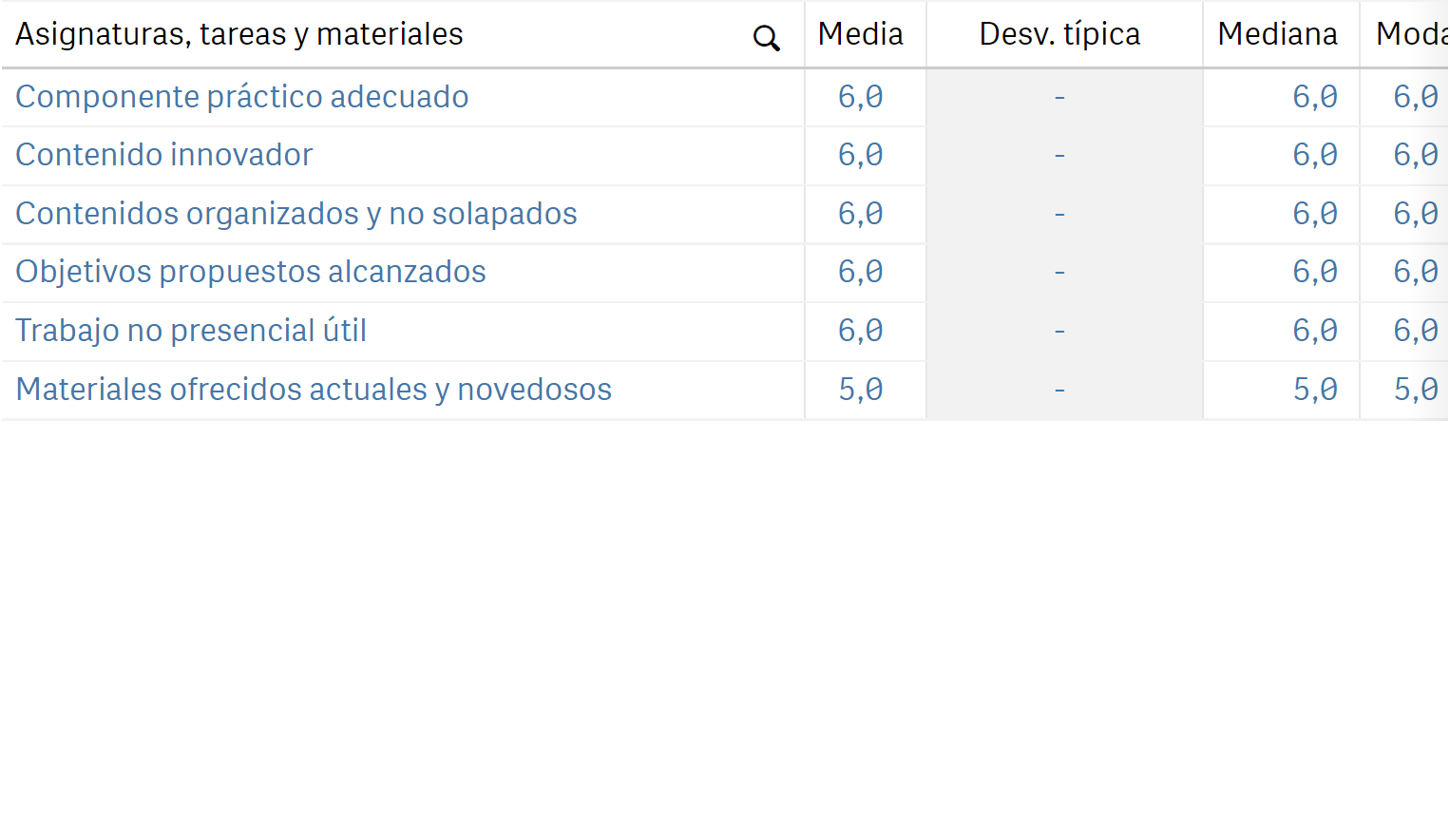 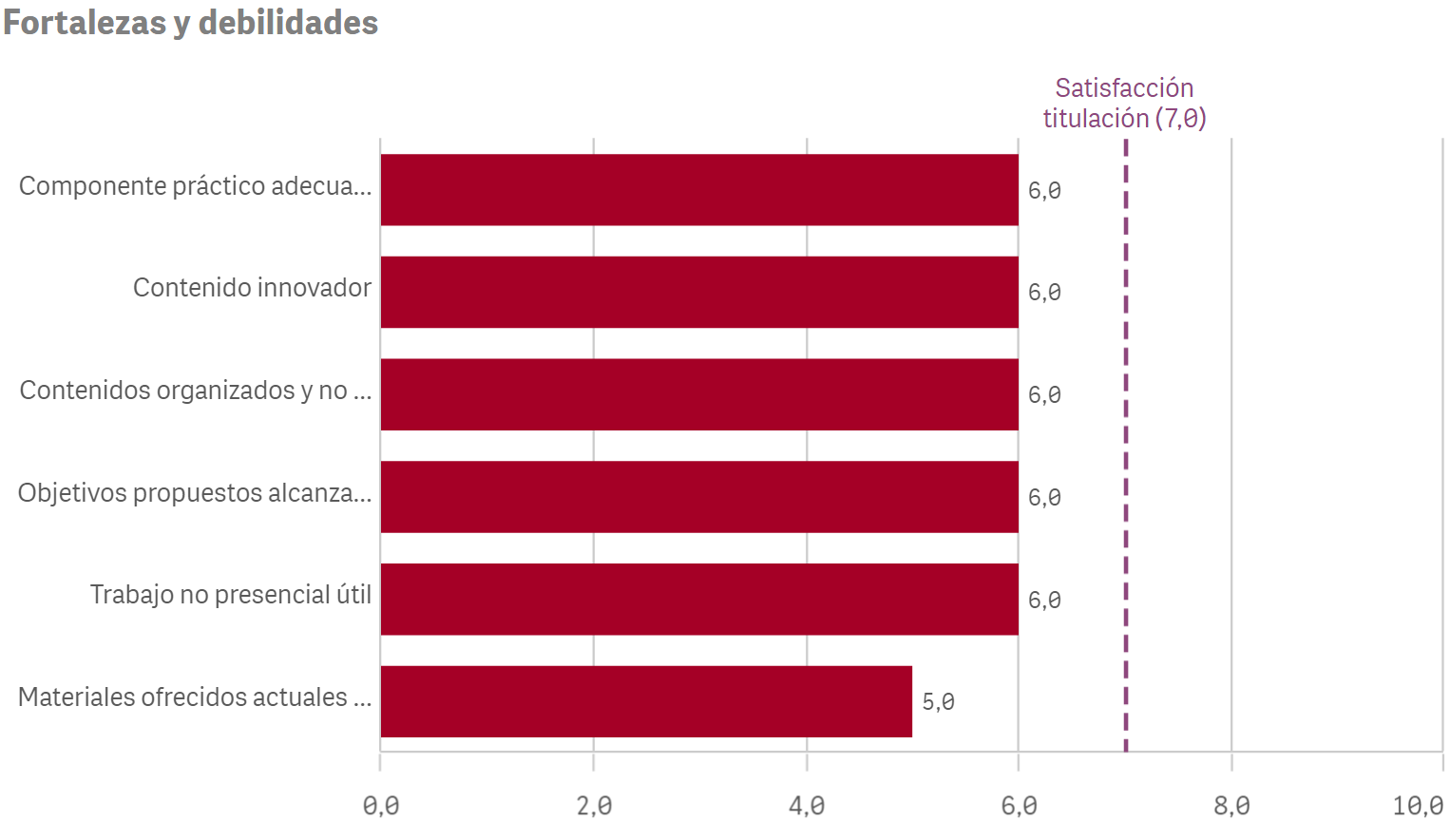 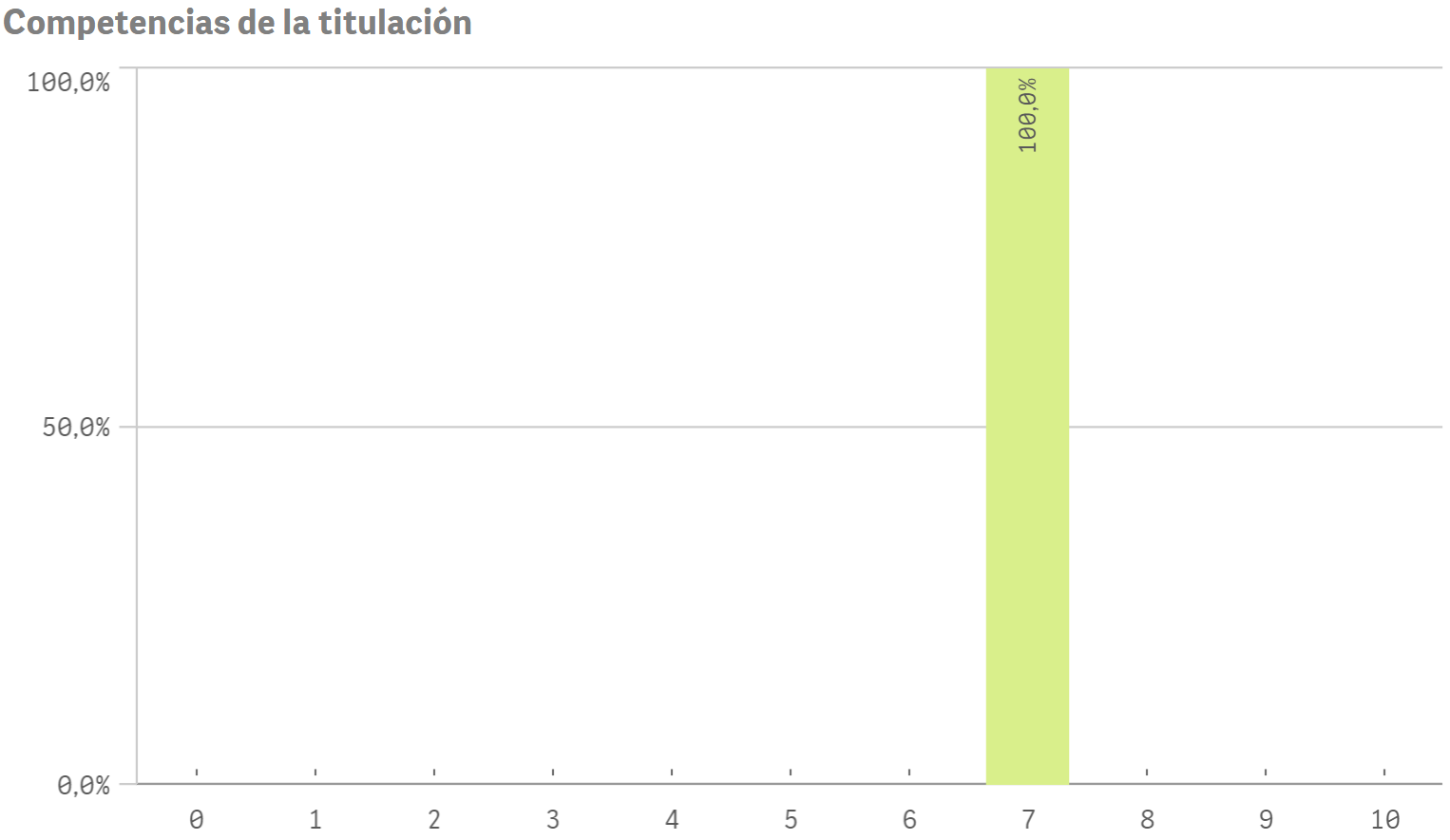 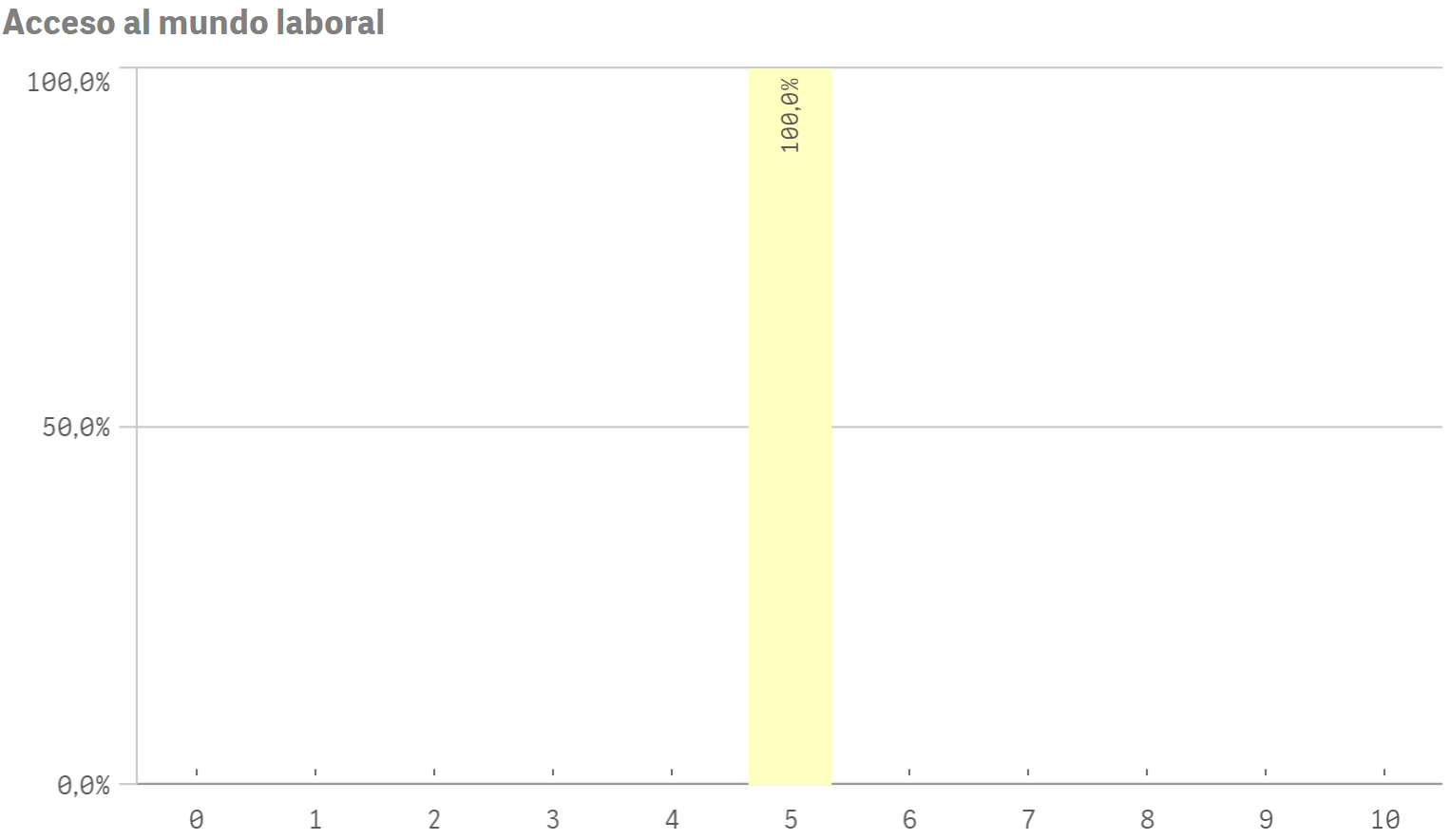 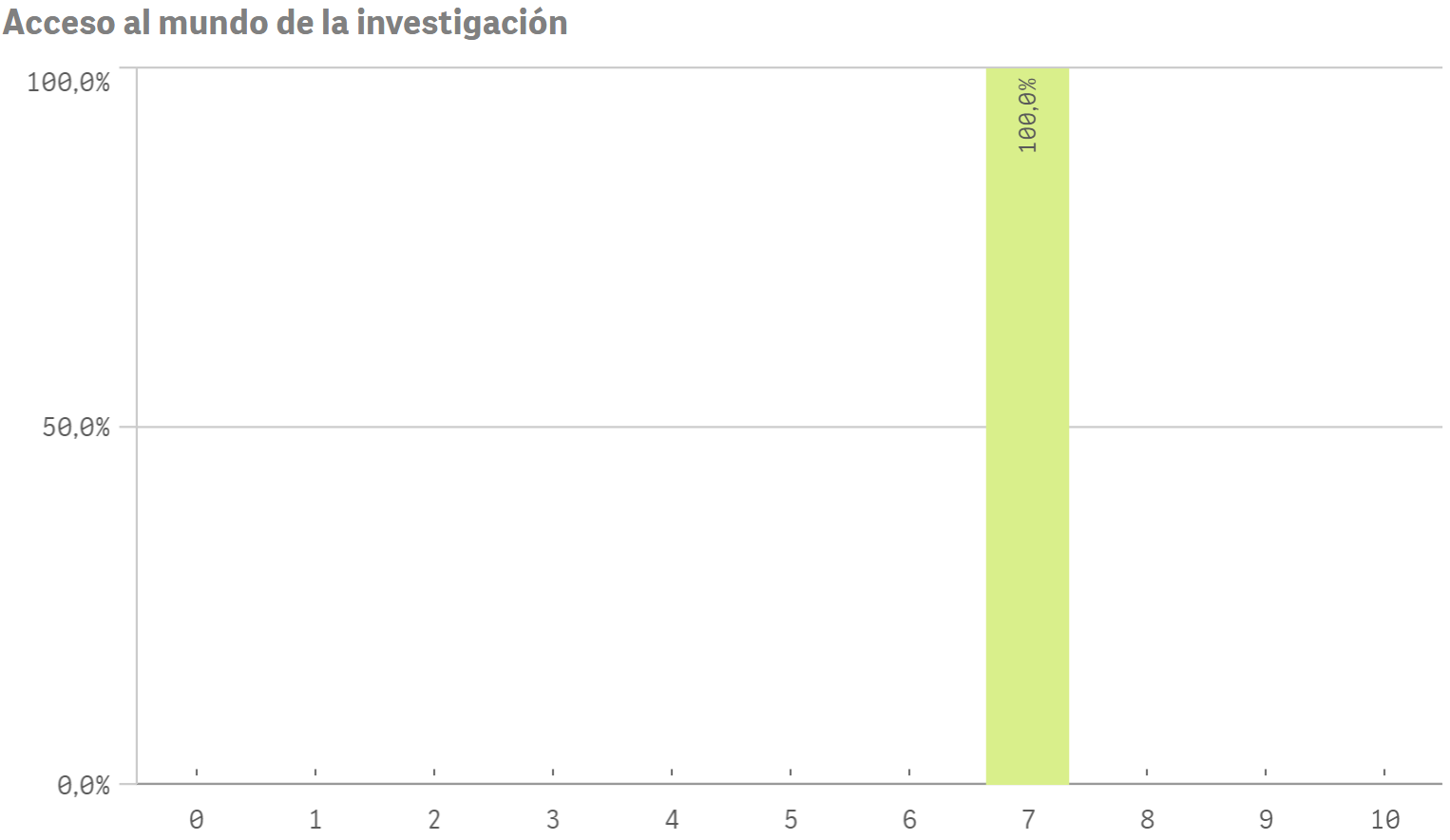 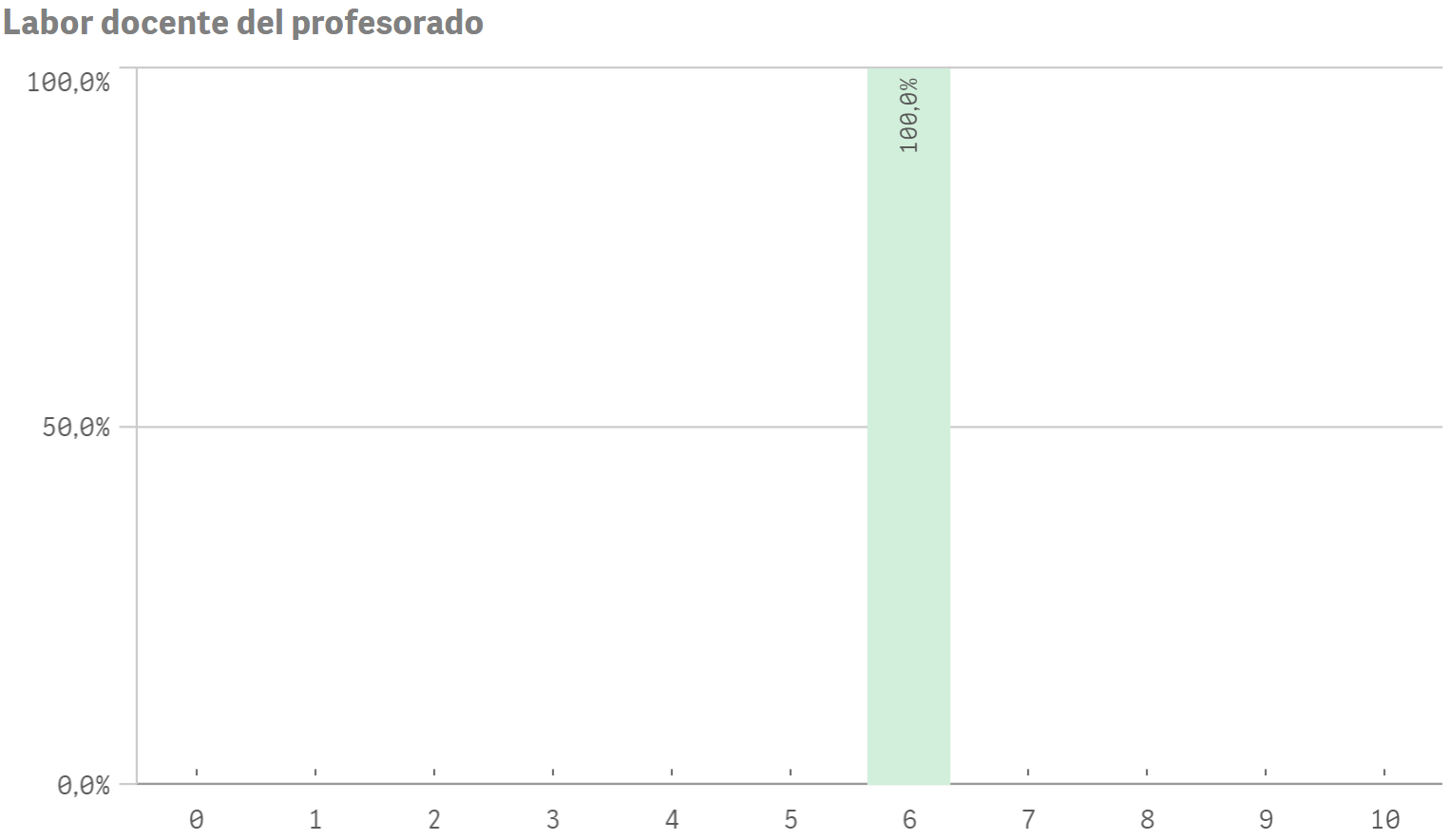 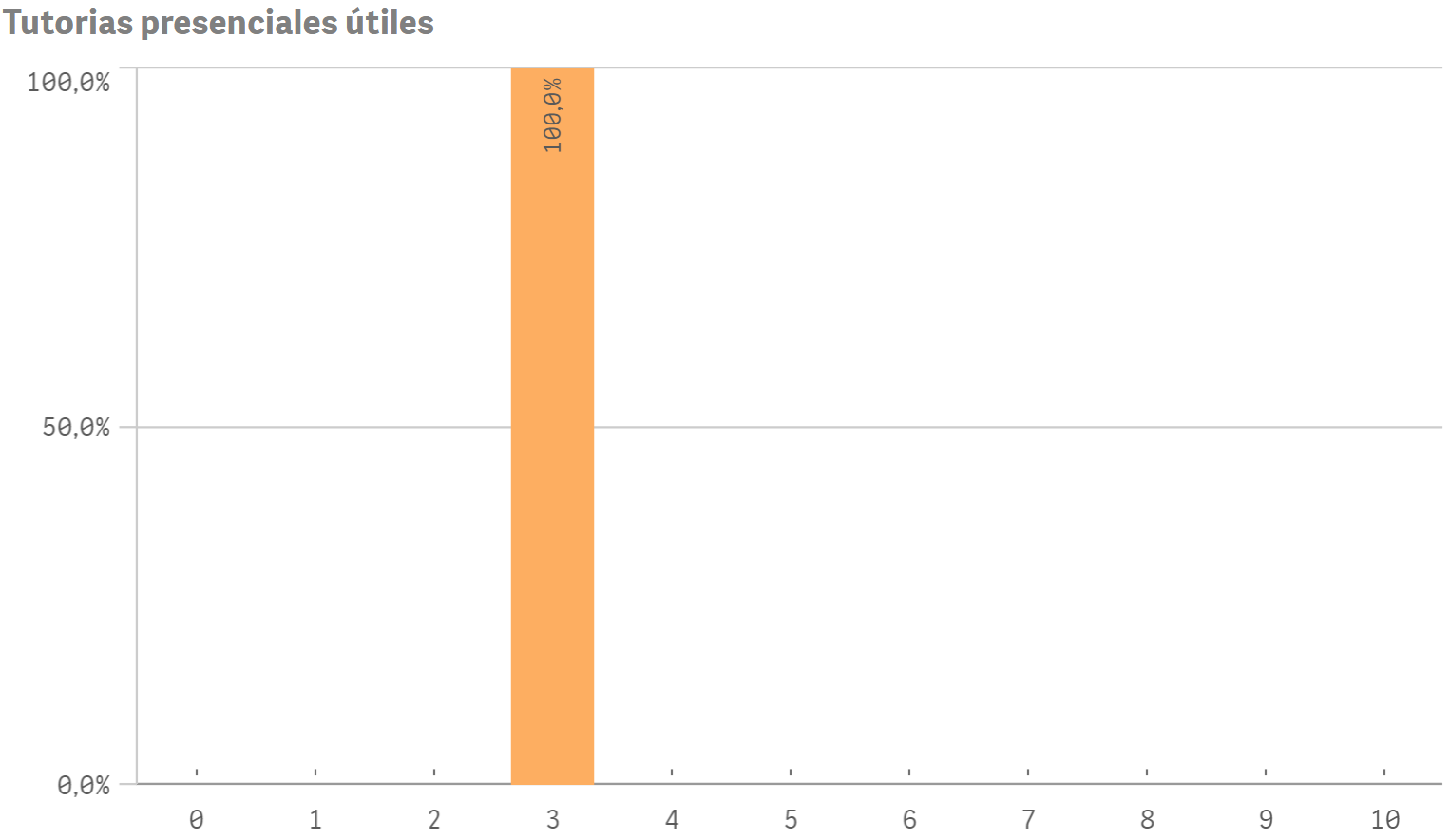 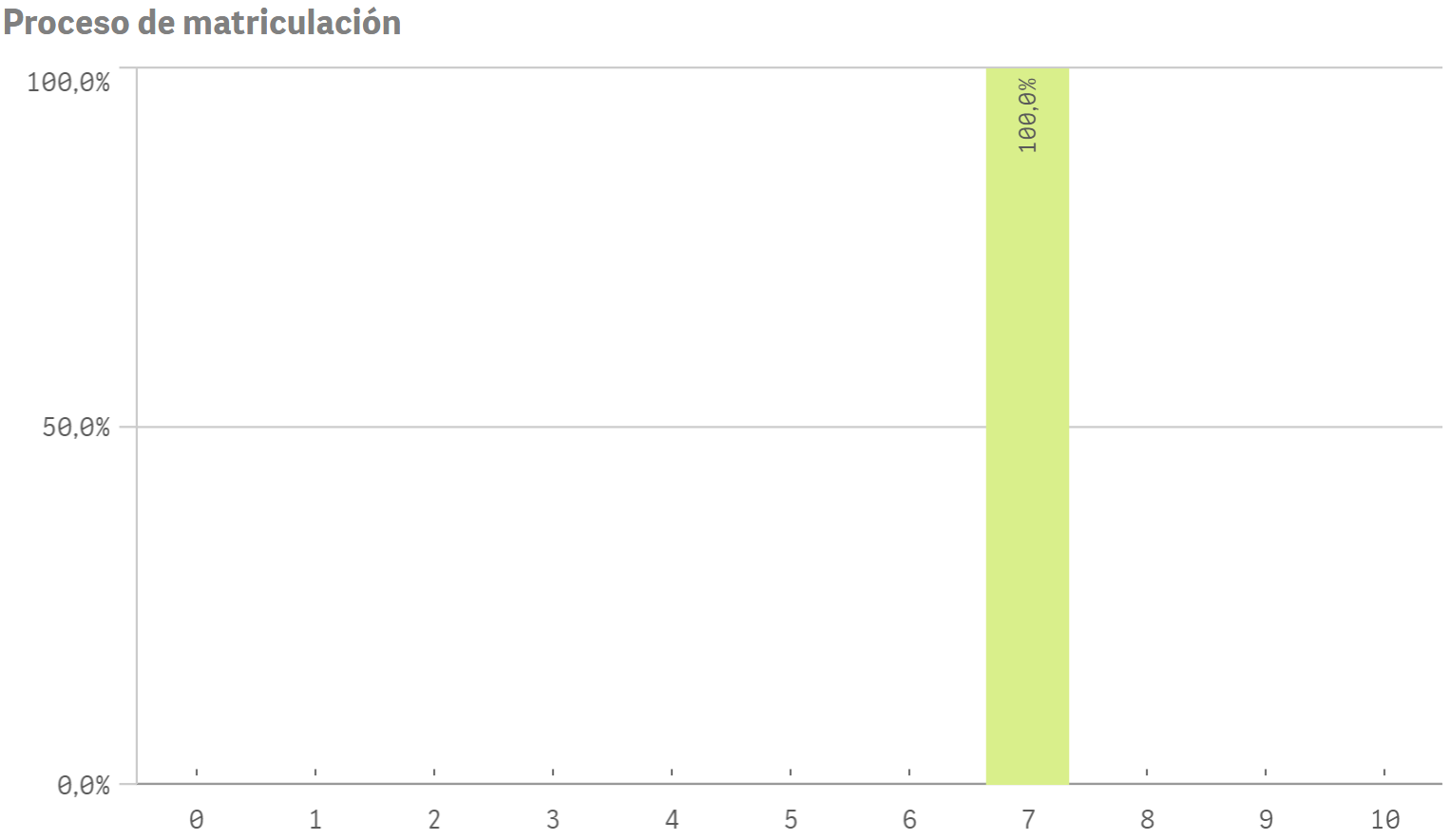 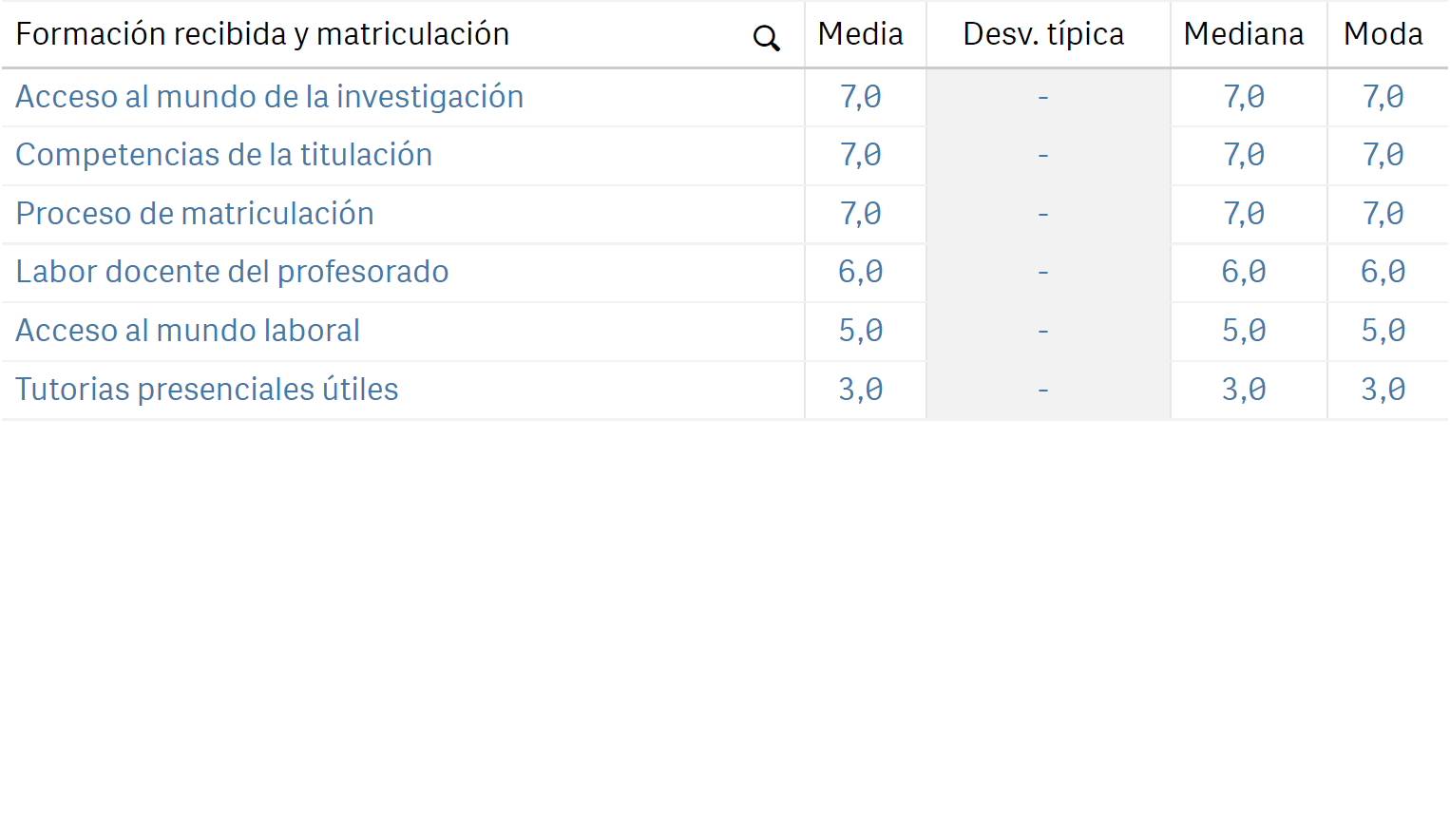 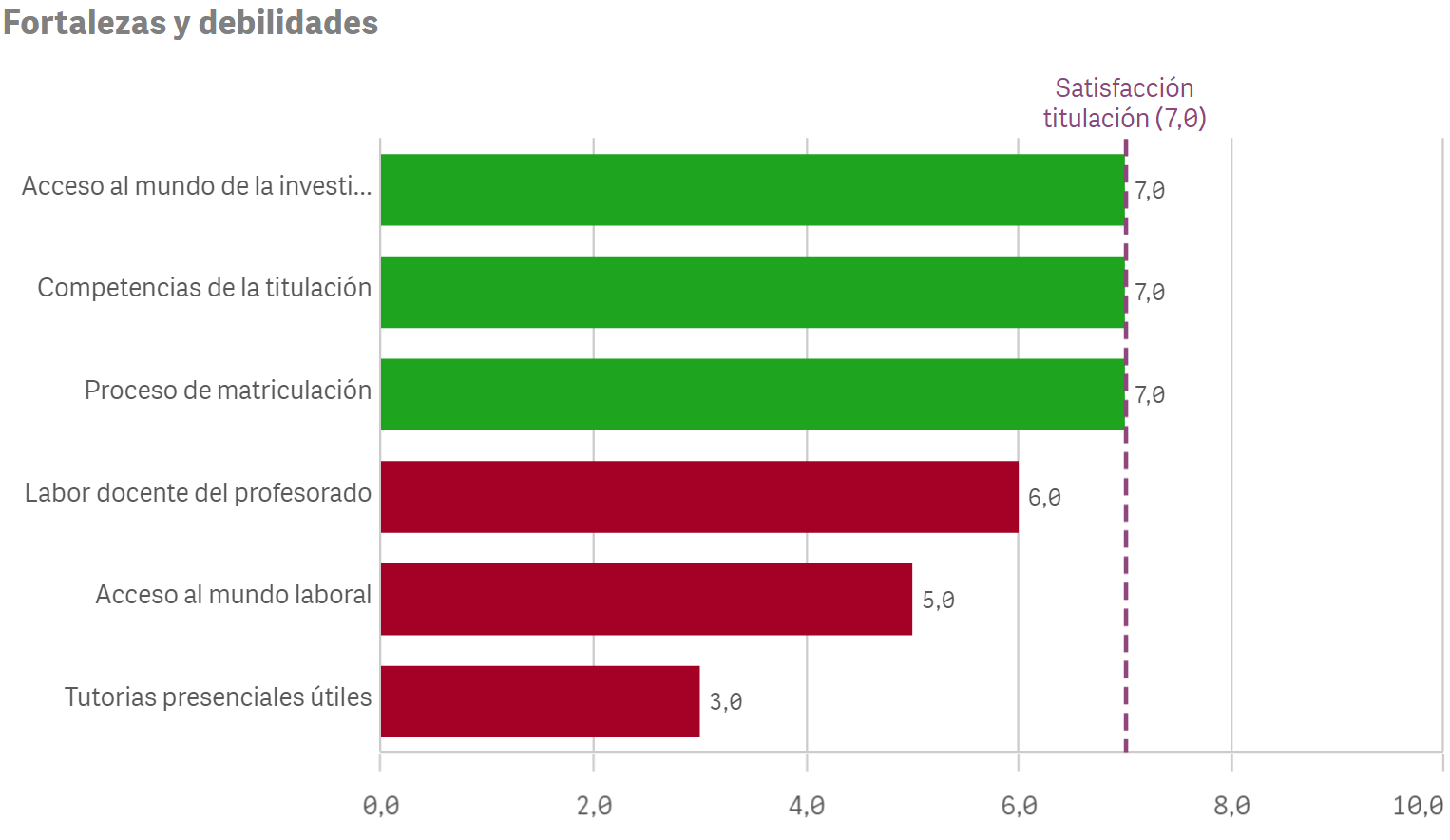 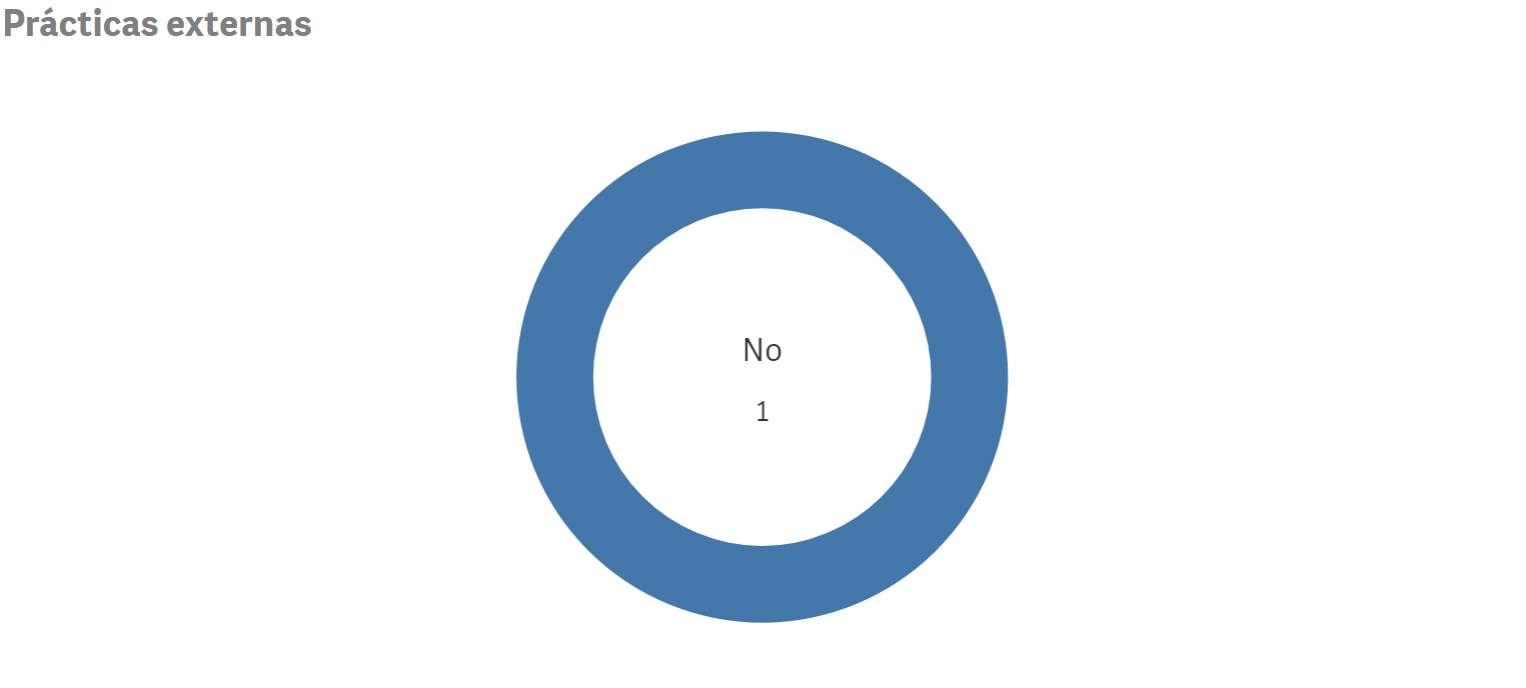 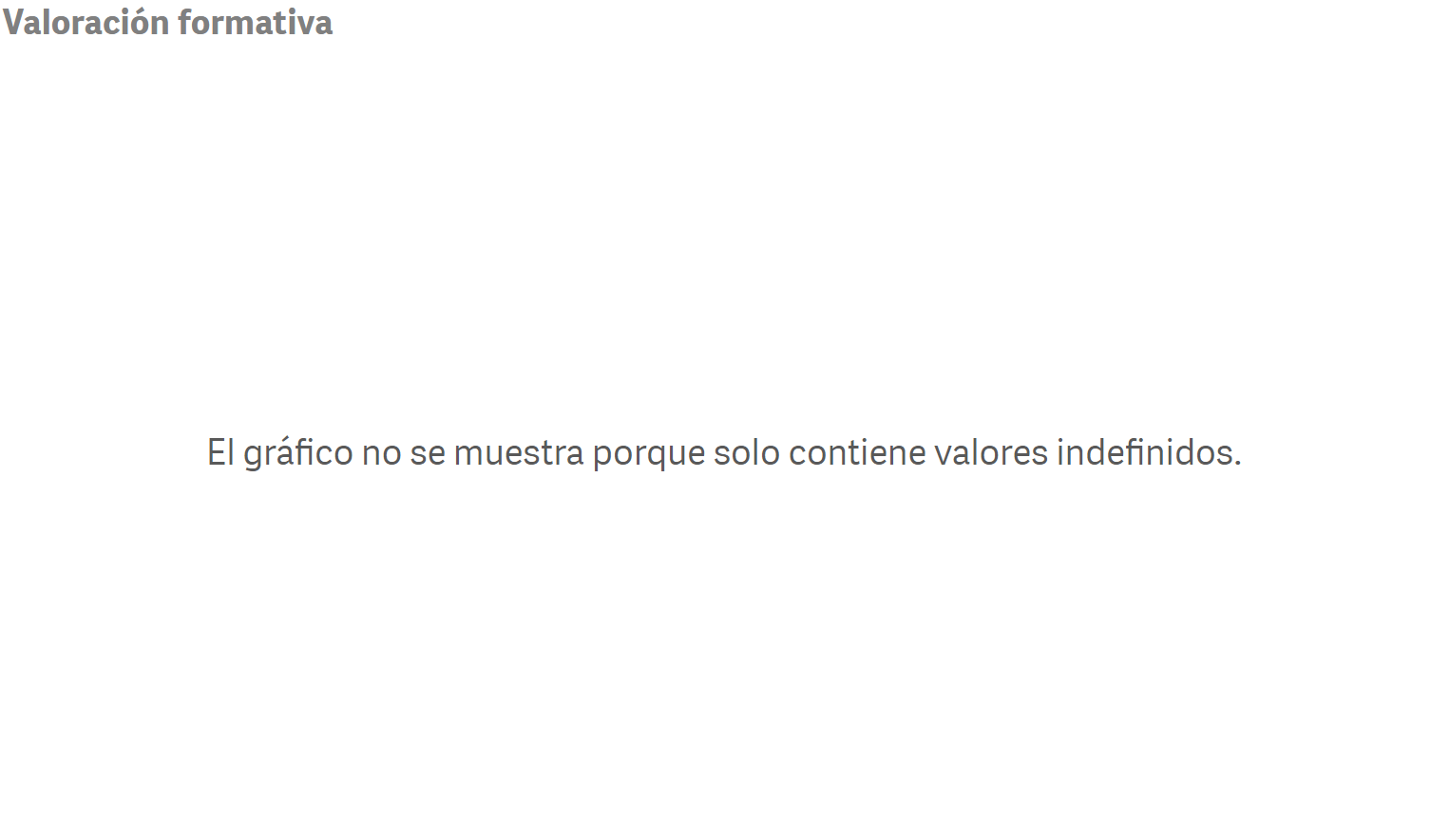 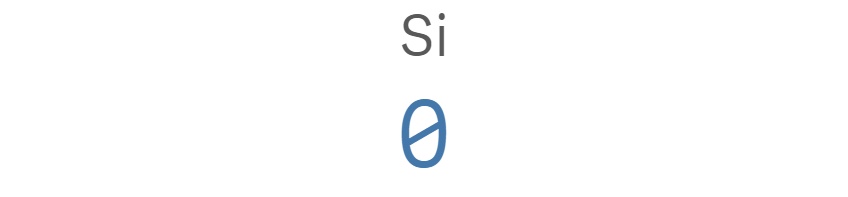 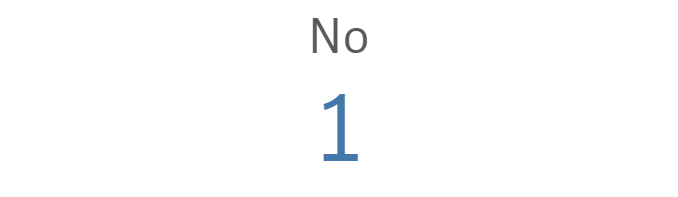 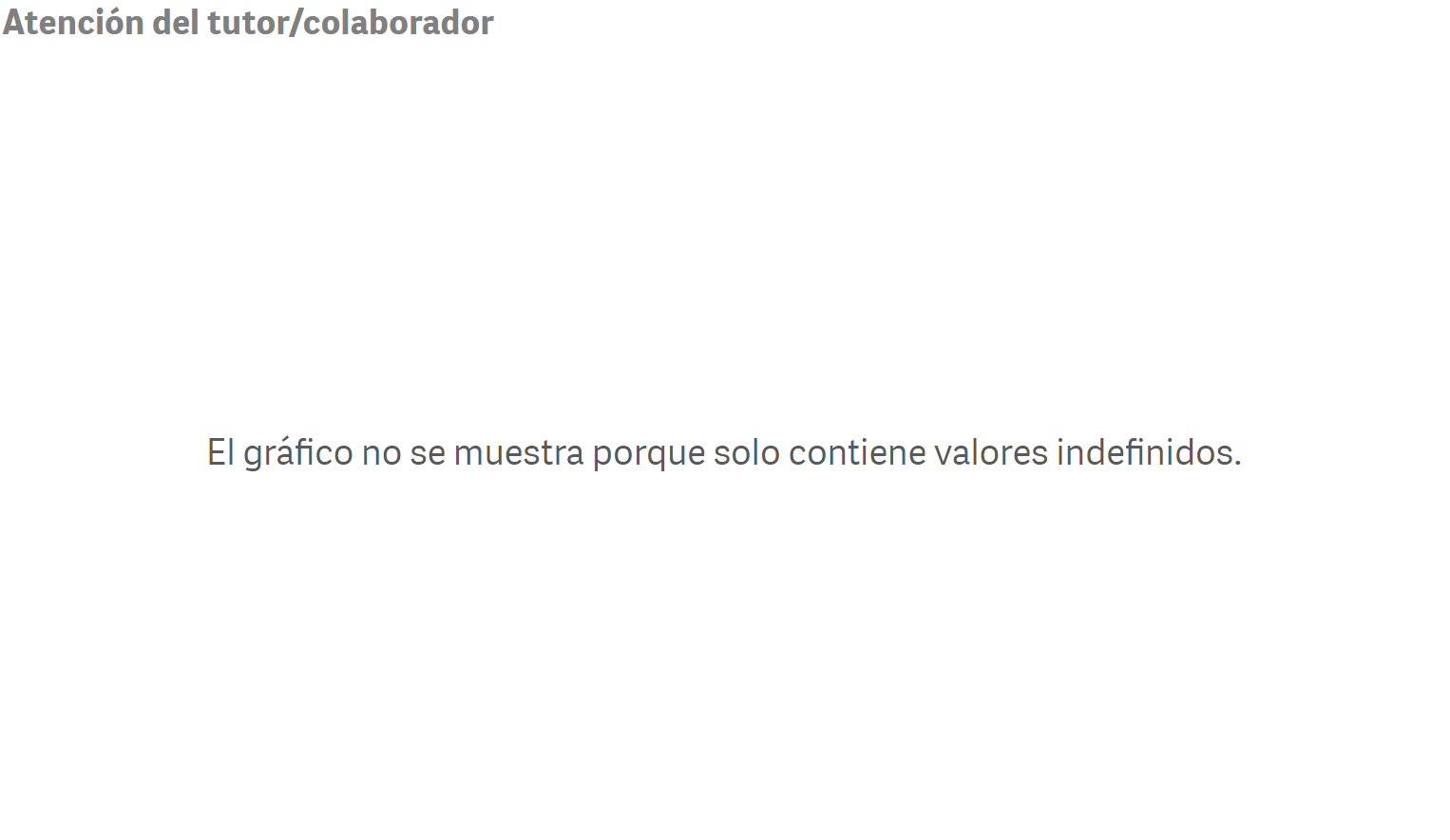 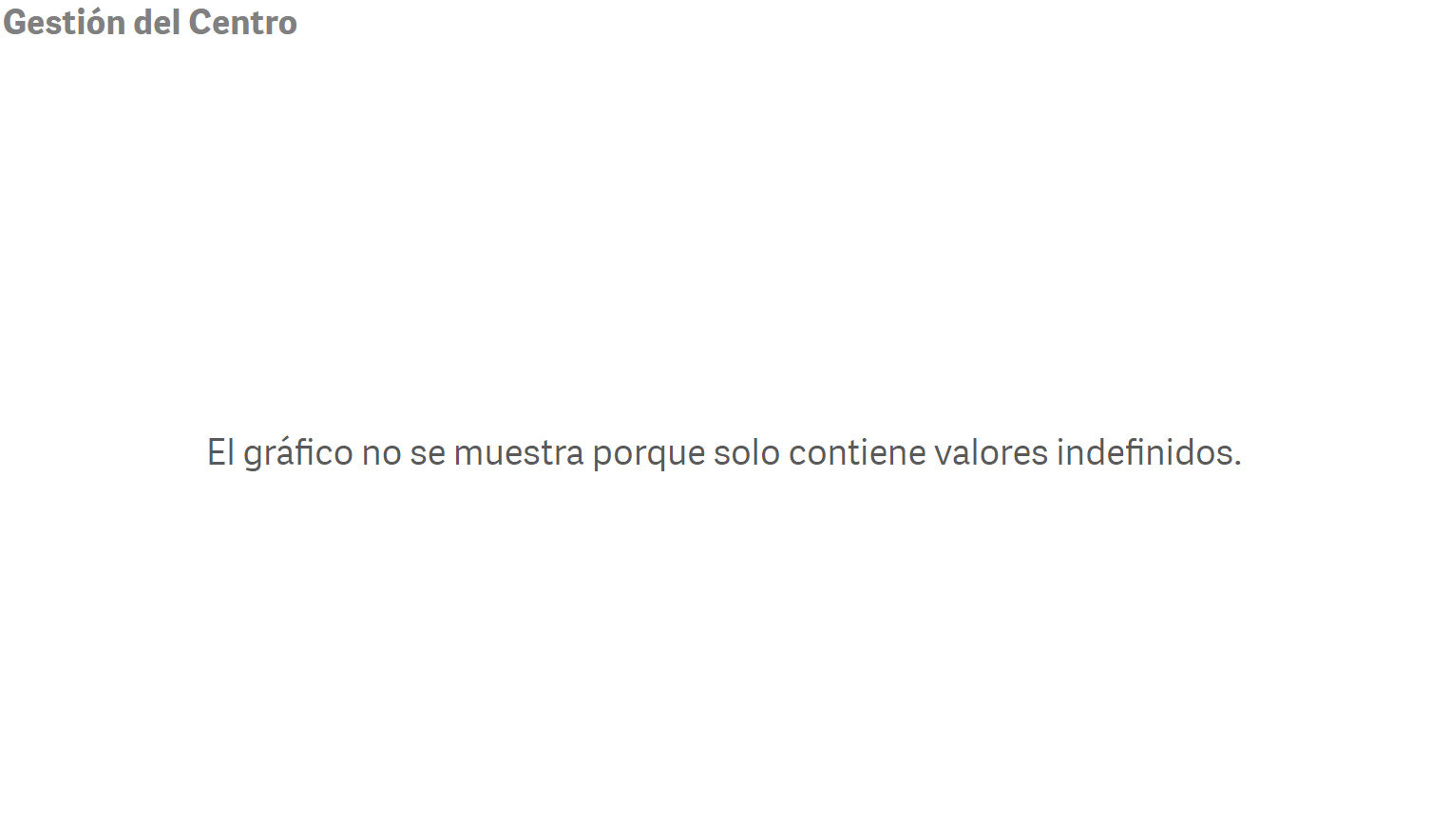 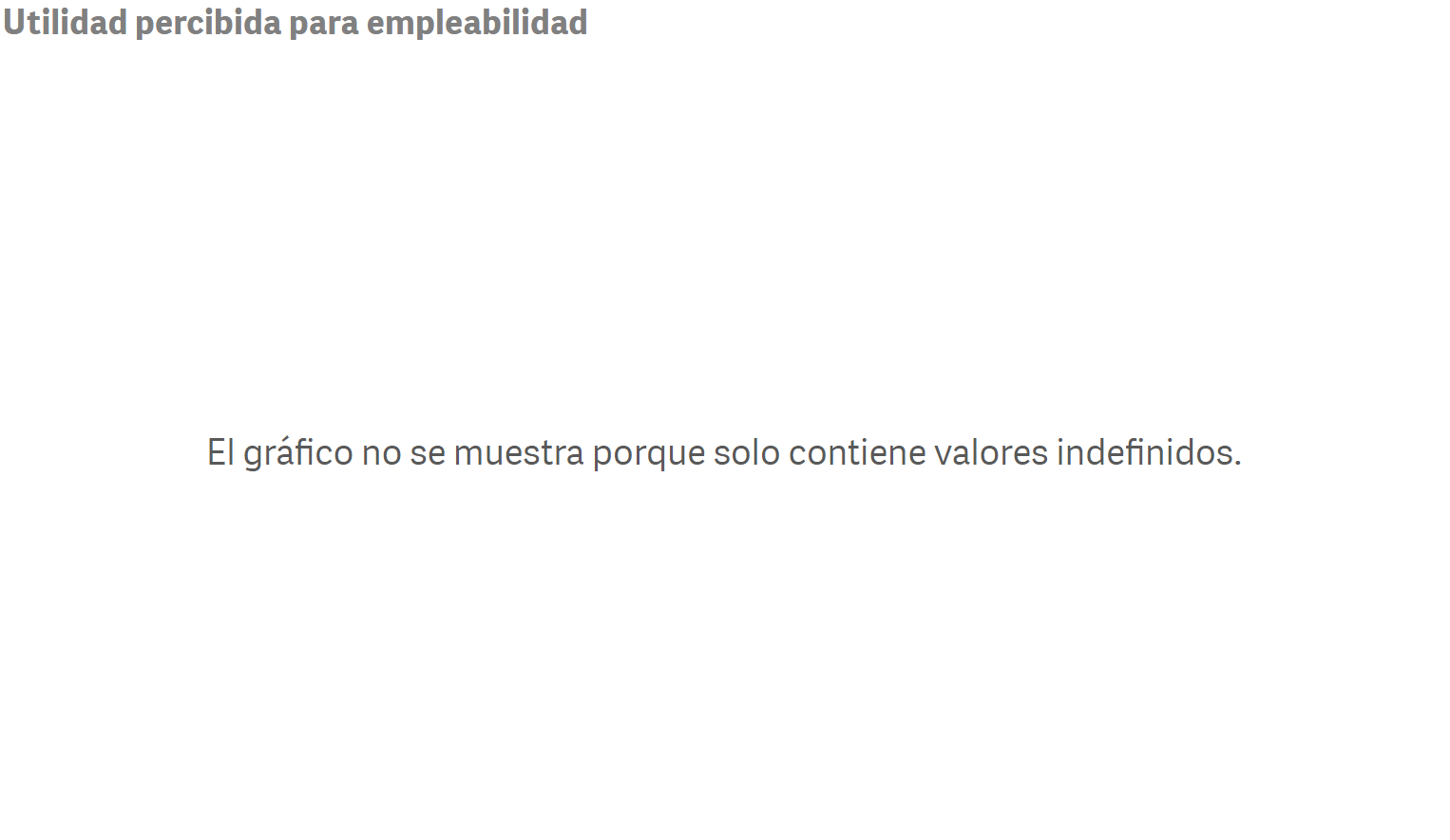 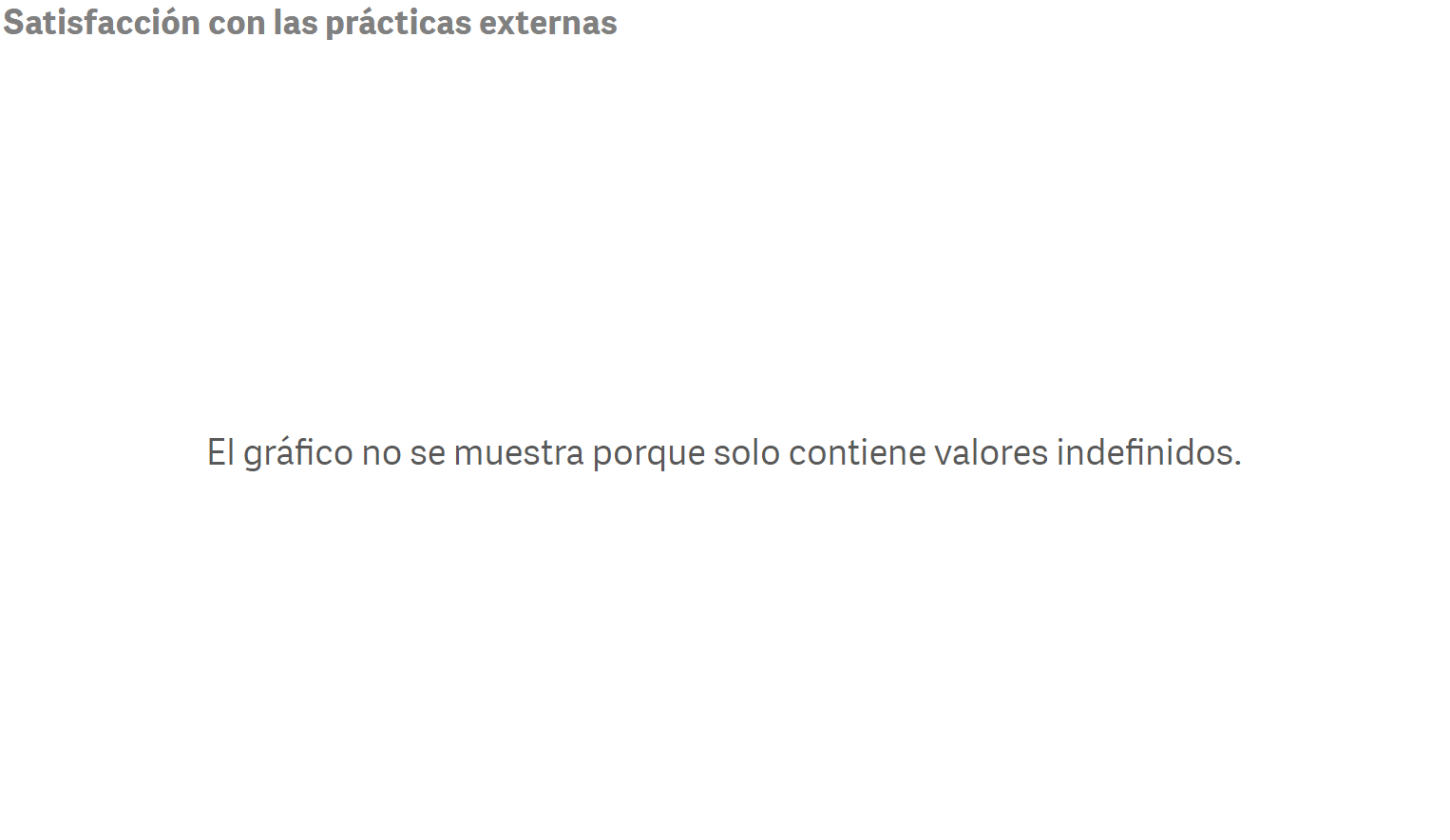 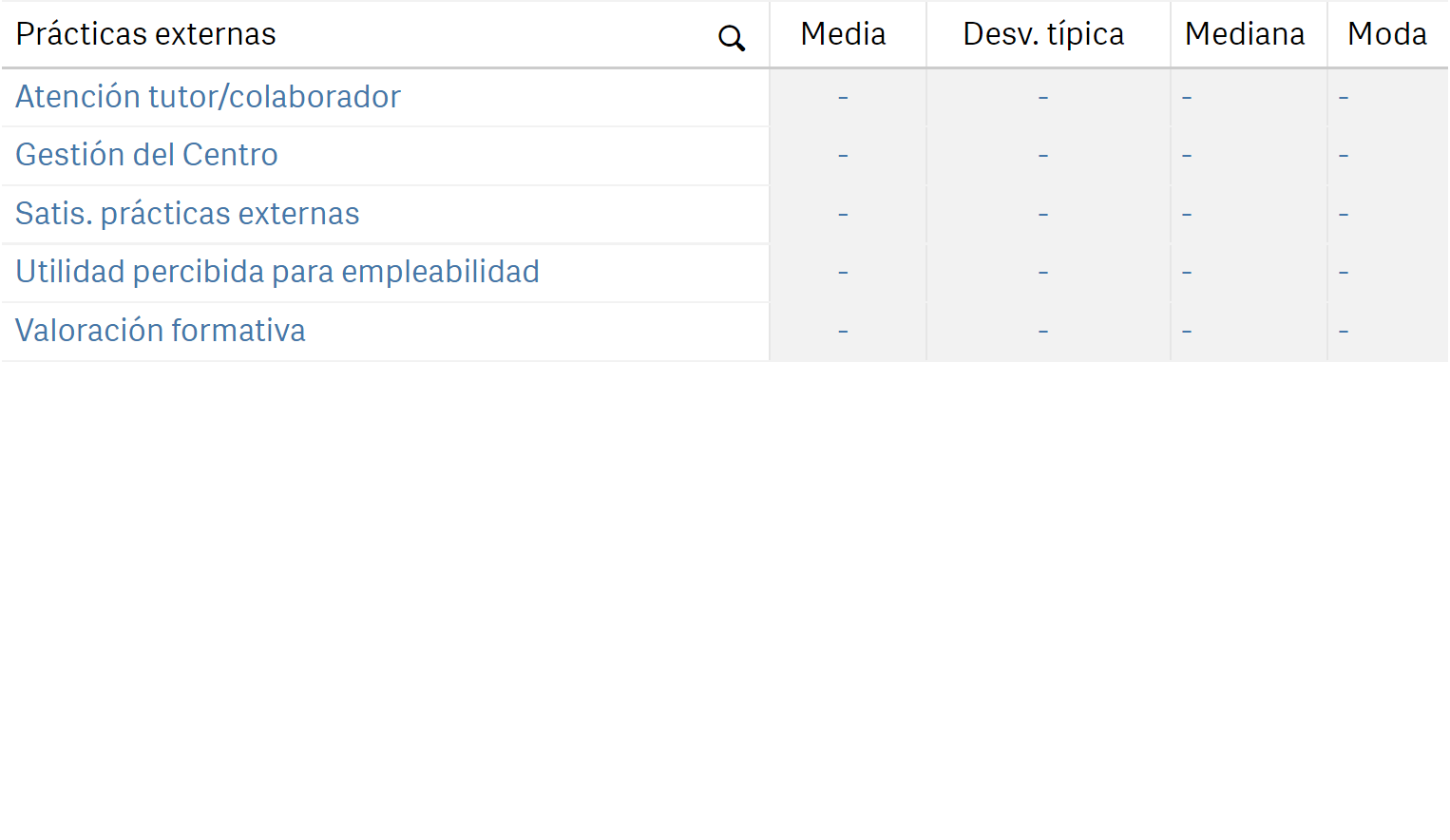 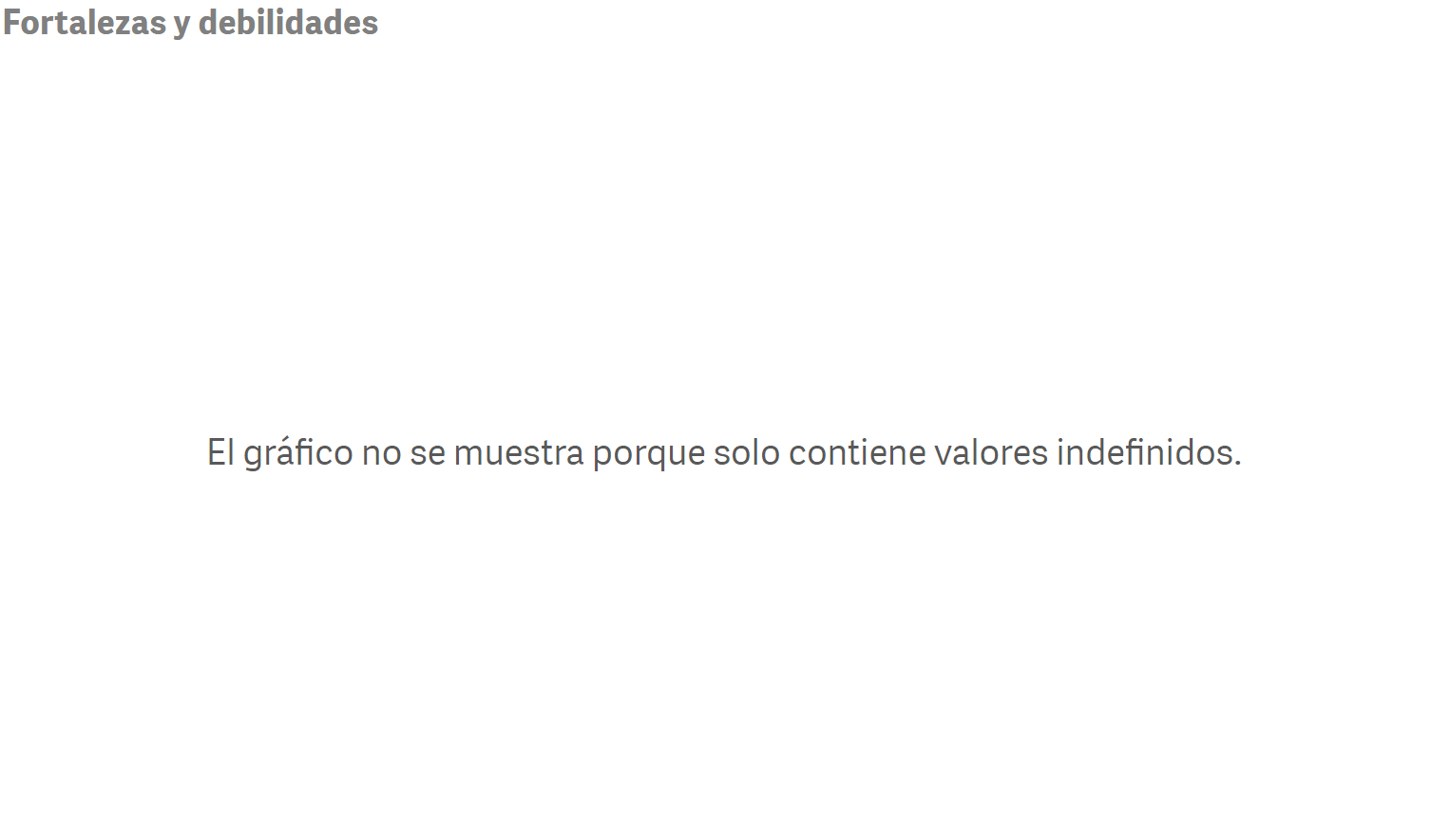 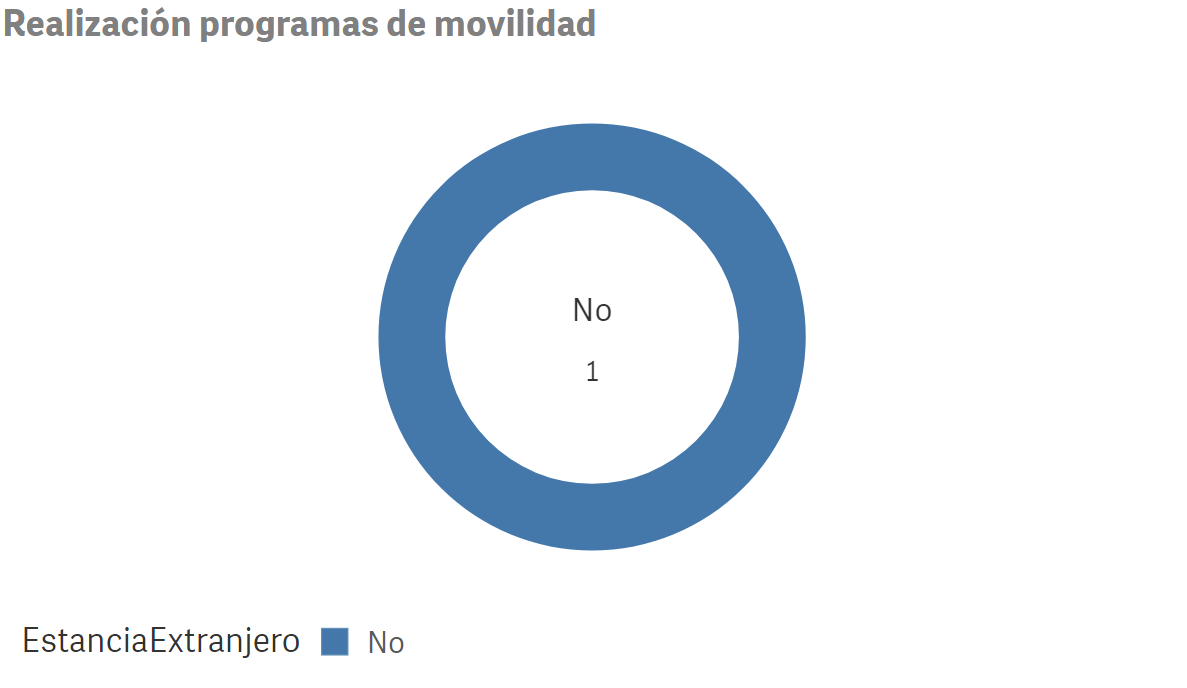 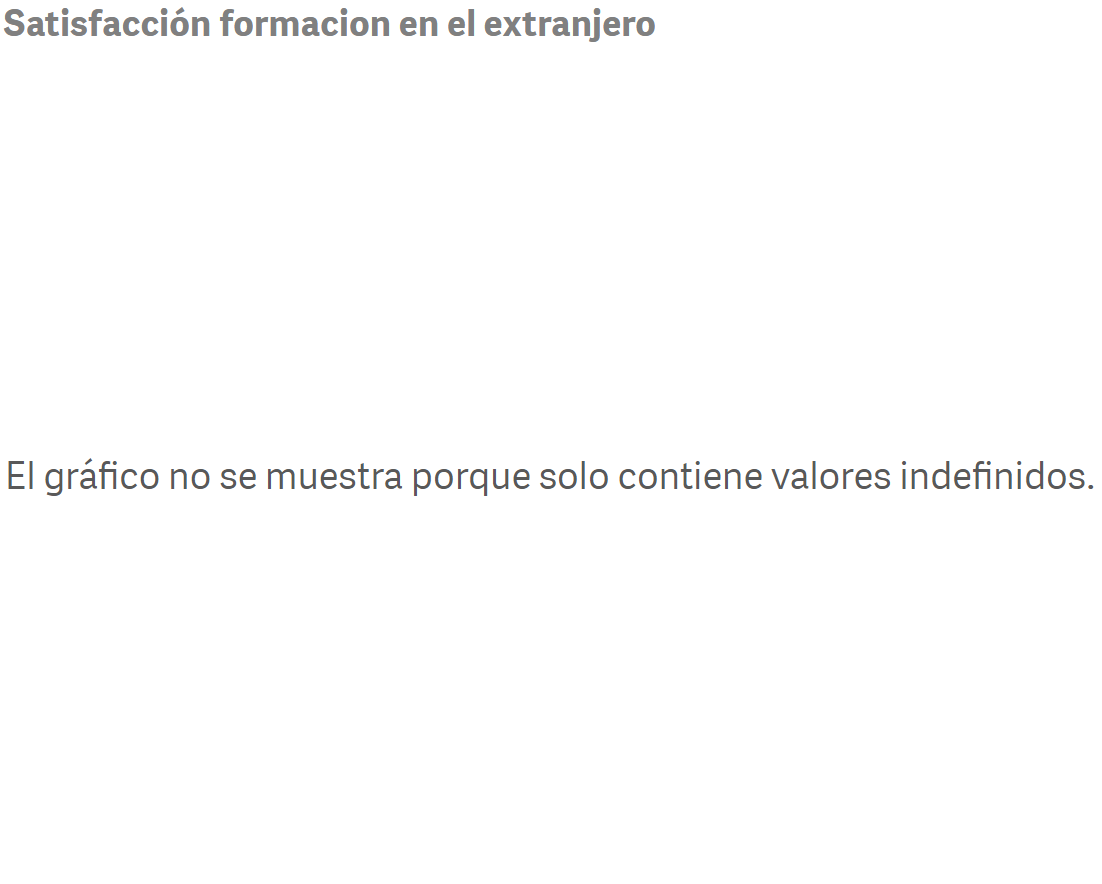 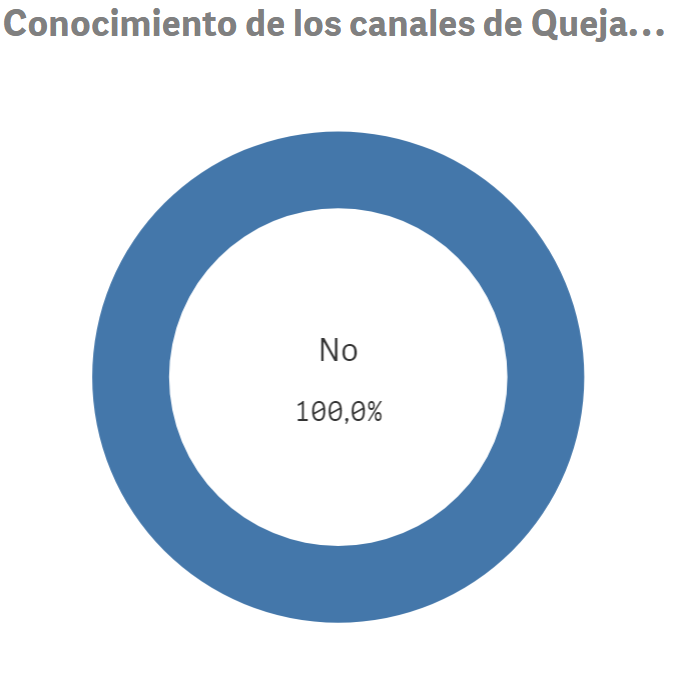 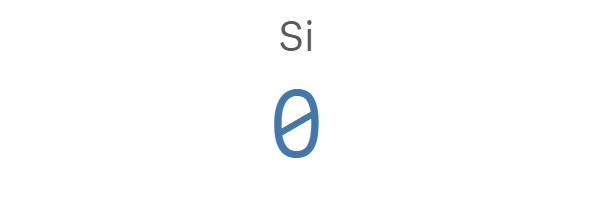 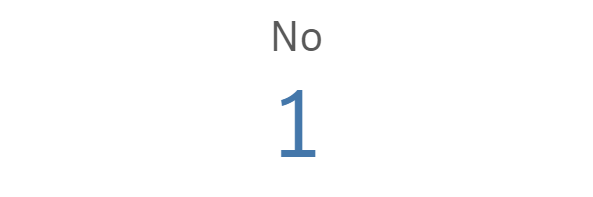 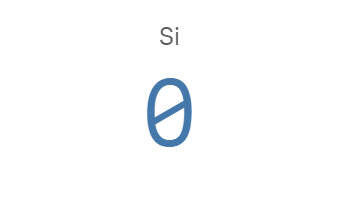 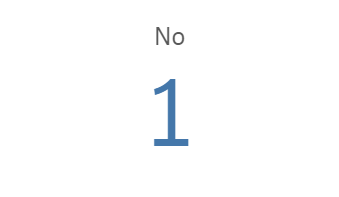 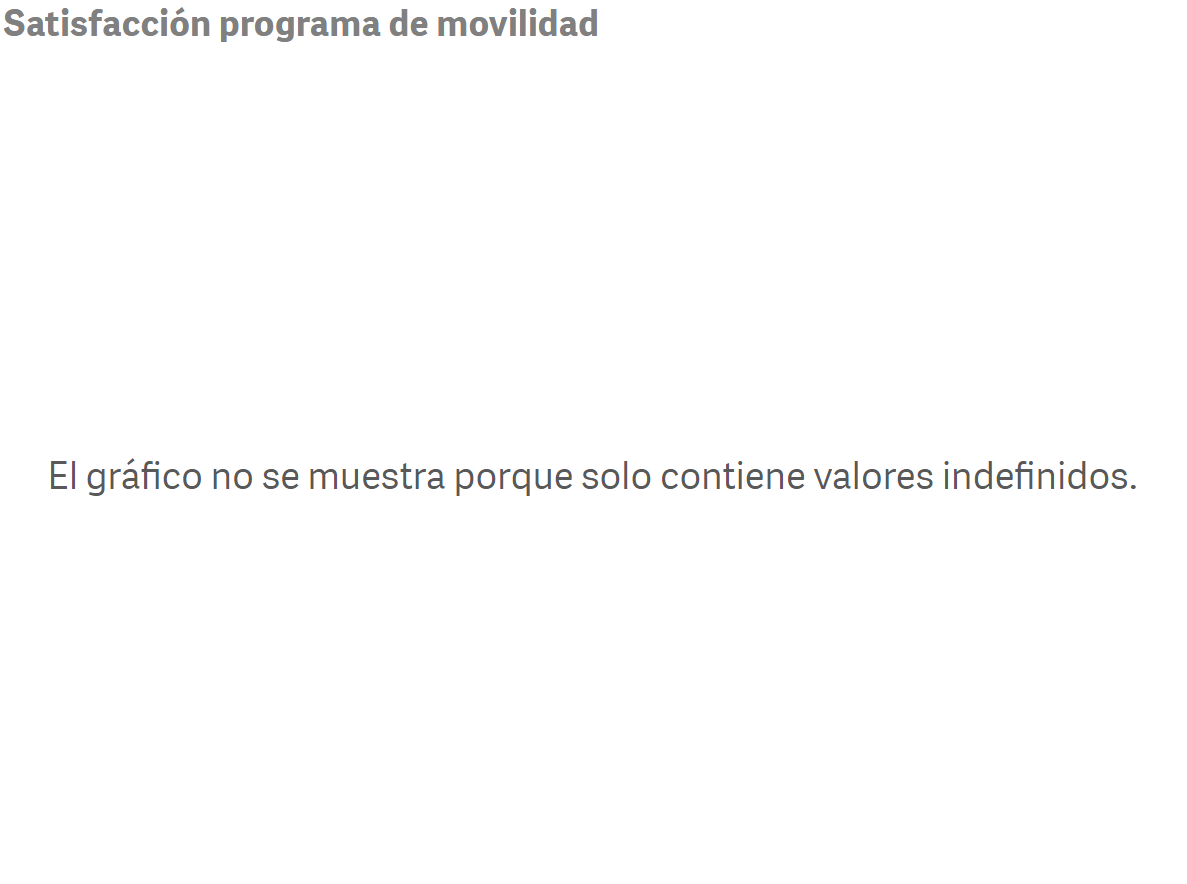 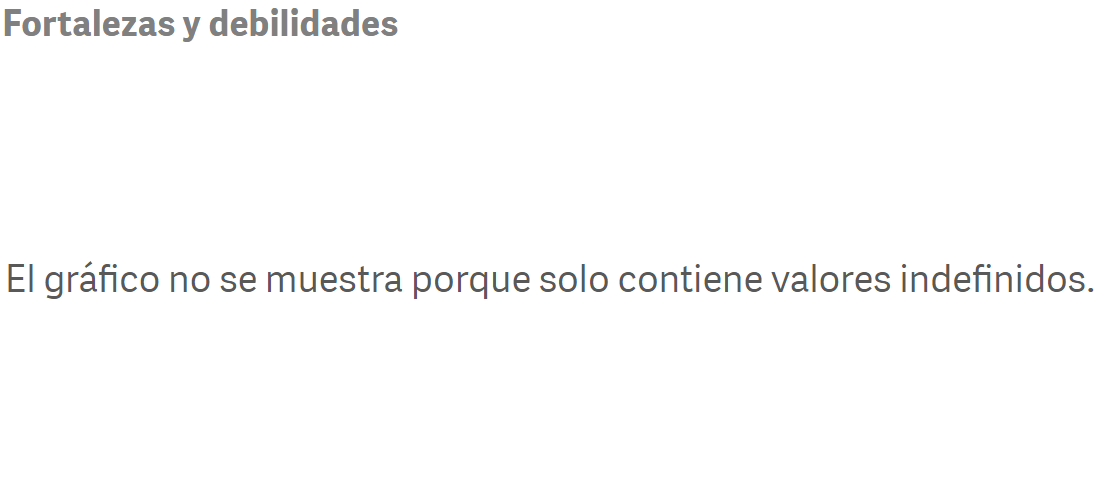 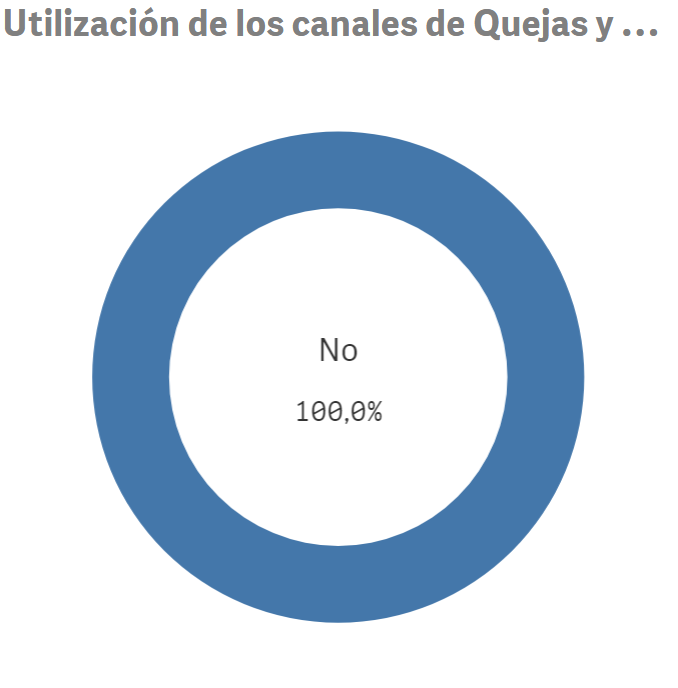 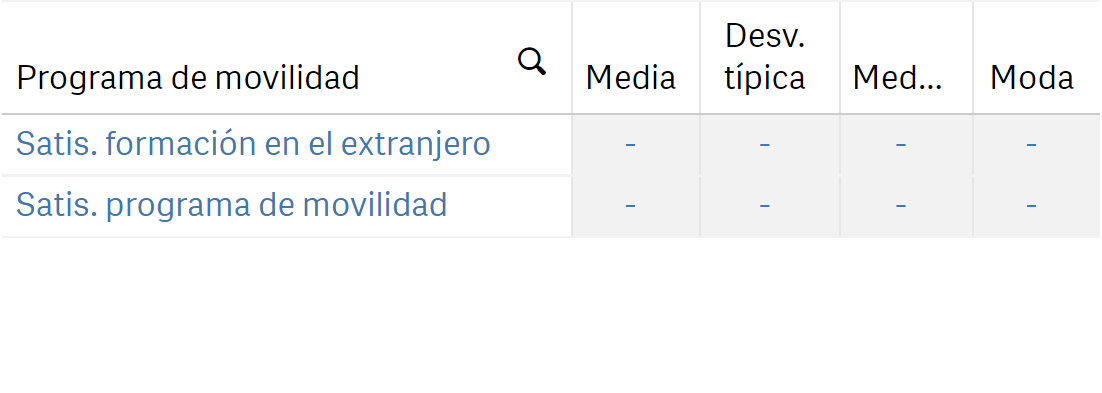 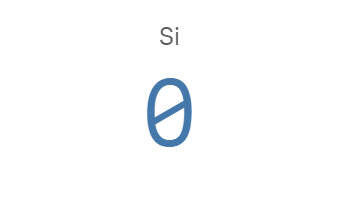 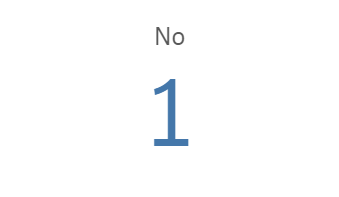 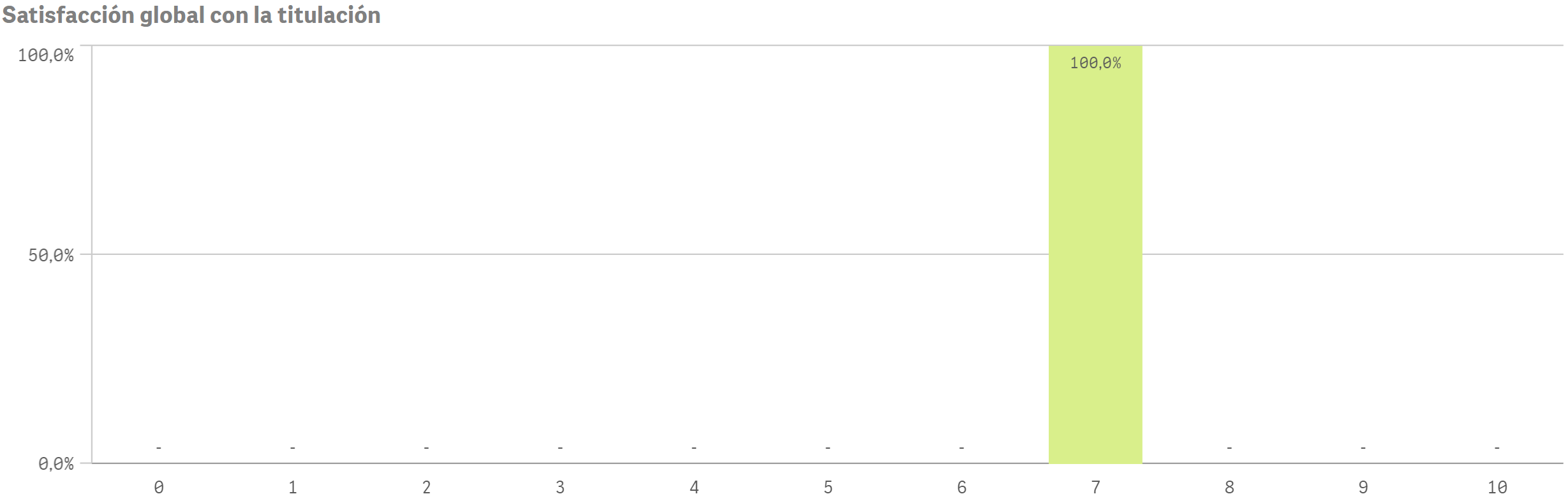 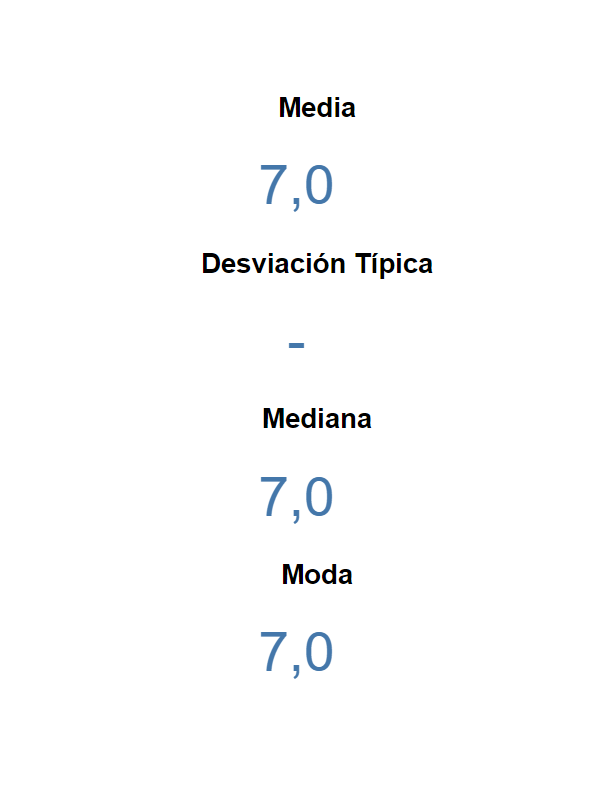 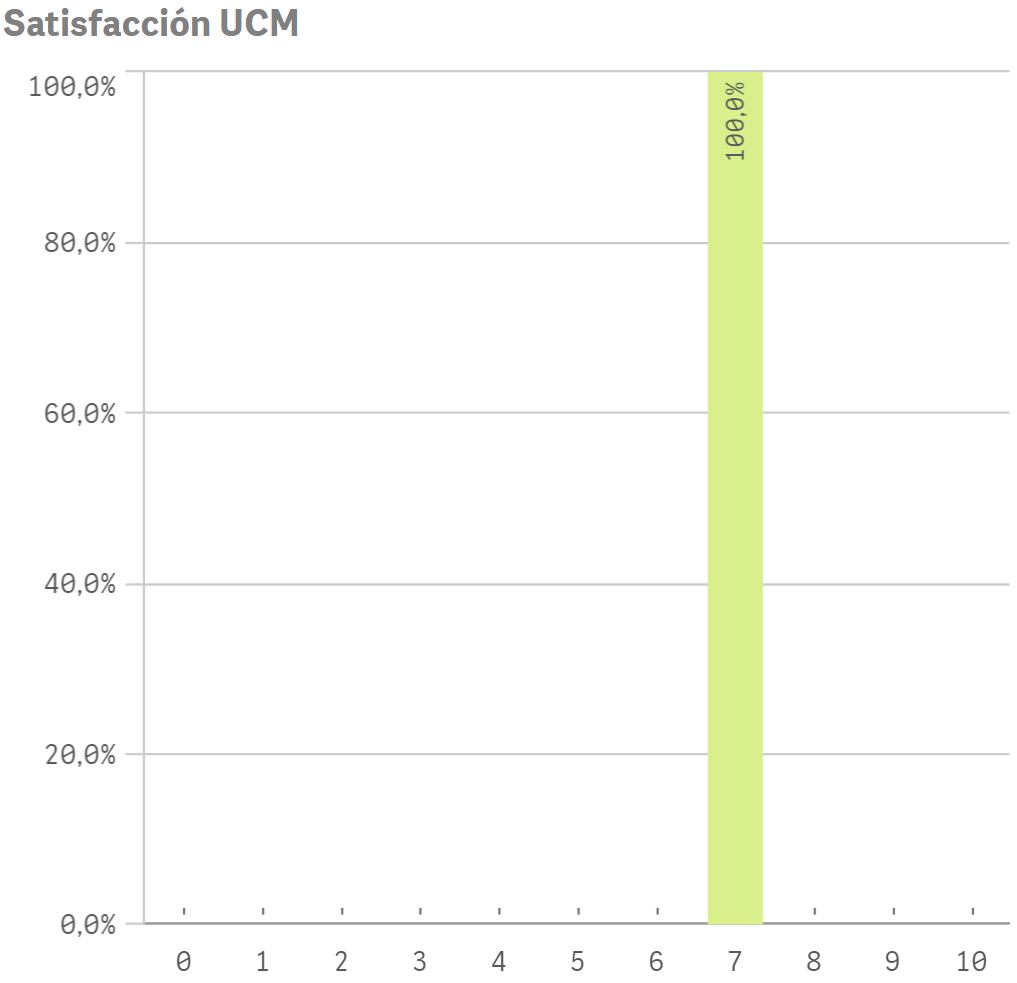 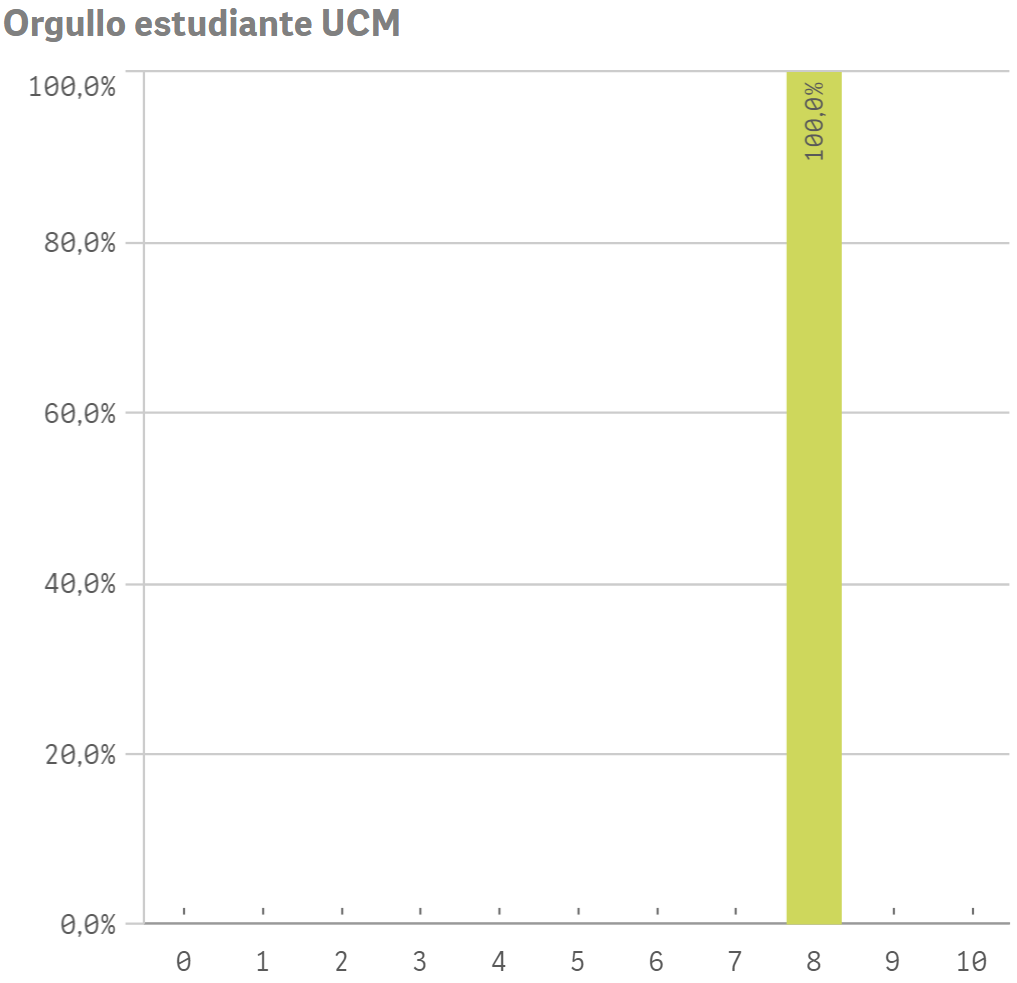 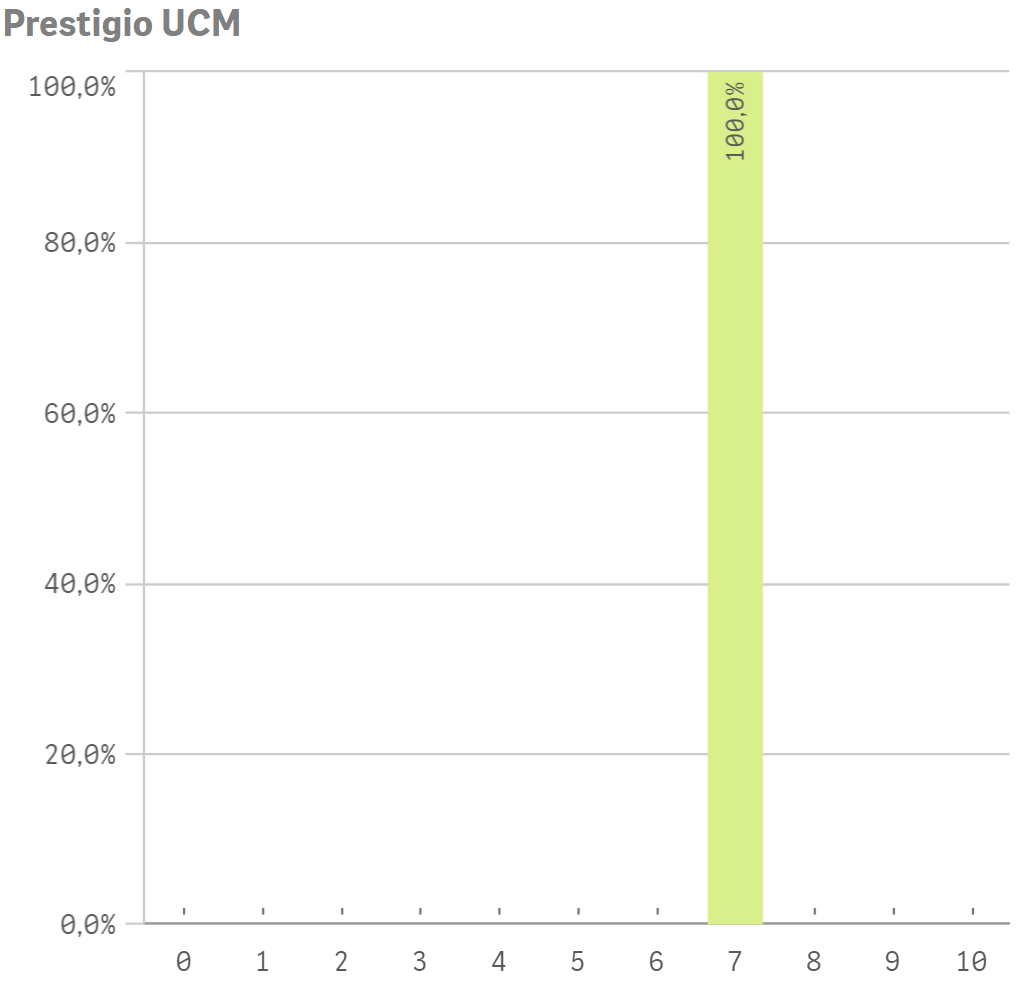 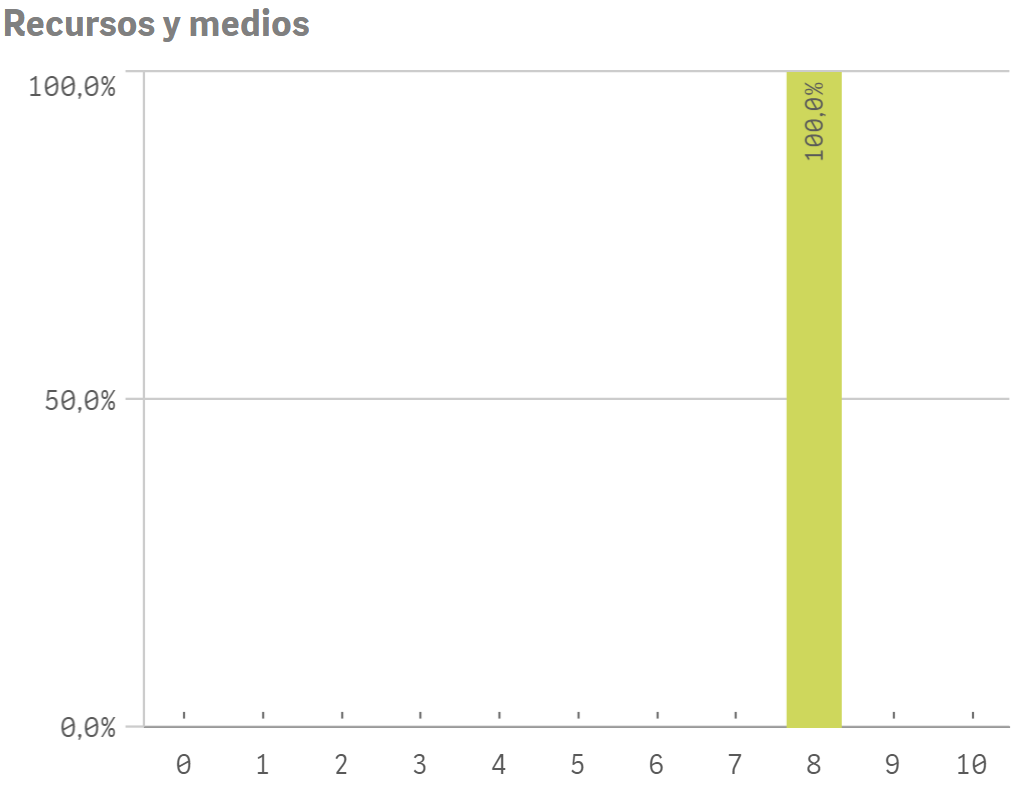 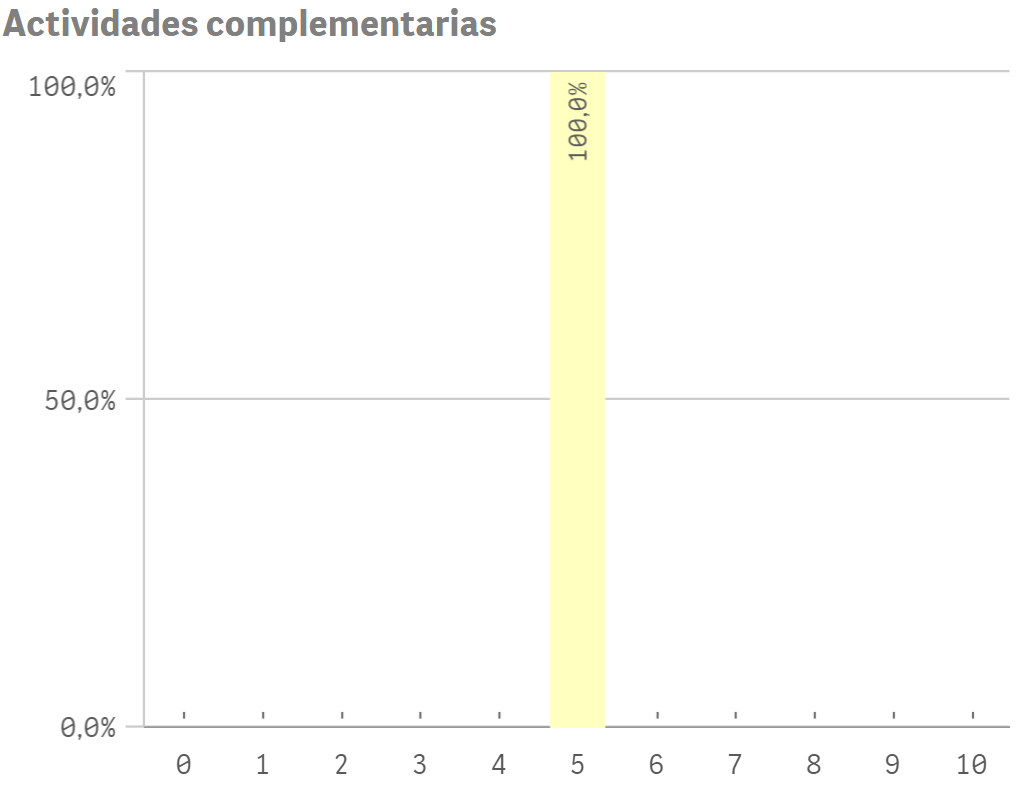 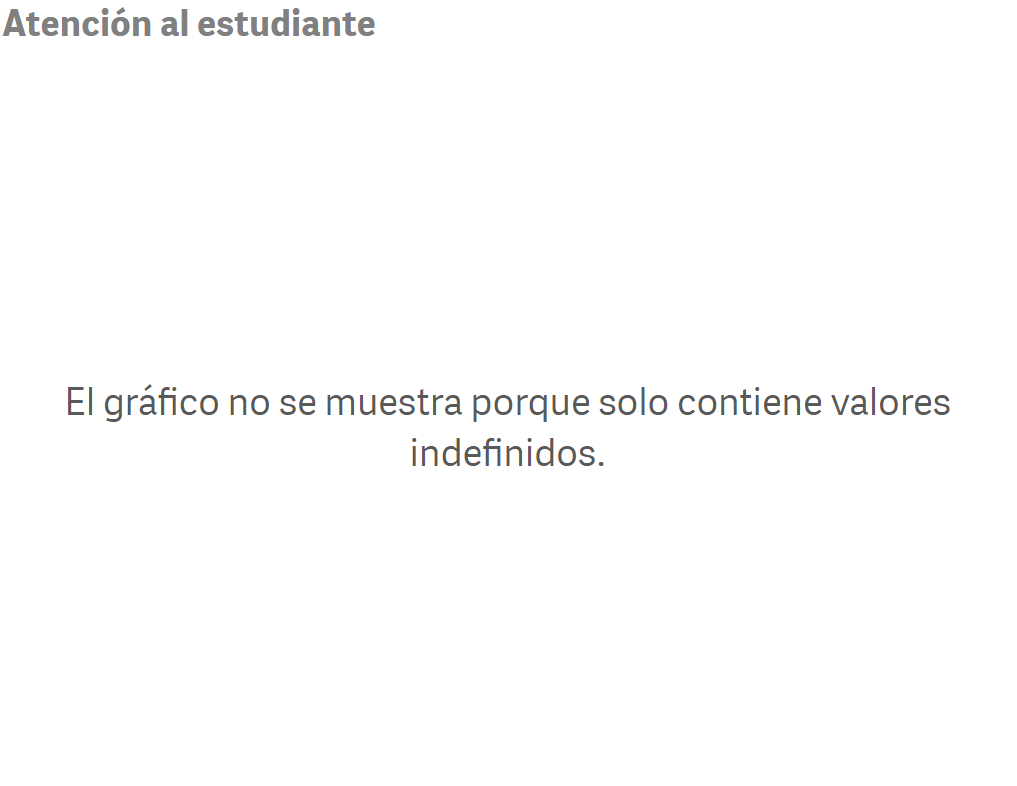 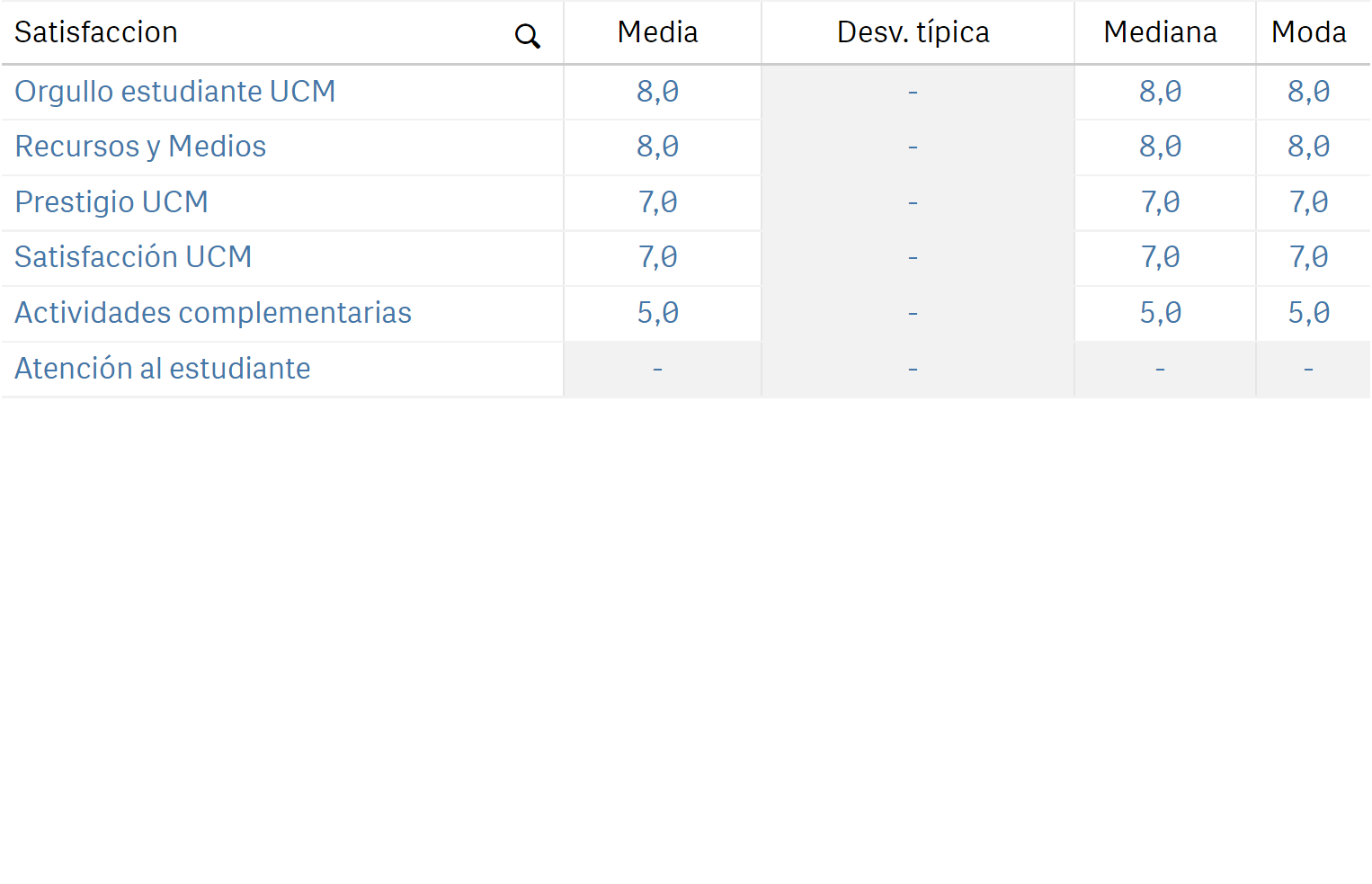 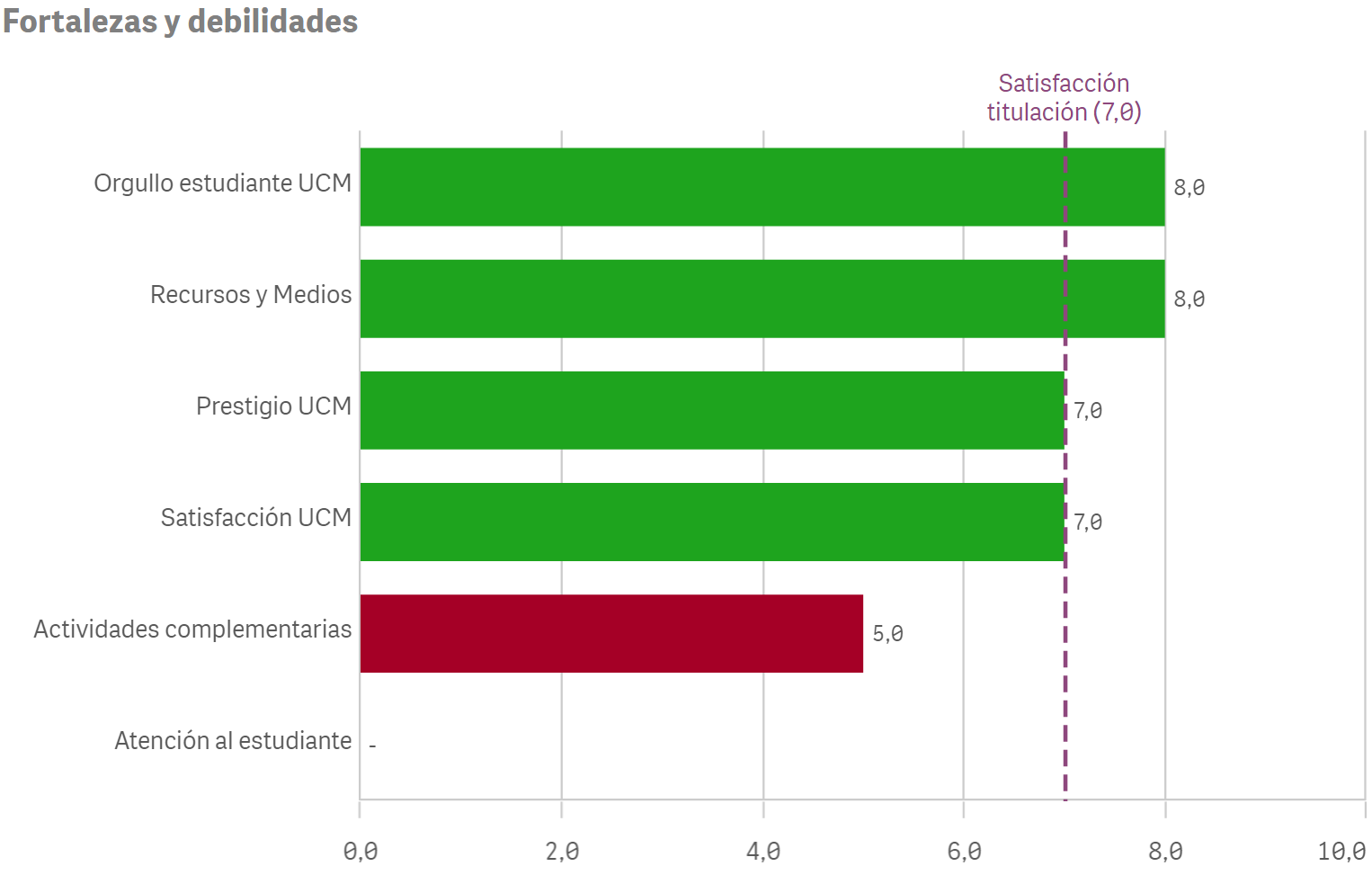 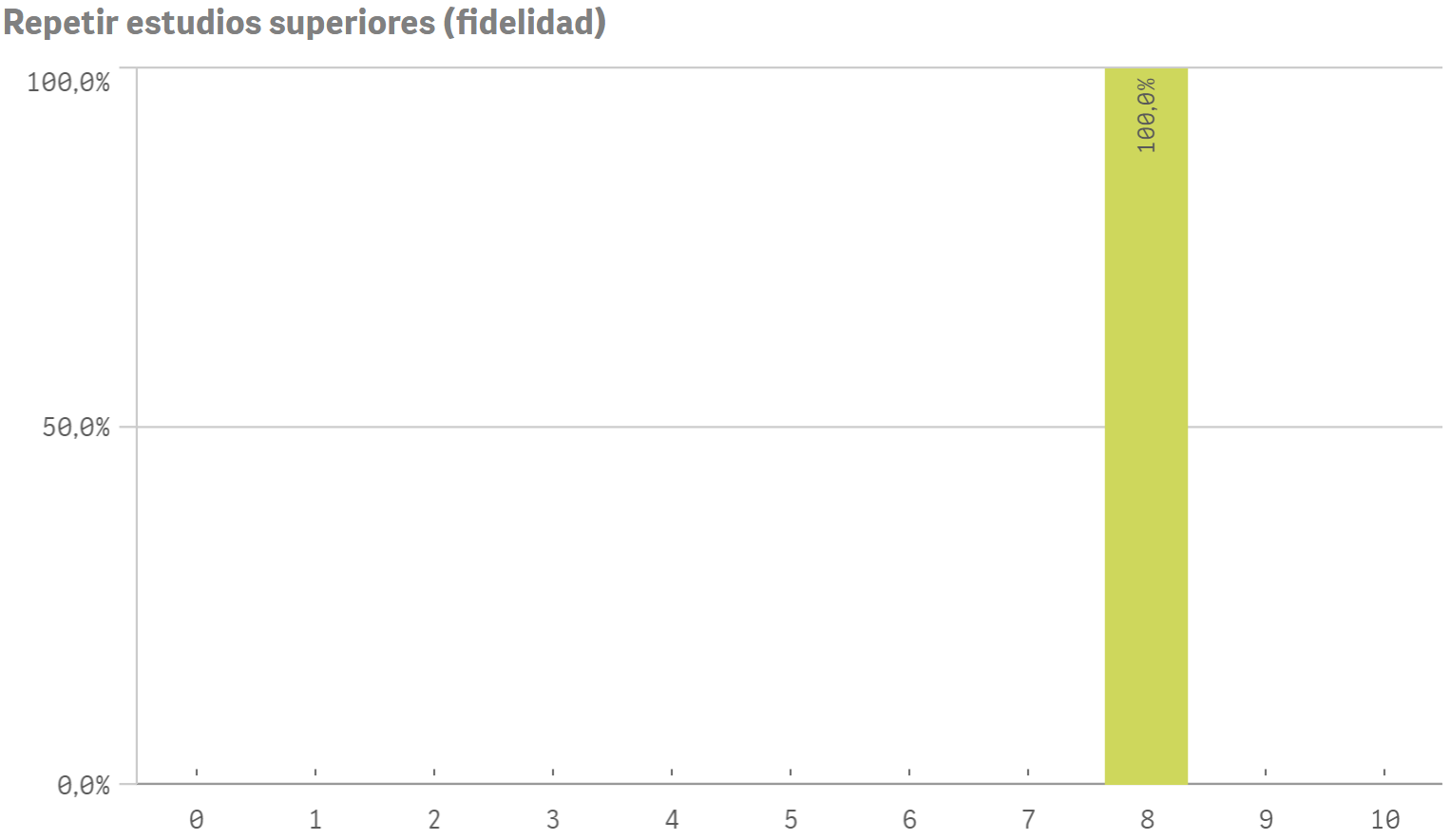 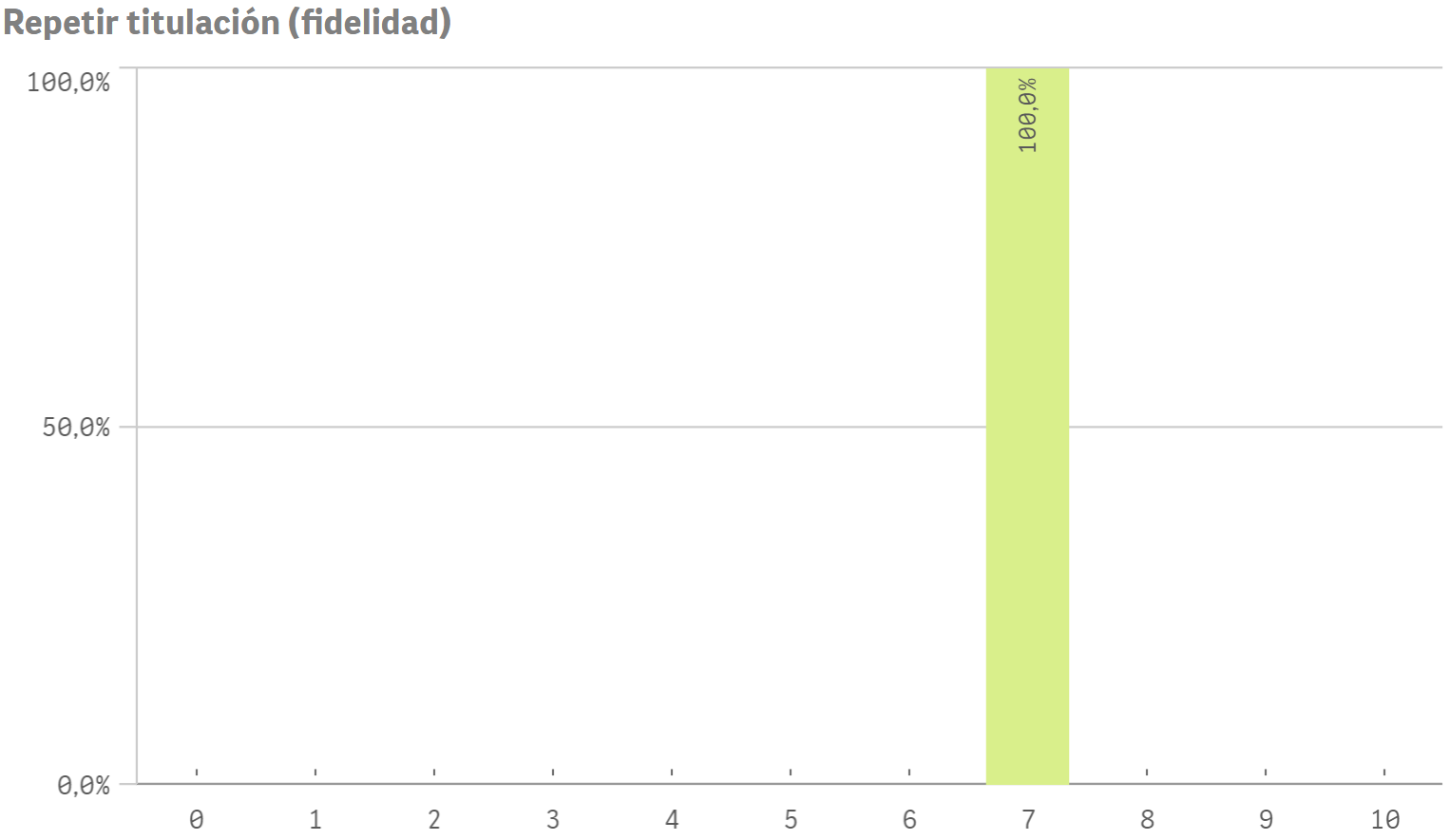 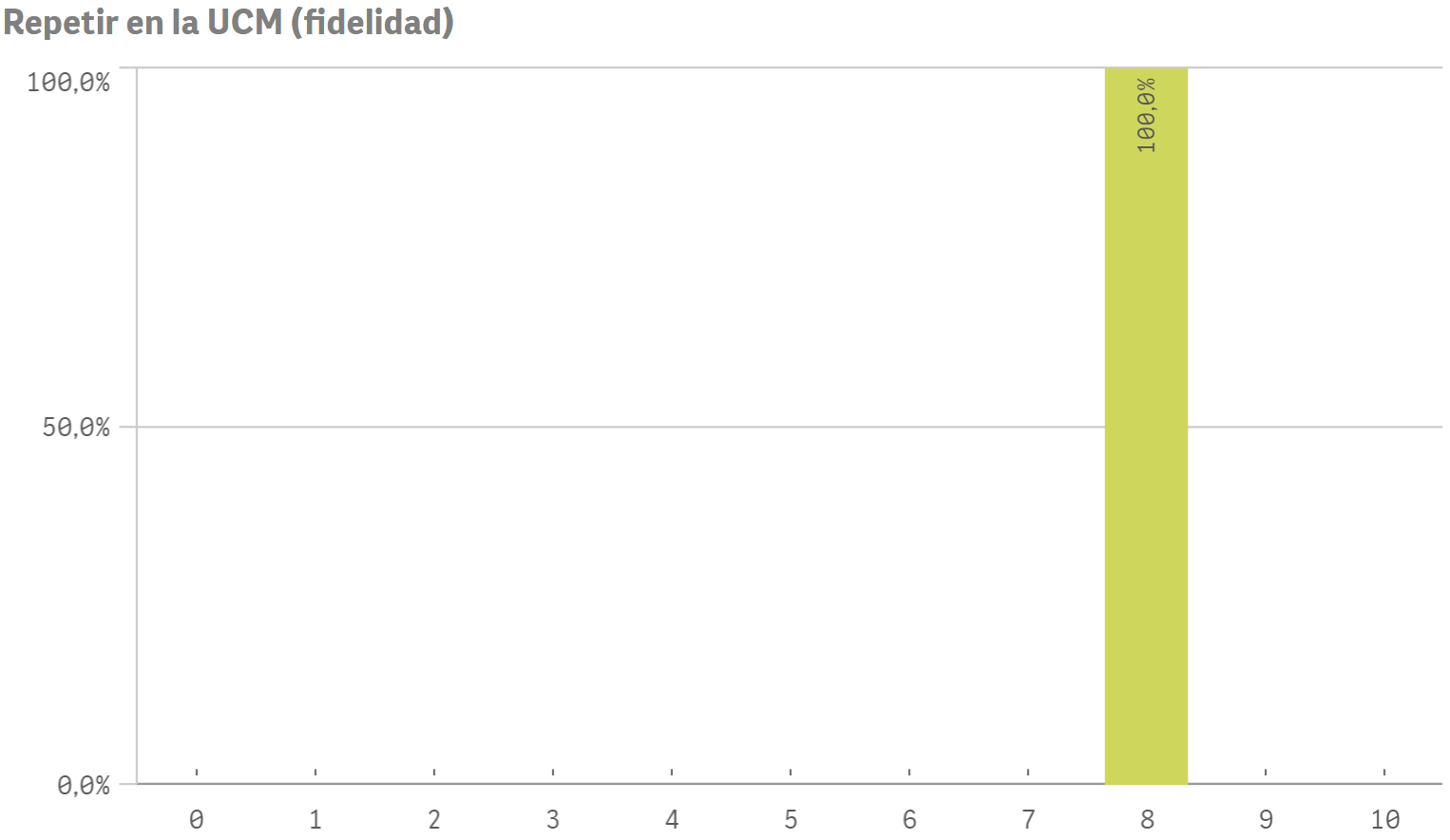 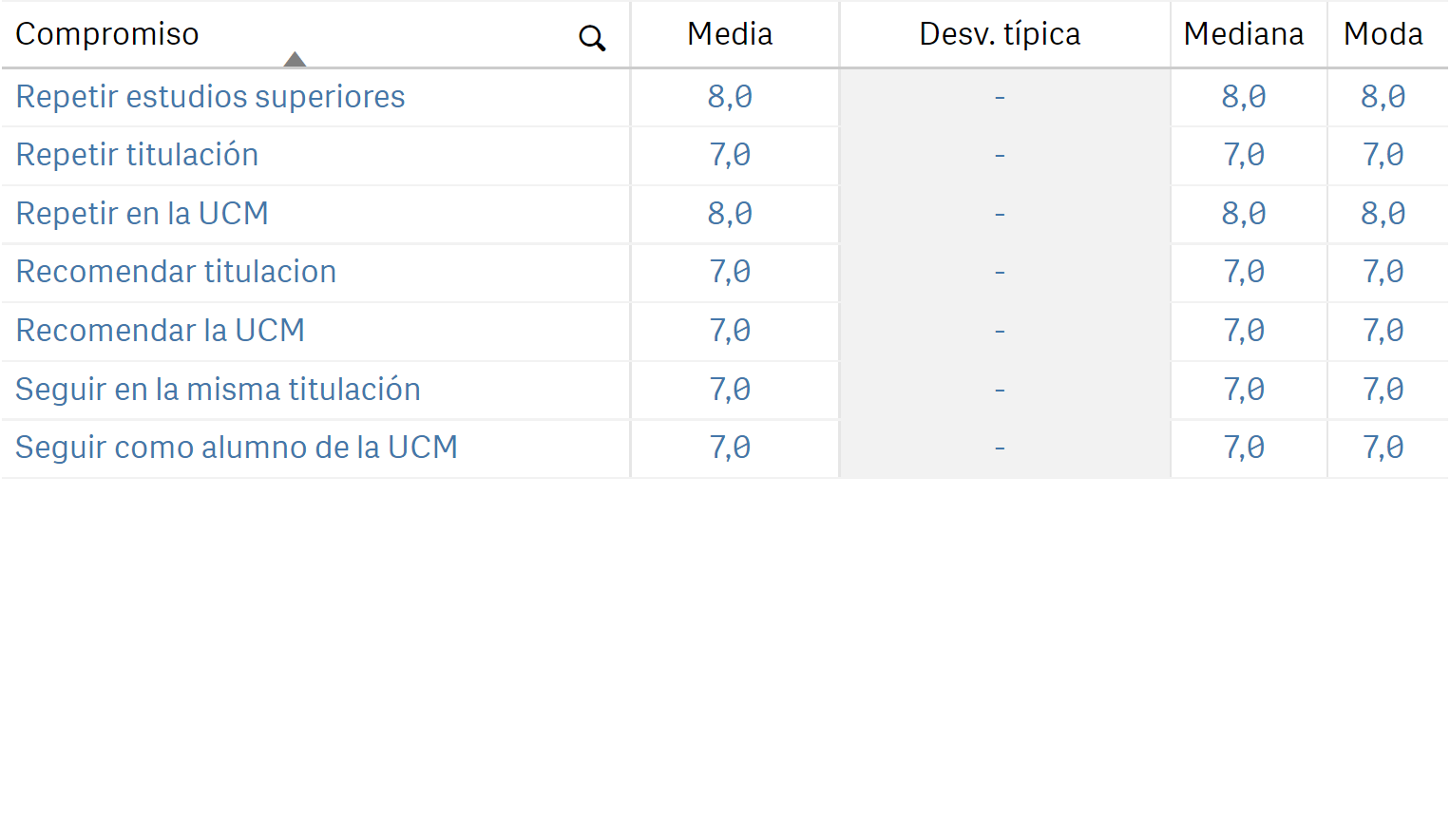 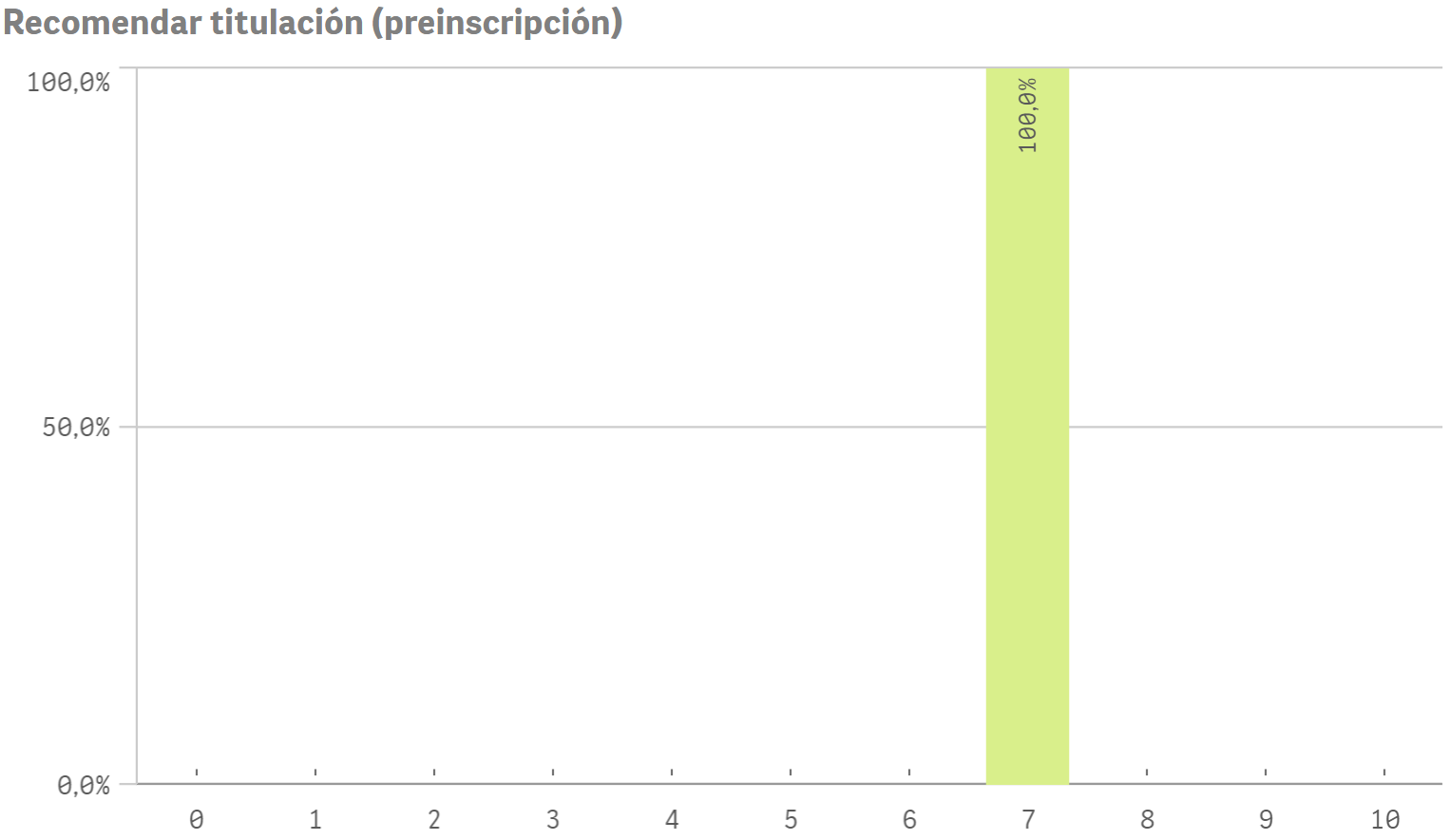 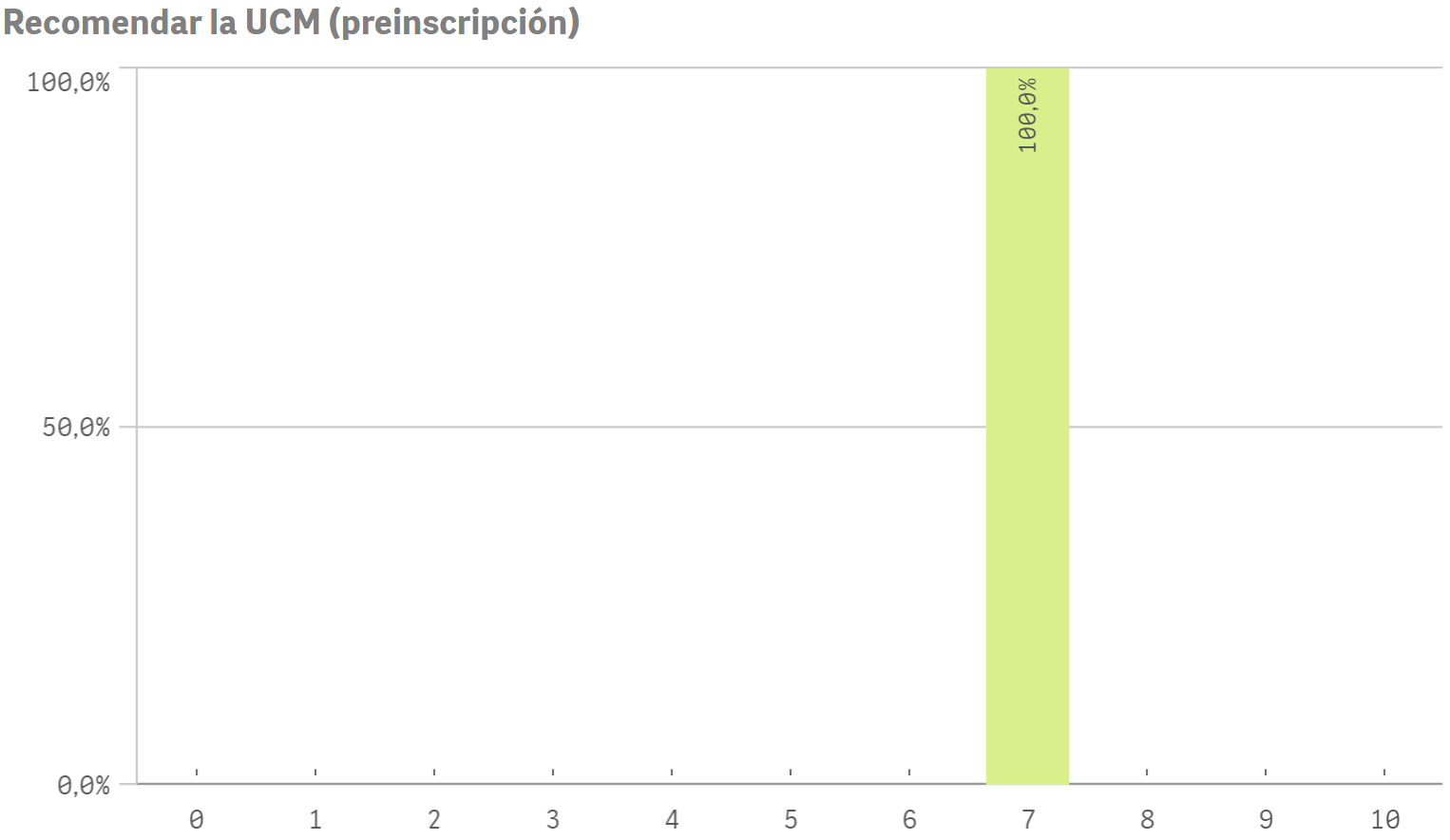 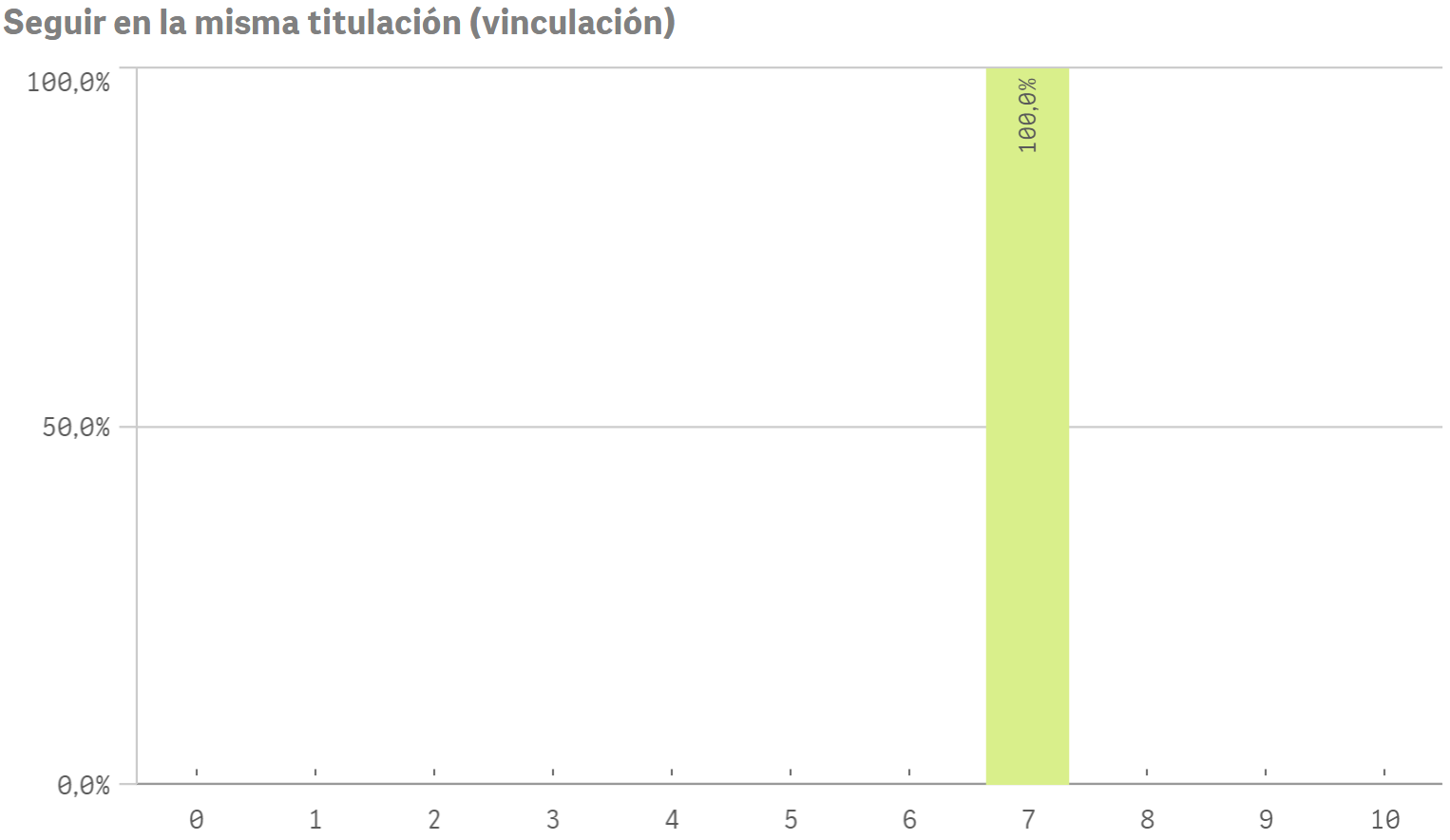 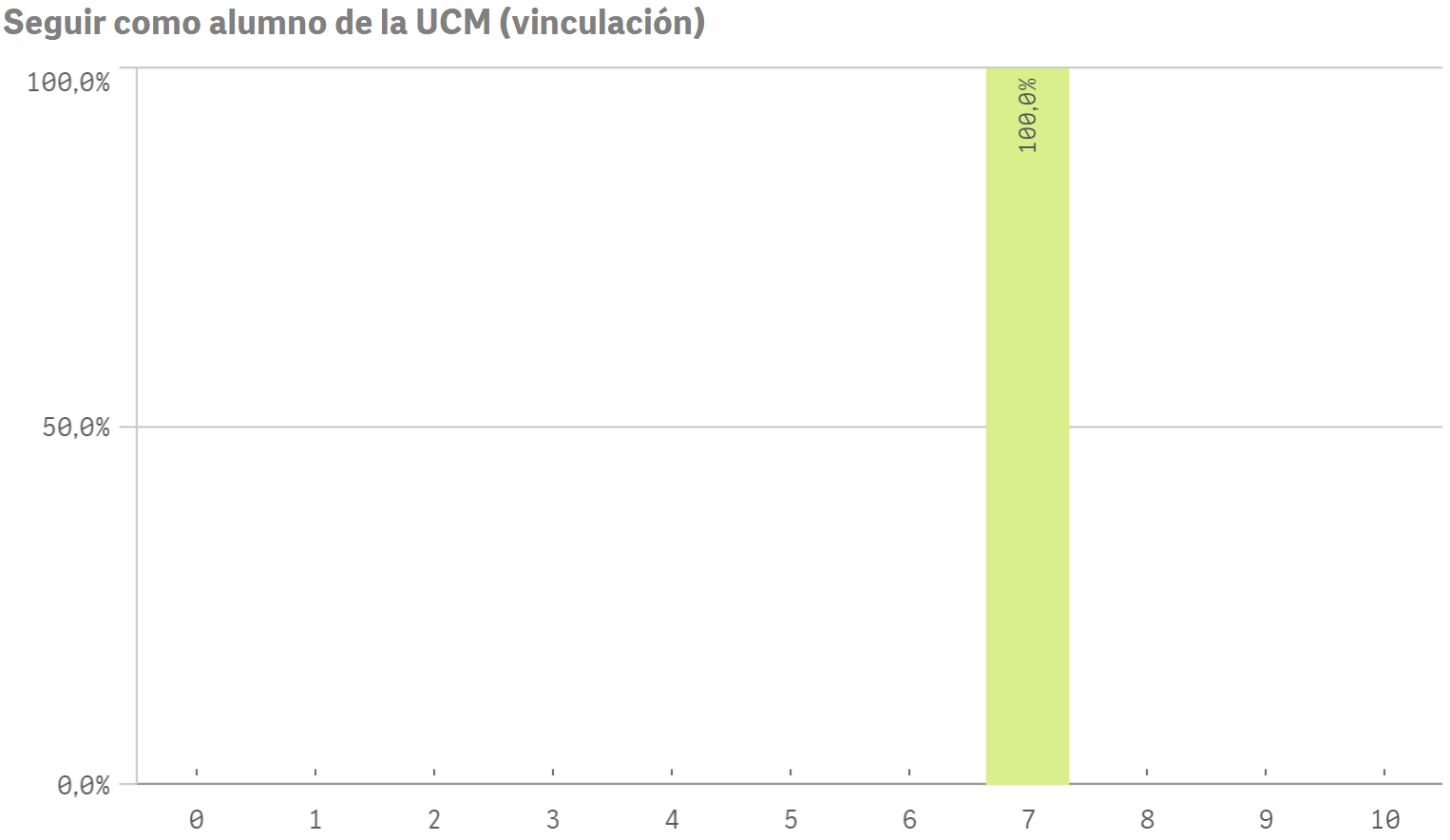 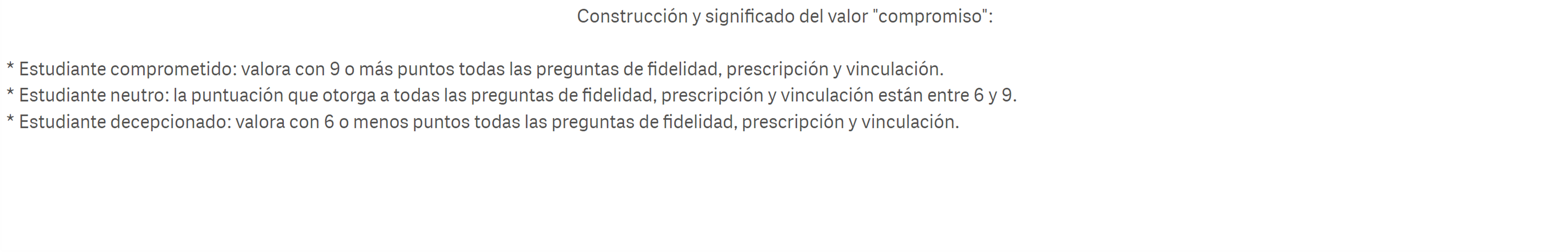 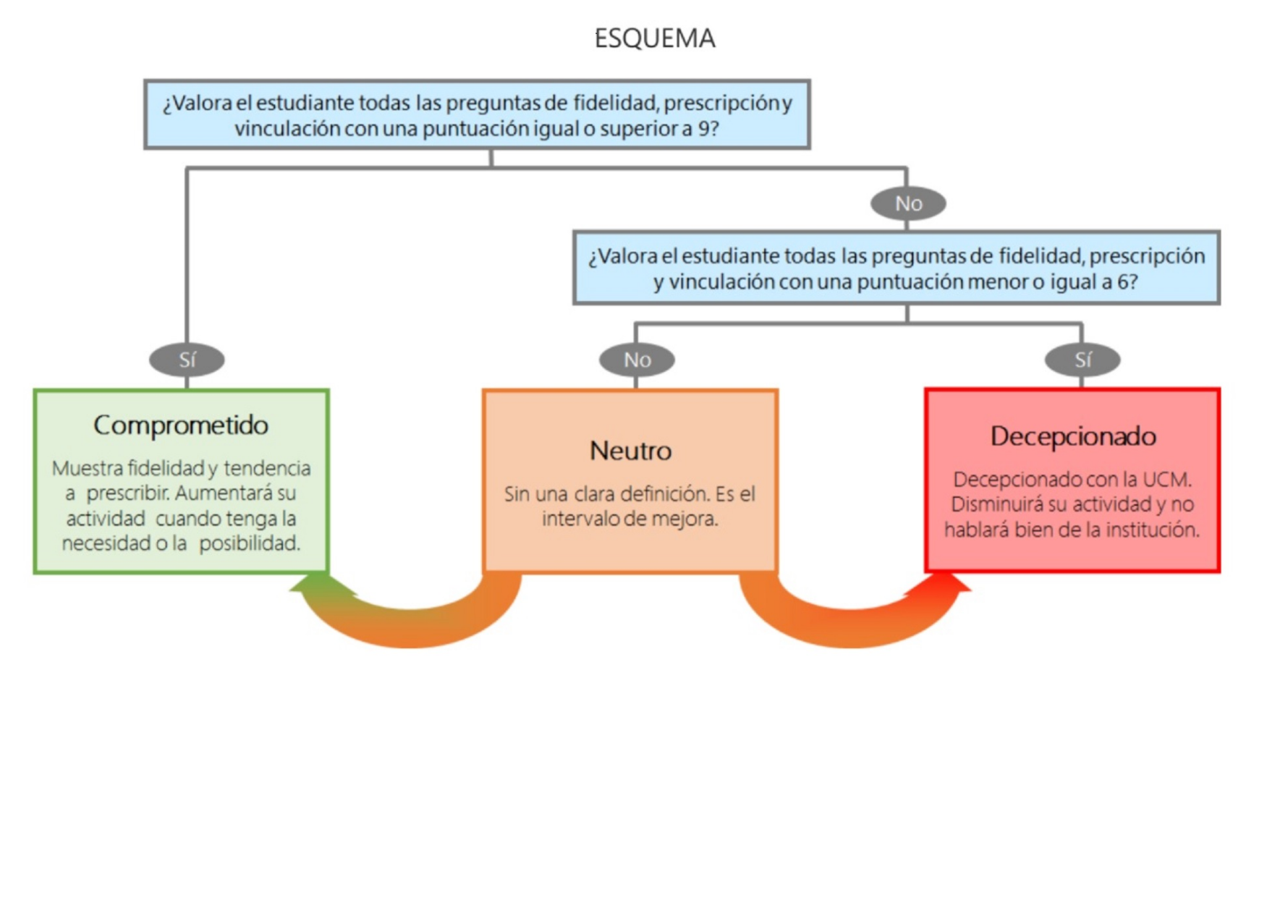 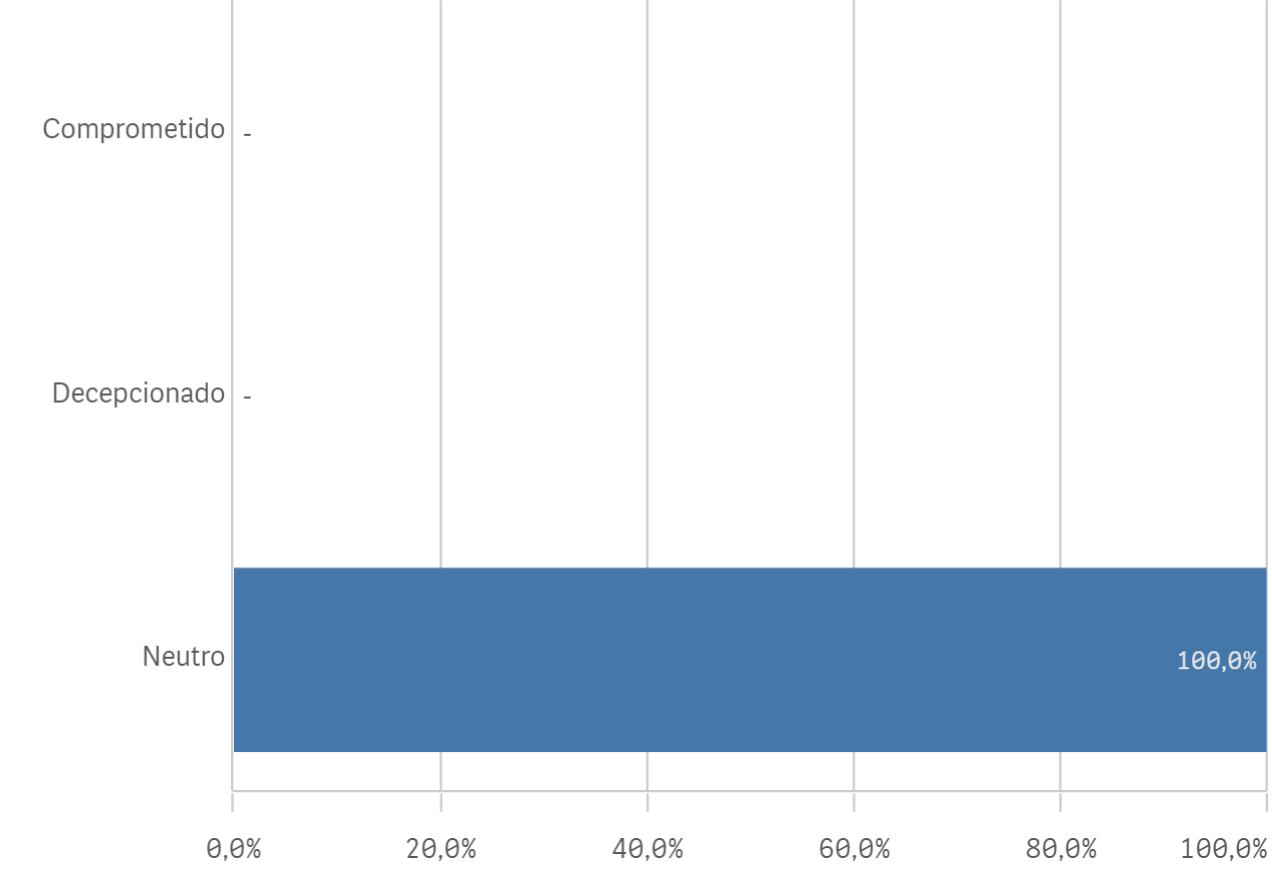 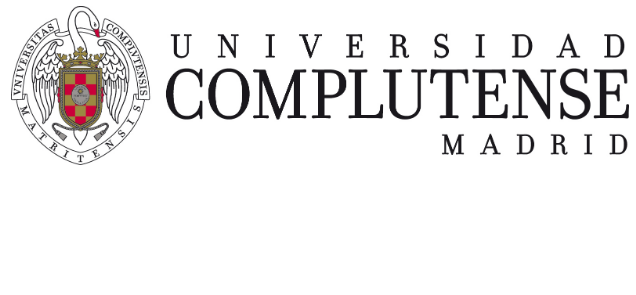 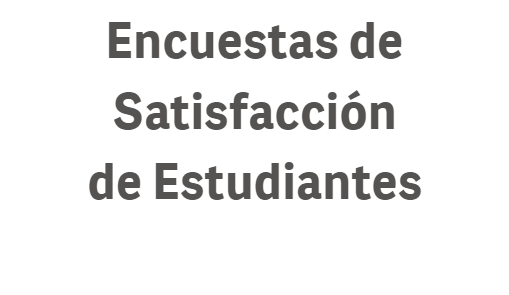 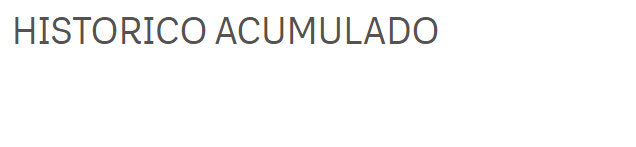 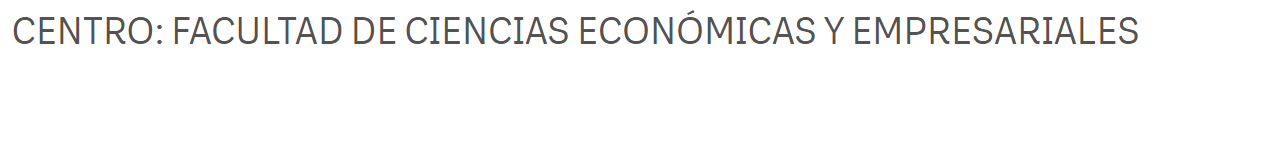 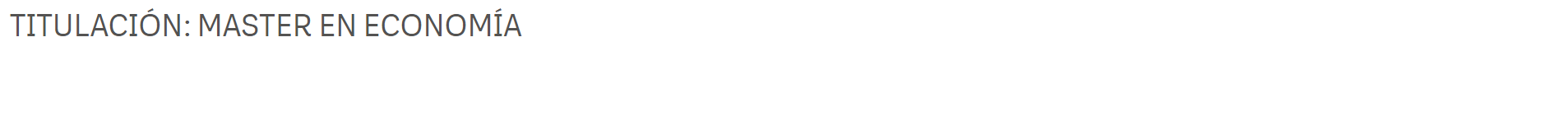 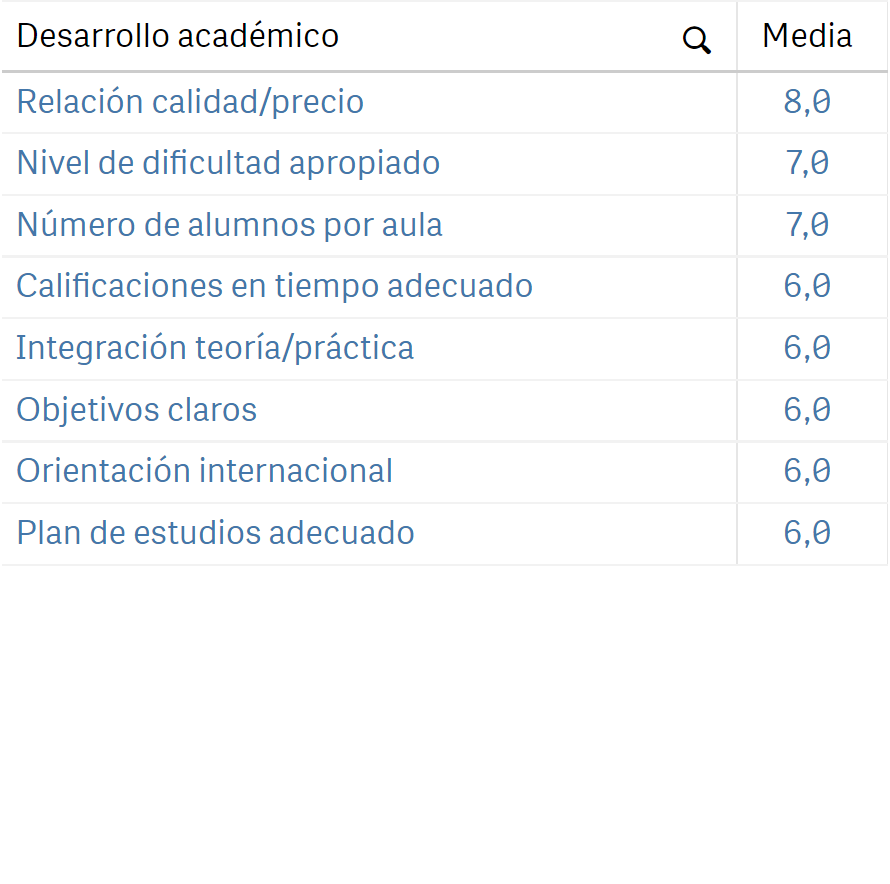 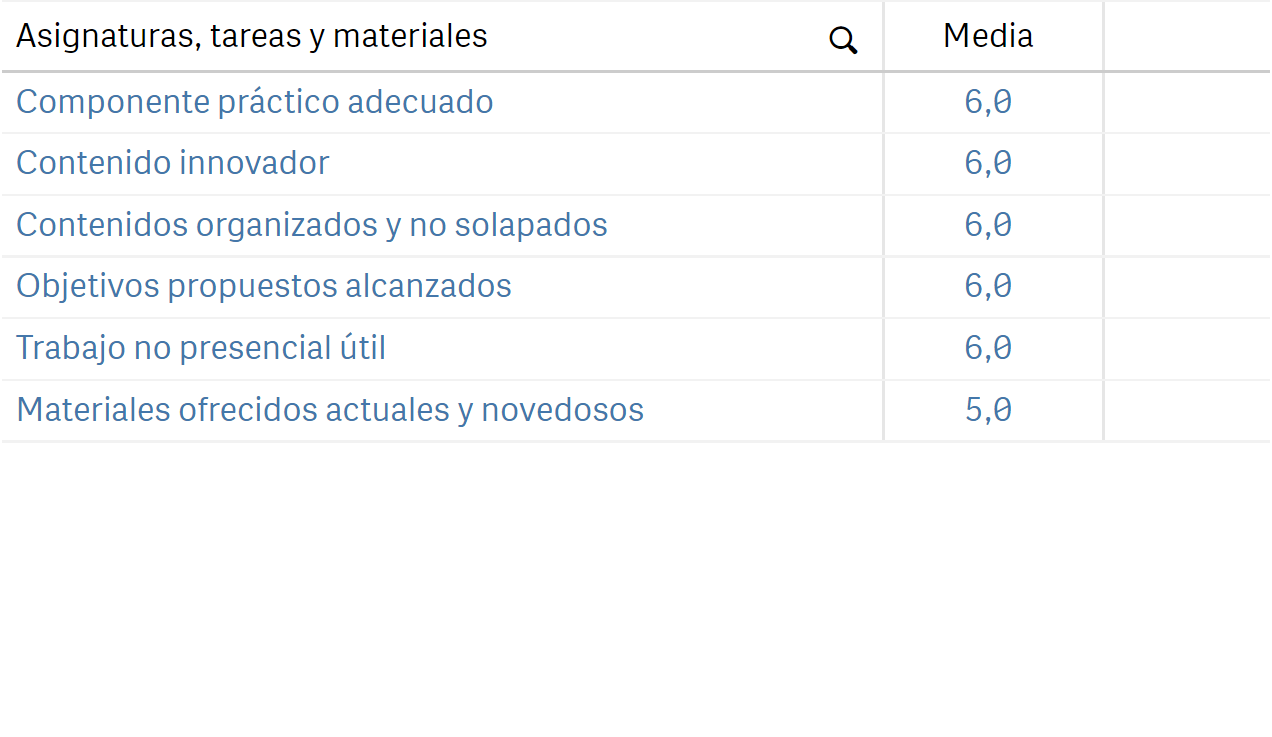 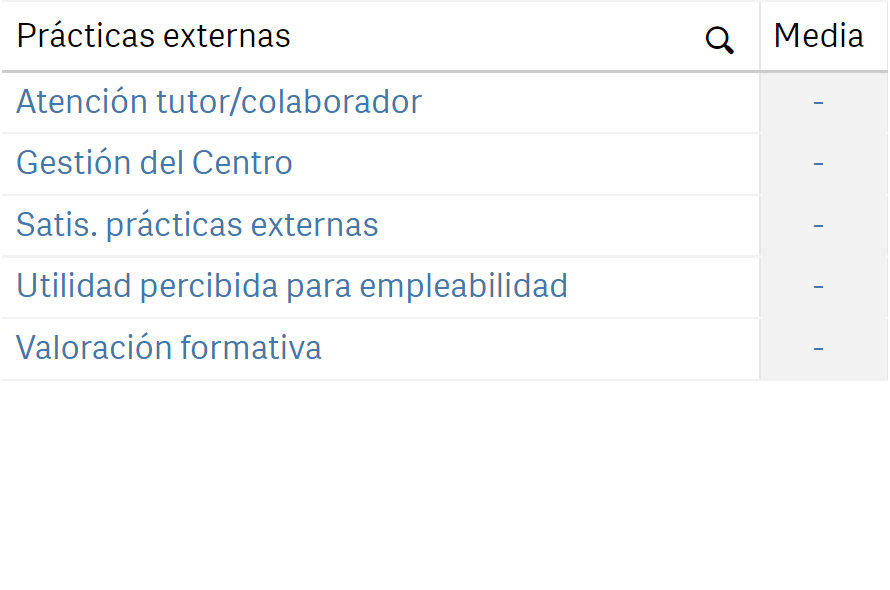 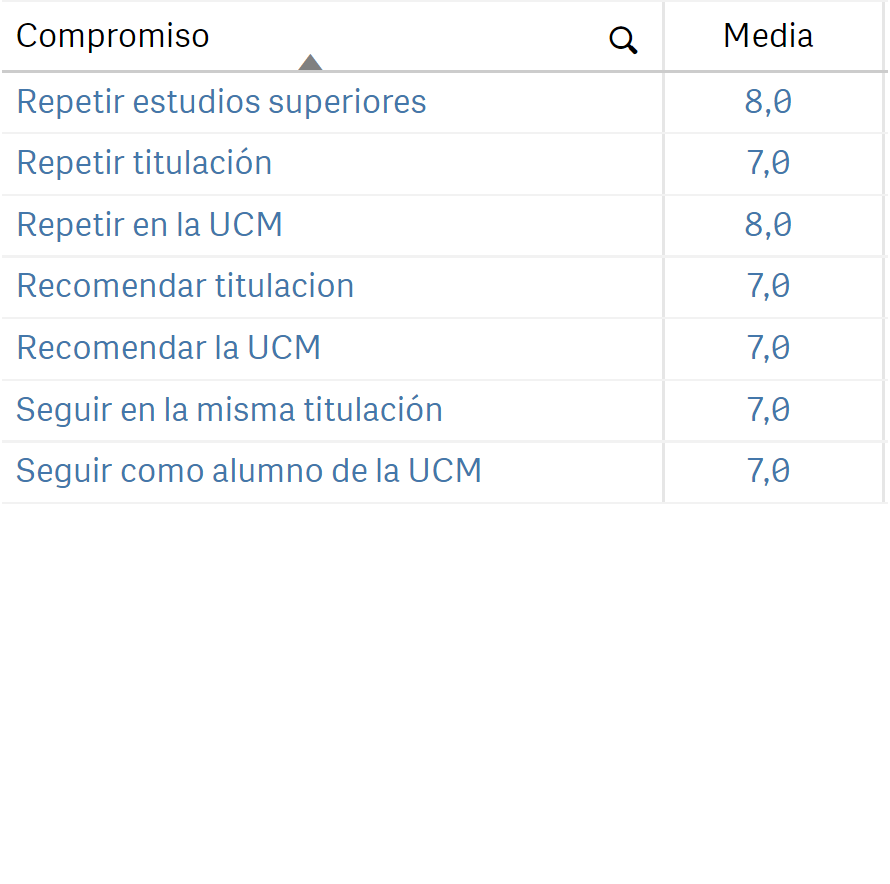 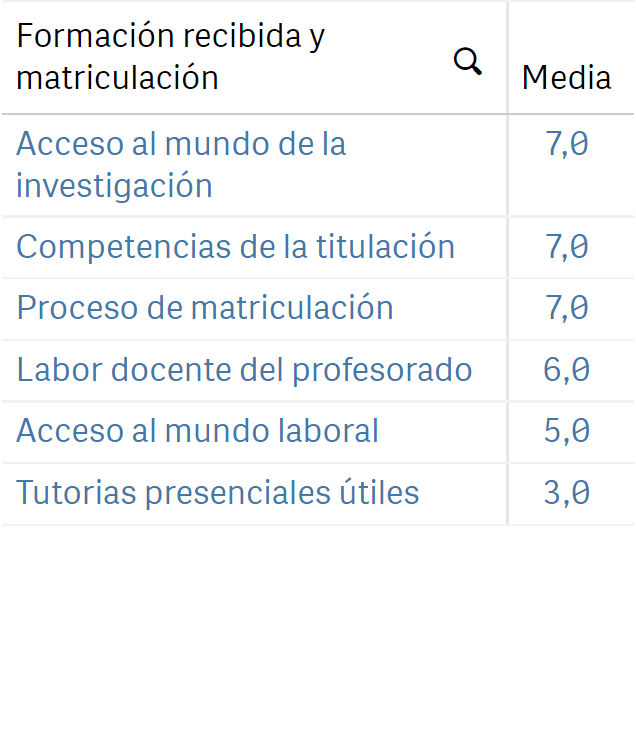 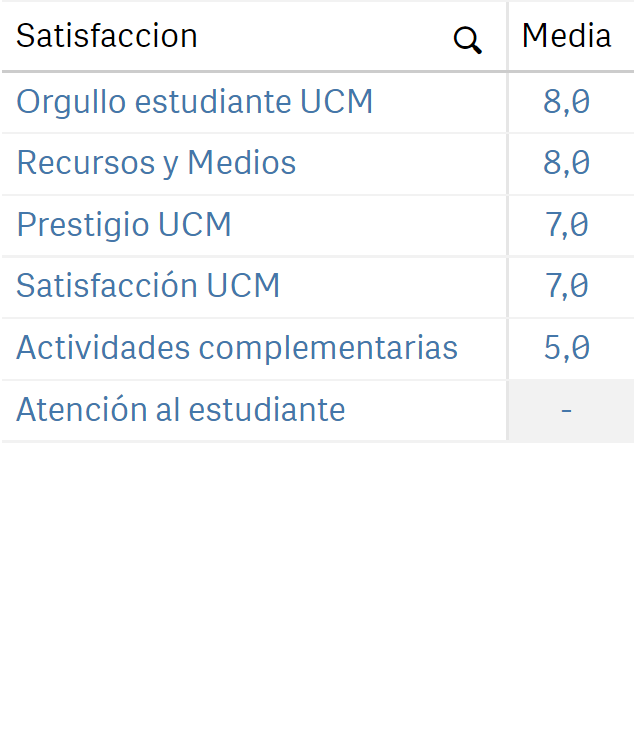 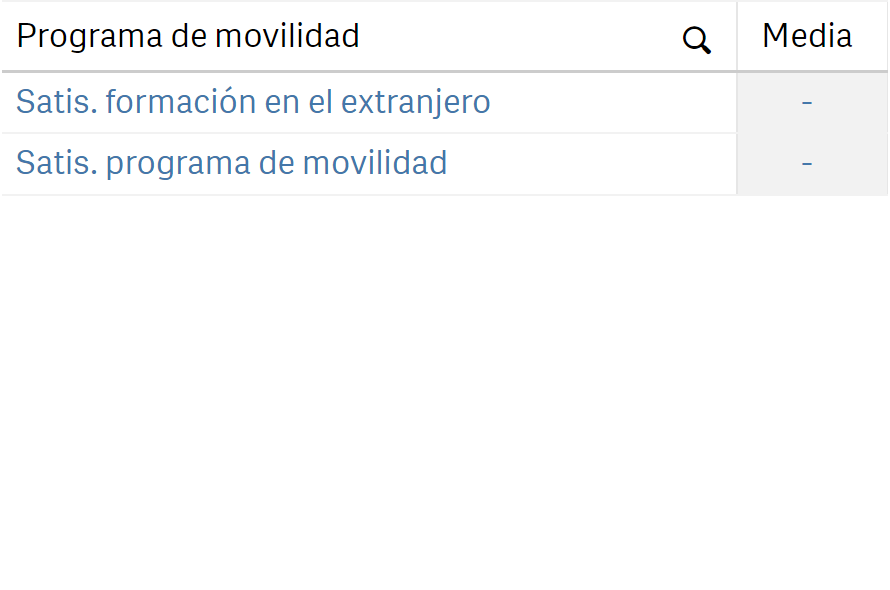